Башҡортостан республикаһының 100 йыллығына арналған балалар баҡсаһының эше
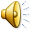 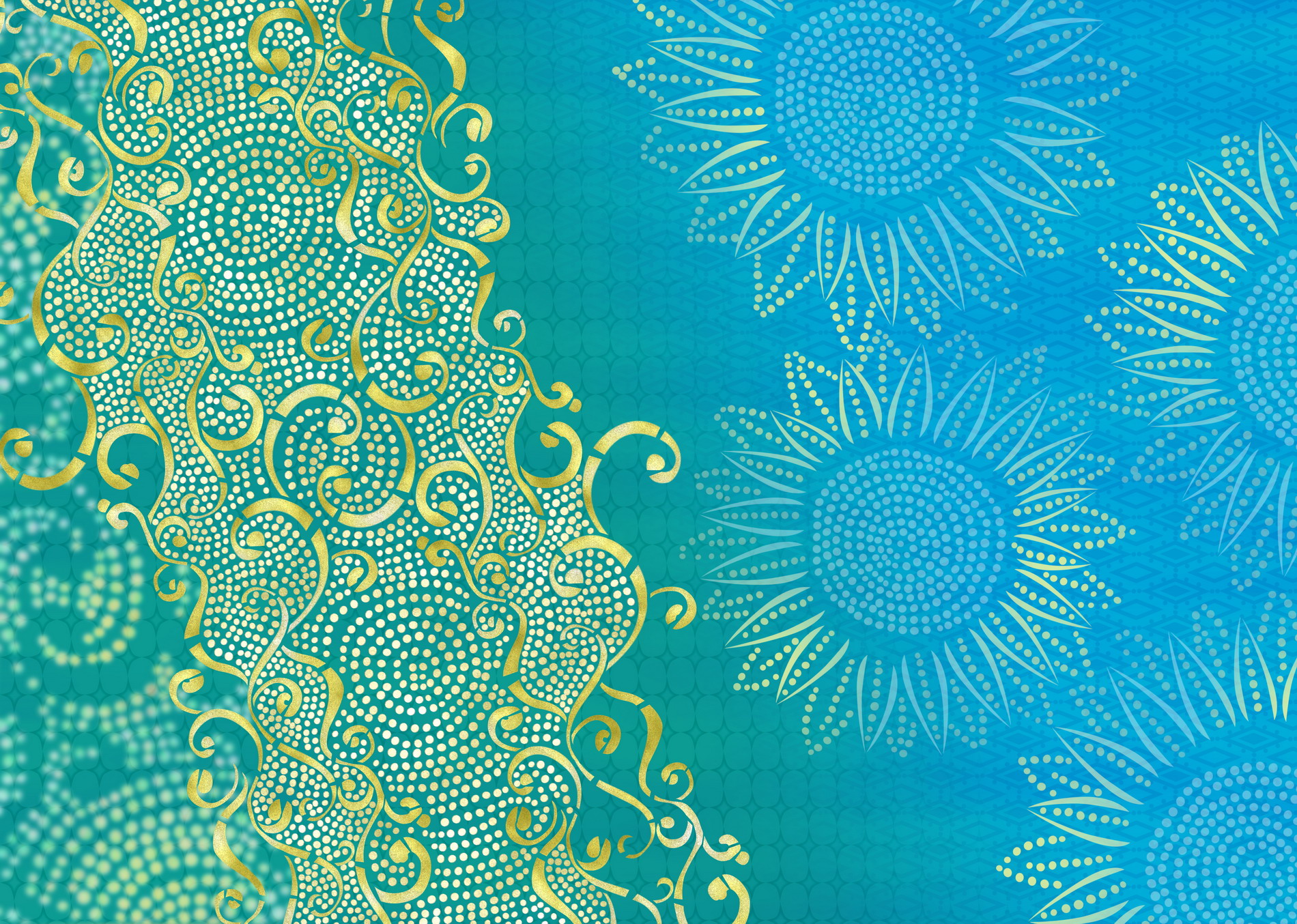 Төркөмдө  йыһазландырыу
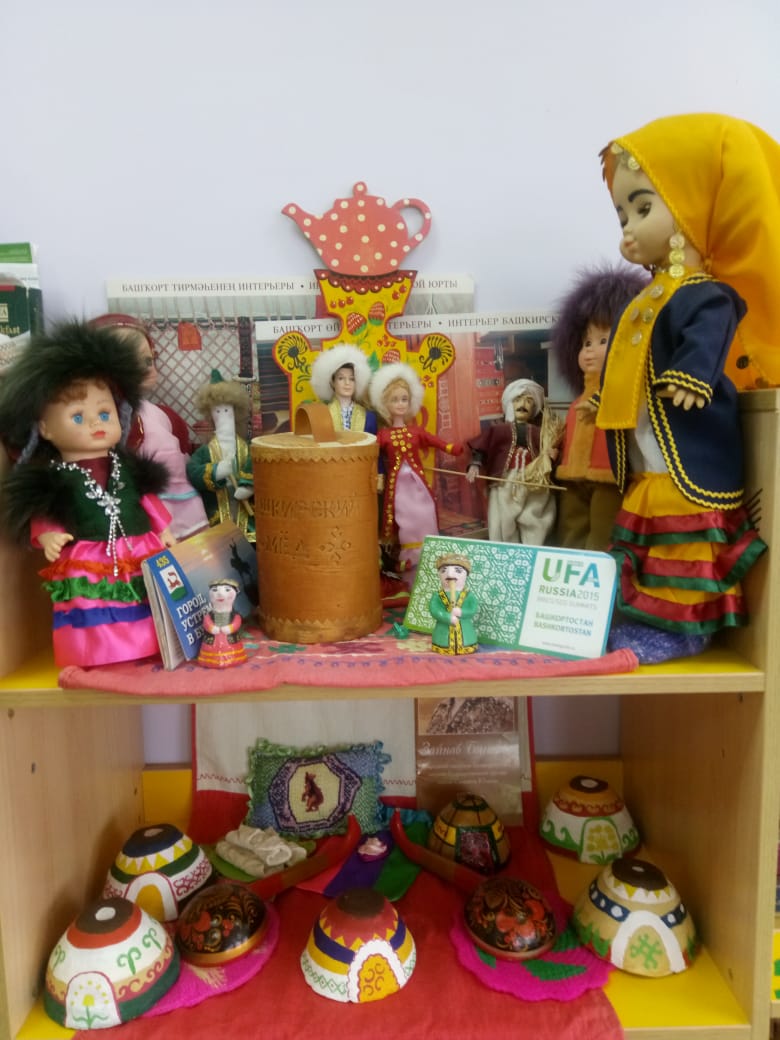 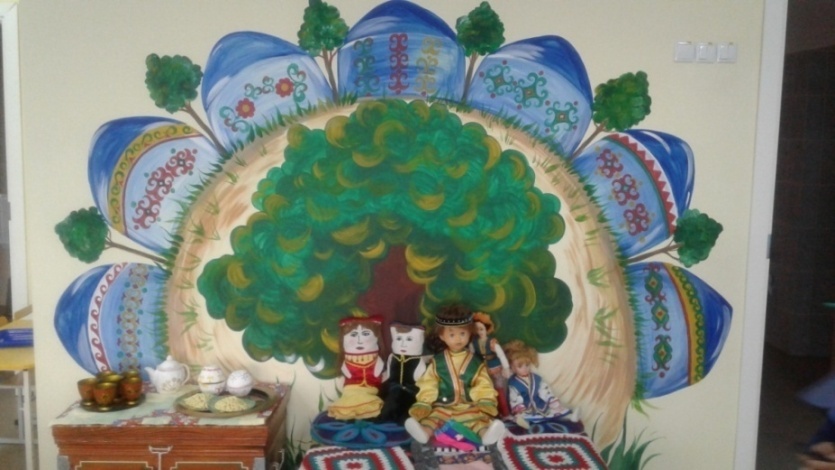 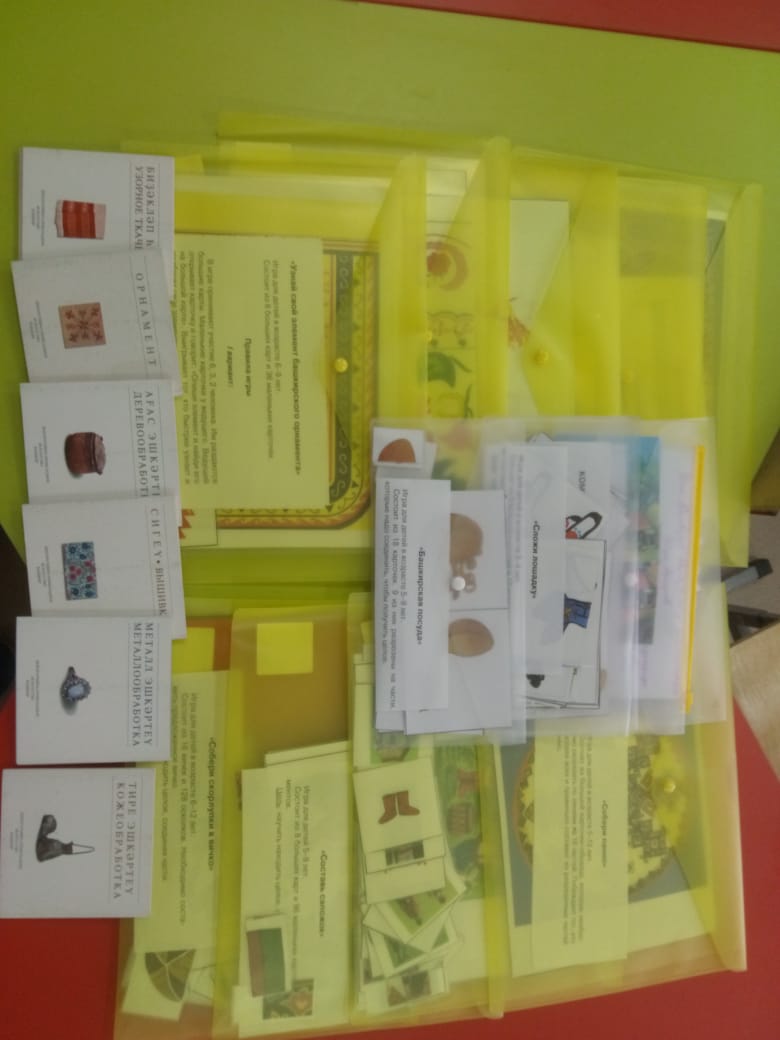 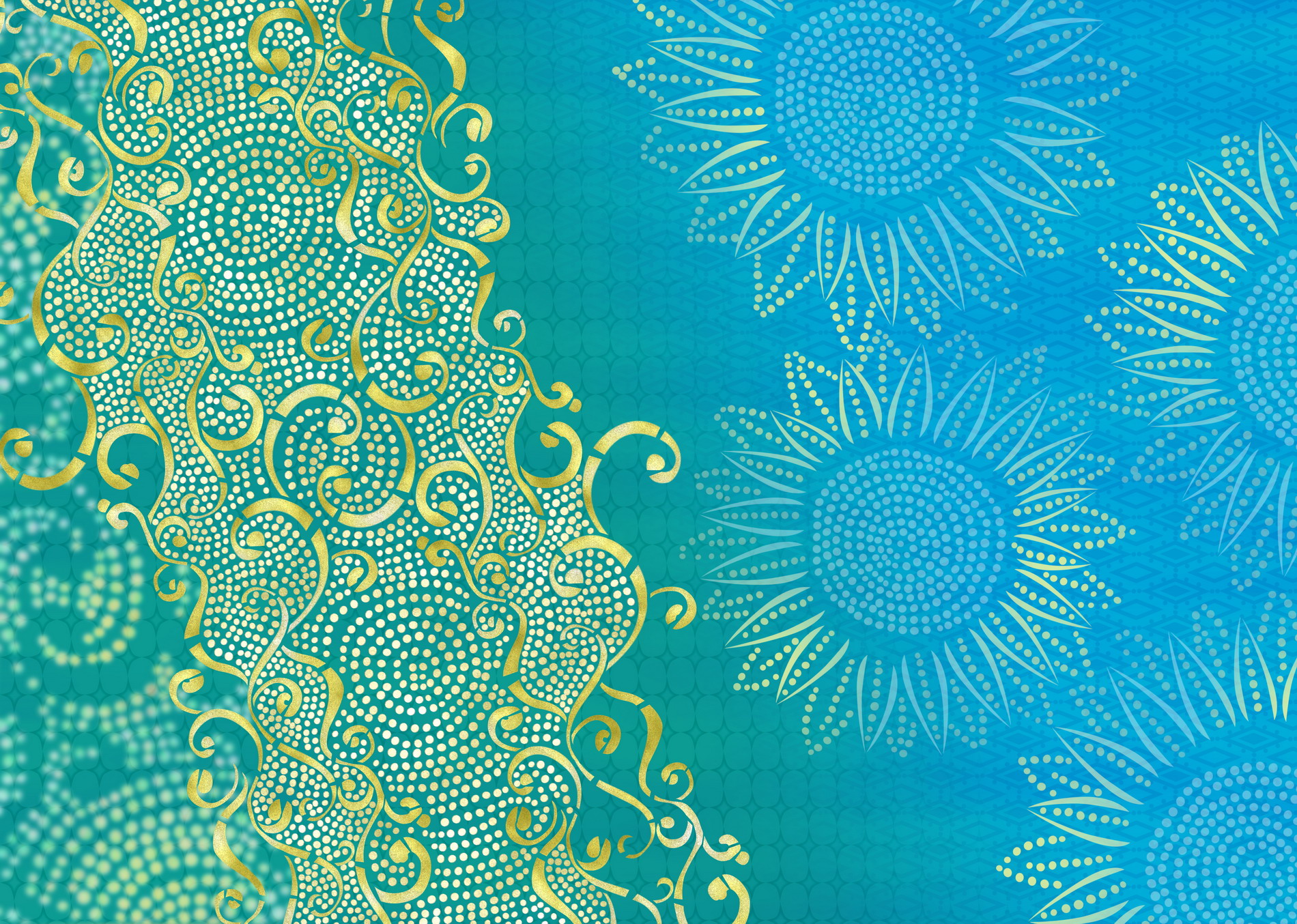 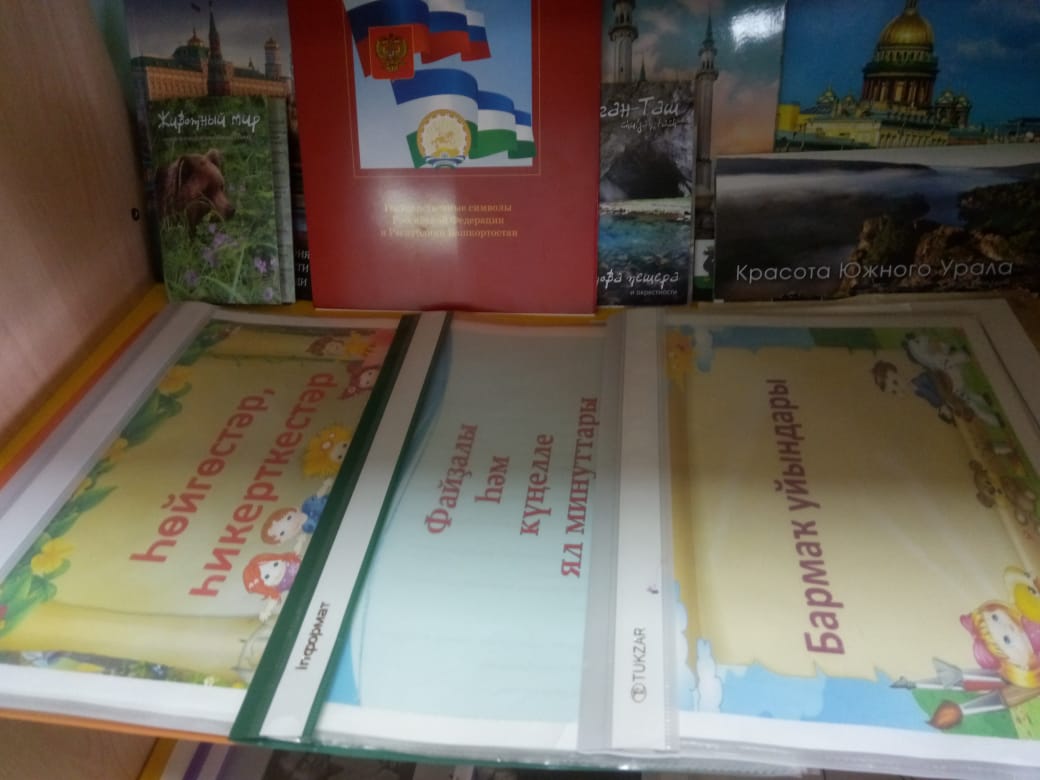 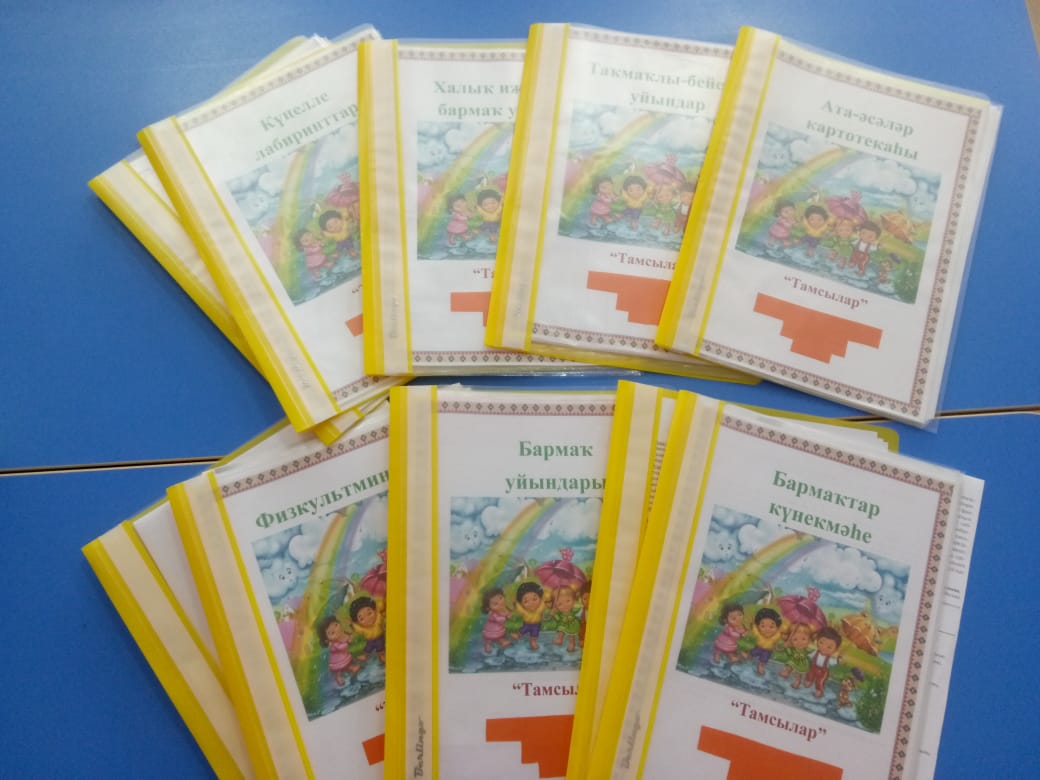 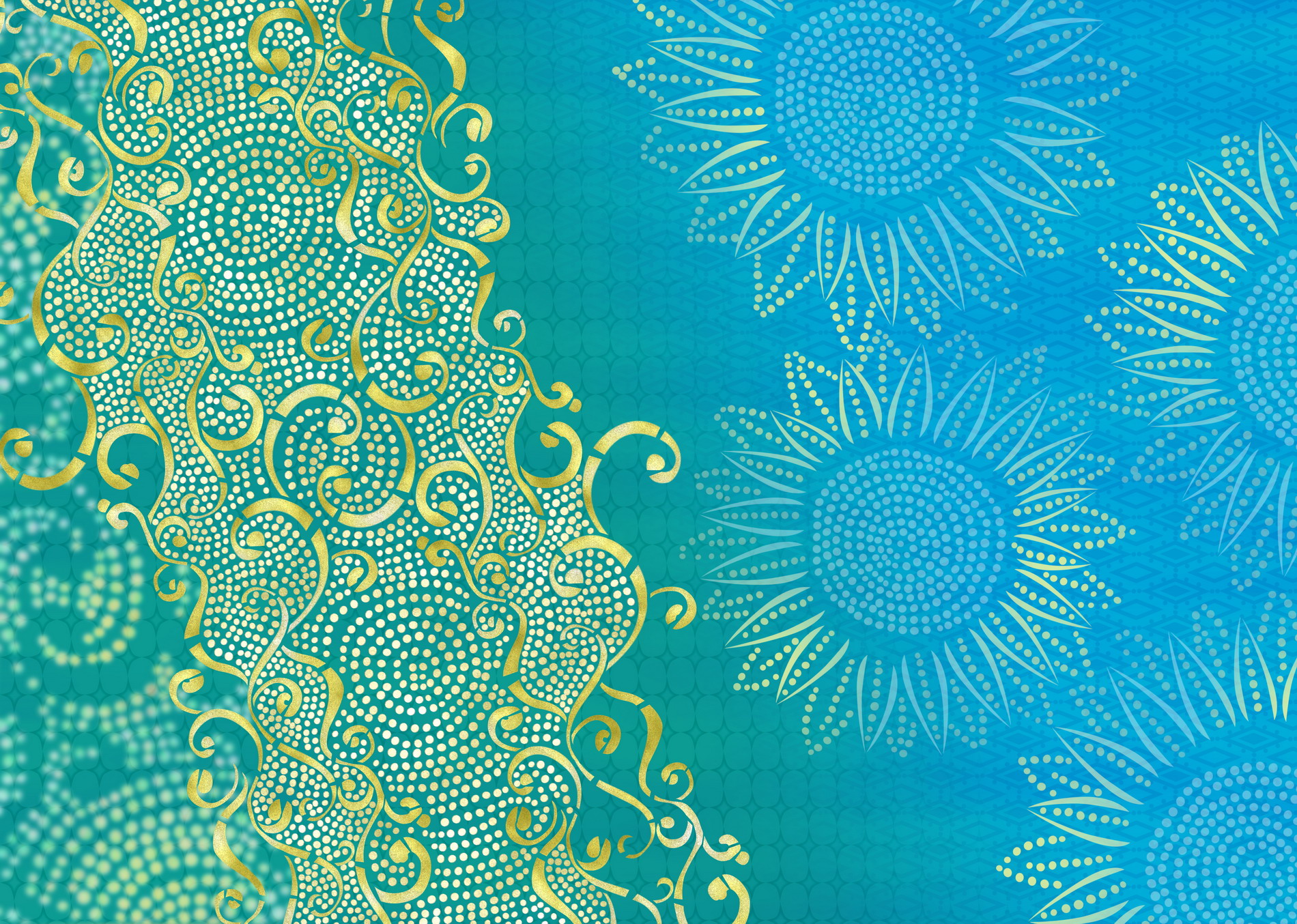 Балалар менән эш
Дәрестәр:
«Башҡортостан- күп милләтле республика»
«Өфө –Башҡортостандың баш ҡалаһы»
«Дуҫлыҡта һәм татыулыҡта
«Башҡортостан  халҡы»
«Беҙҙең күршеләр»

 Һүрәттәр күргәҙмәләре:
«Минең тыуған илем»
«Башҡортостандың тәбиғәте»
 «Туған яғым–Башҡортостан»
«Беҙ тыныслыҡ өсөн!»-асфальтта һүрәт төшөрөү
Тематик әңгәмәләр
«Беҙҙең Республика»
«Бөтәбеҙ бергә –татыу ғаилә»
«Беҙ шул тиклем күп!»
«Тыныслыҡ һәм татыулыҡ!» һ.б.

Байрамдар, күңел асыу кисәләре:
  Масленица
  Балаларҙы яҡлау көнө
 Ҡышҡы олимпиада
  Аулаҡ өй 
Кис ултырыу и  т.д.
Конкурстарҙа ҡатнашыу:
«Һаумы, һаумы әкиәт»
«Тыуған яҡ- мәңге йәшә»
 «Бәхетле баласаҡ» һ.б.
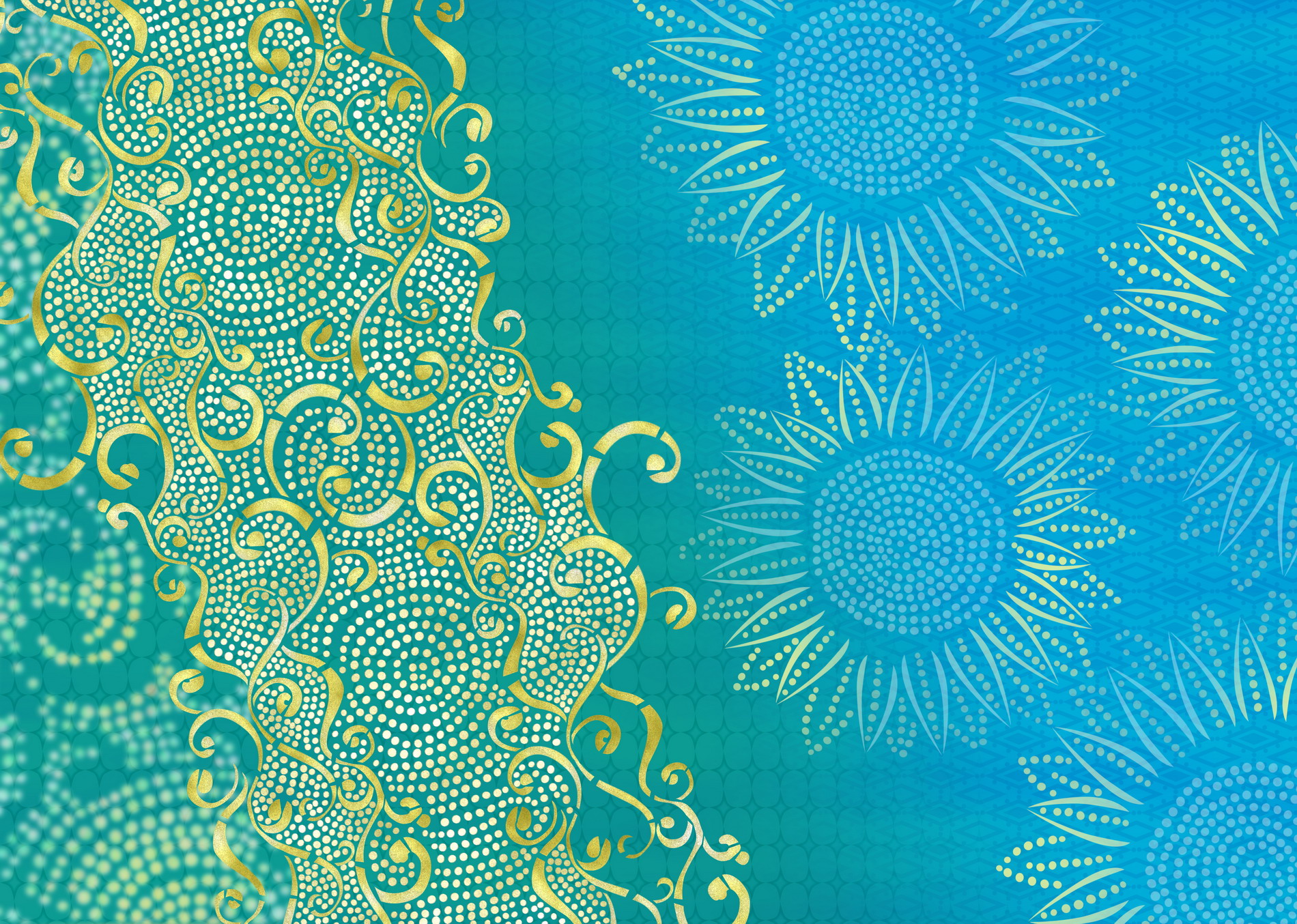 Республика көнө
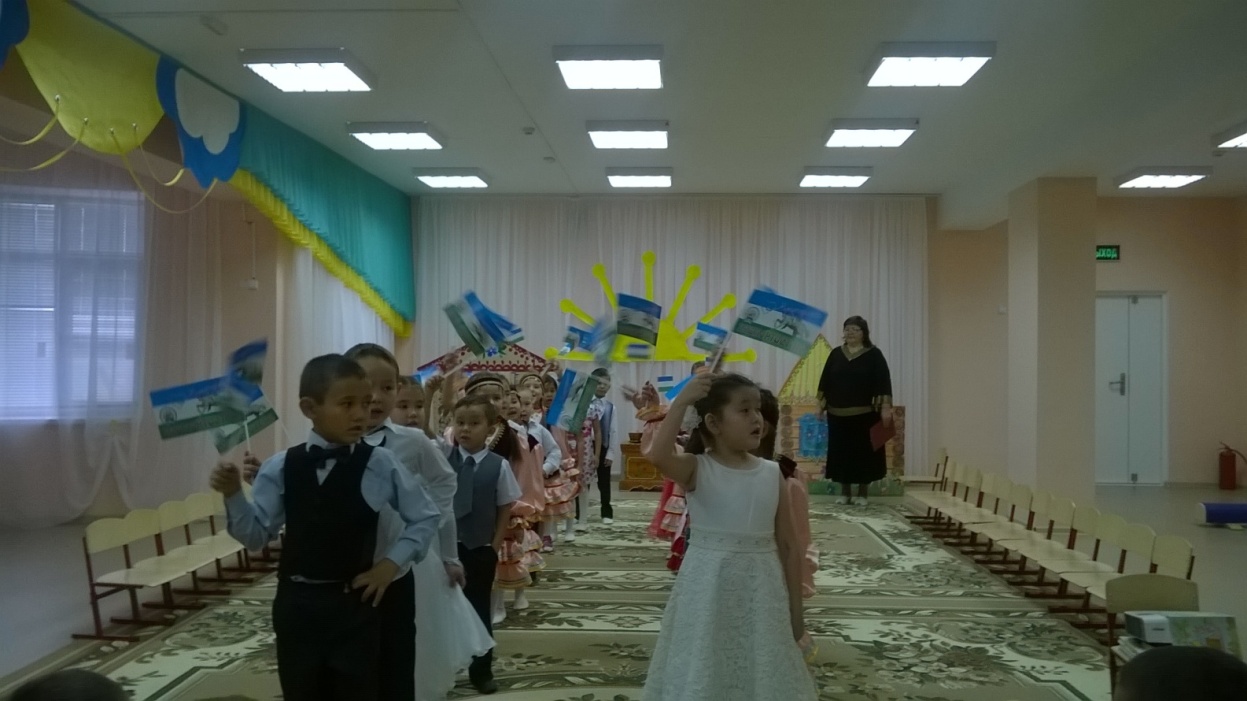 Шиғырҙар конкурсы«Тыуған яғым, ғәзиз ерем!»
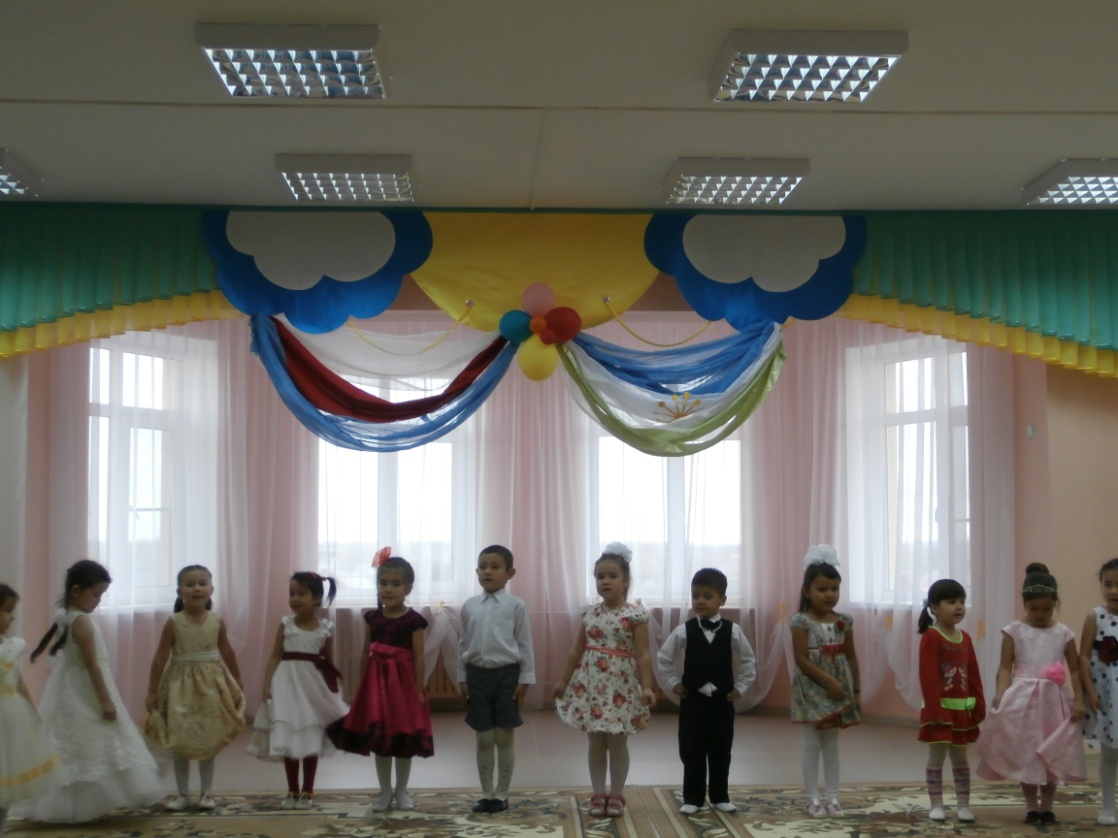 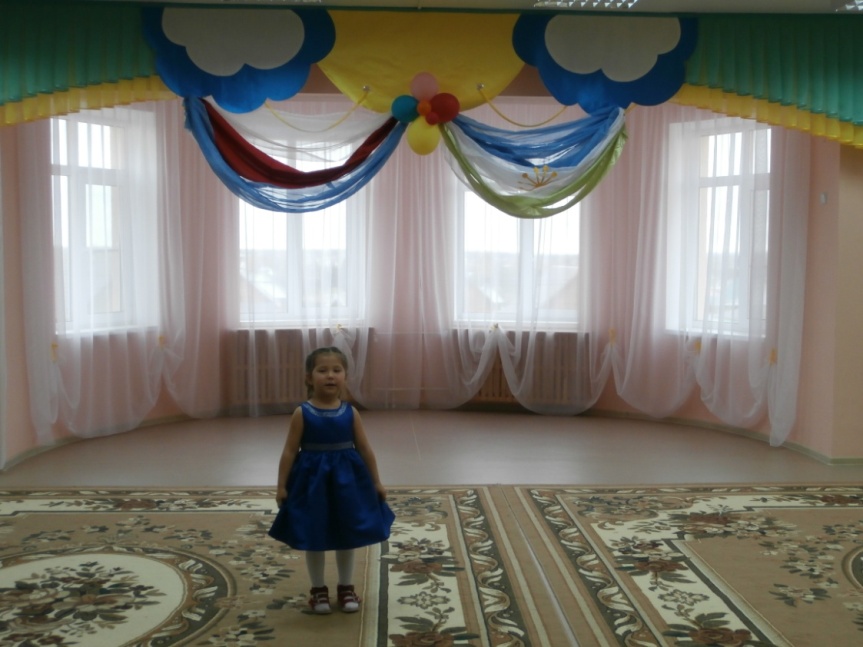 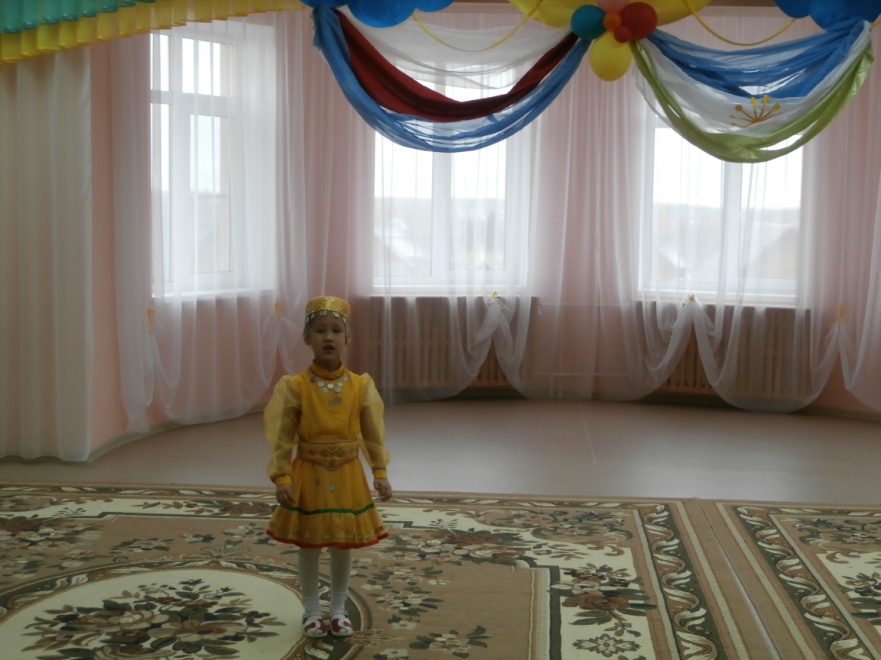 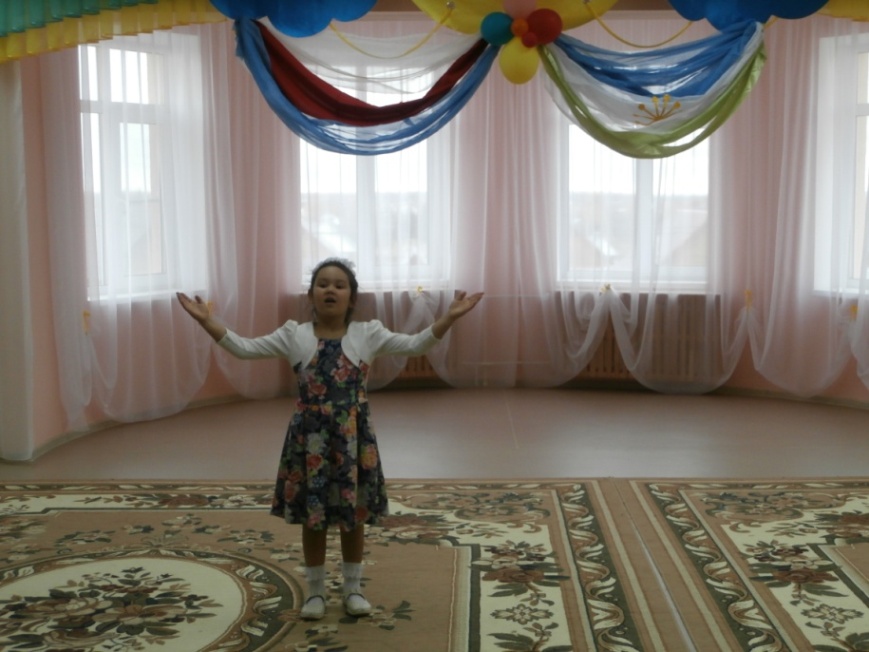 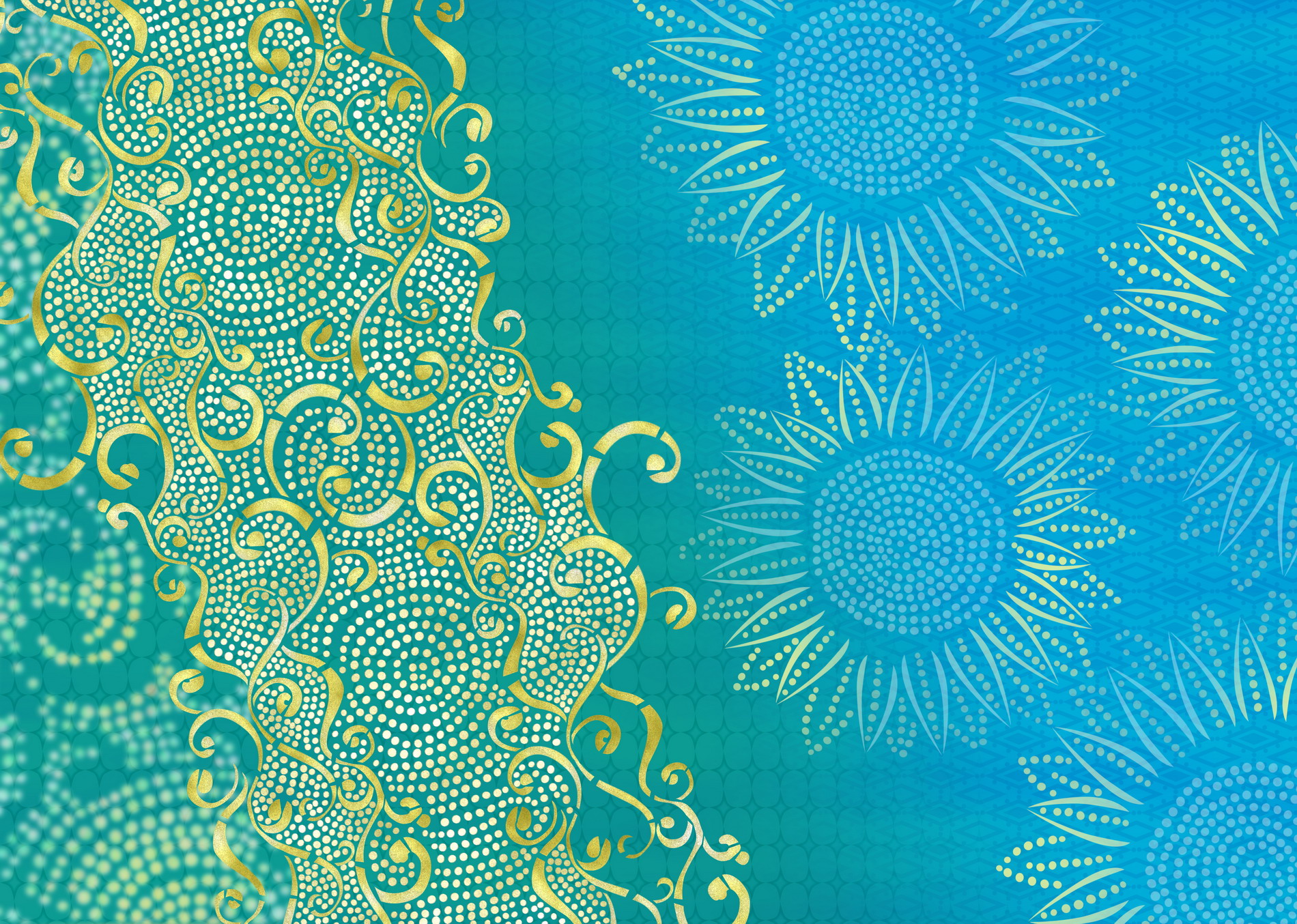 Ярыштарҙа ла ал бирмәйбеҙ
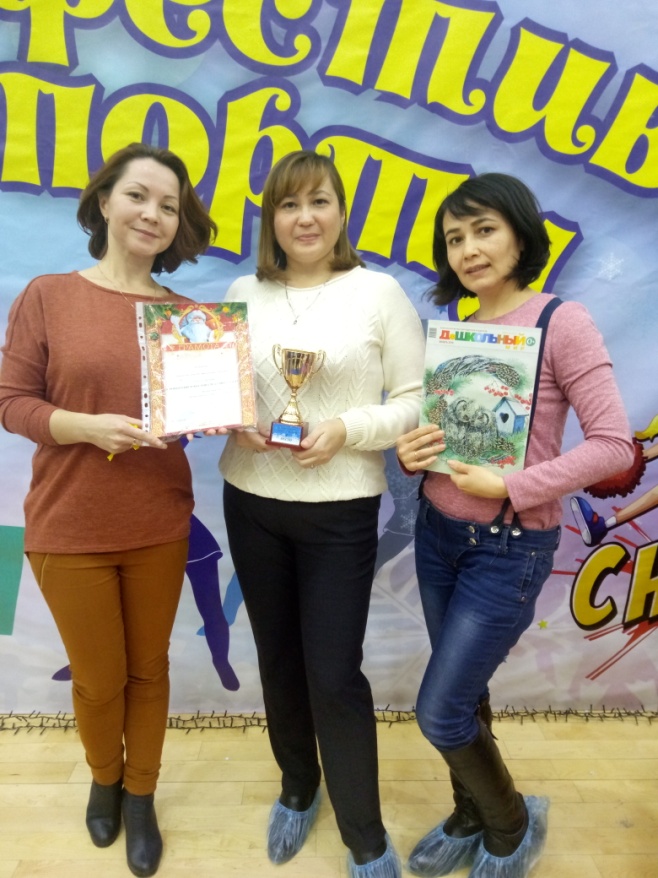 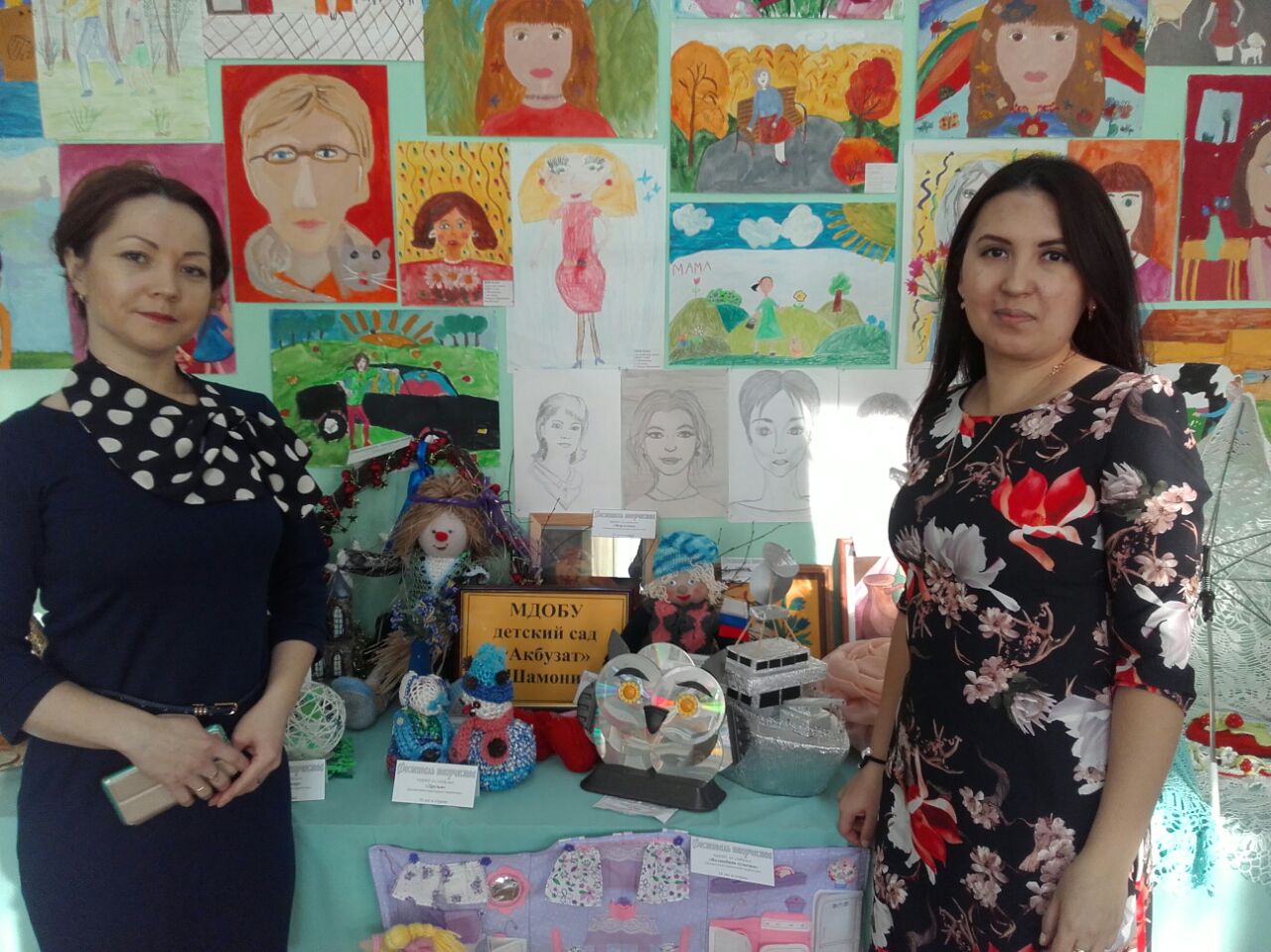 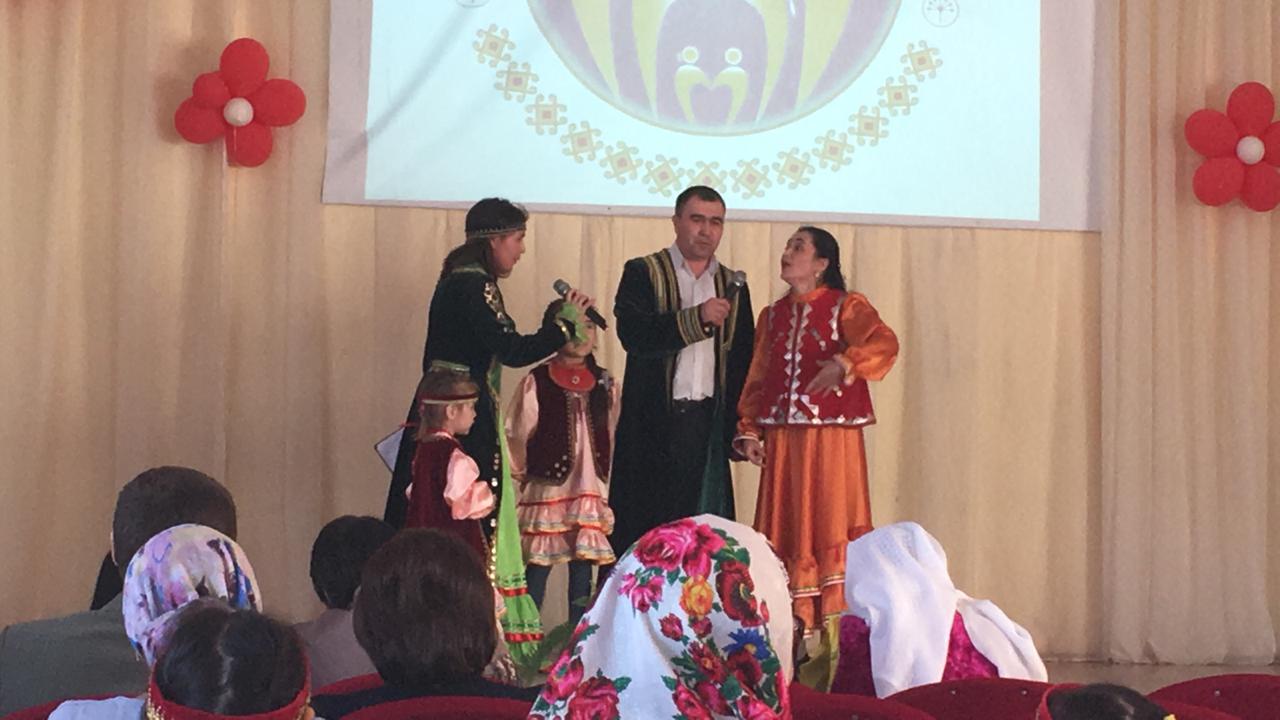 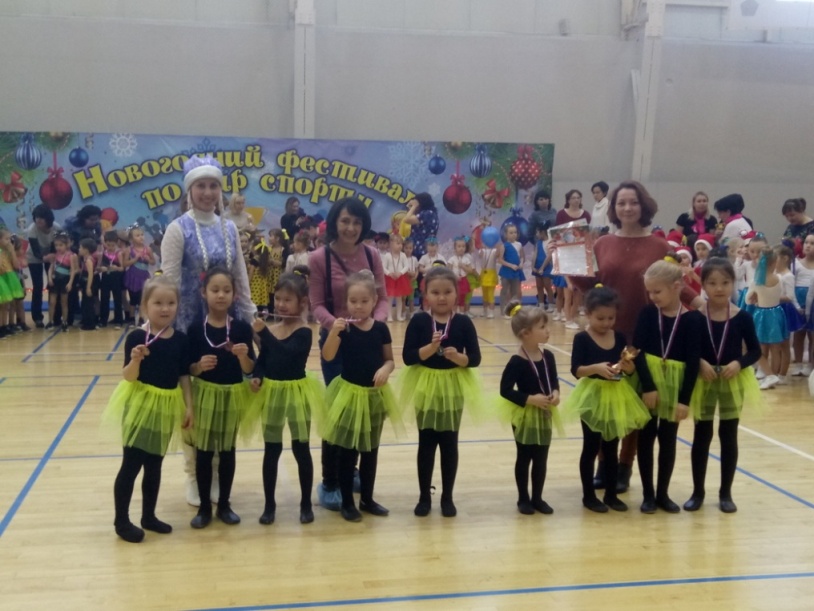 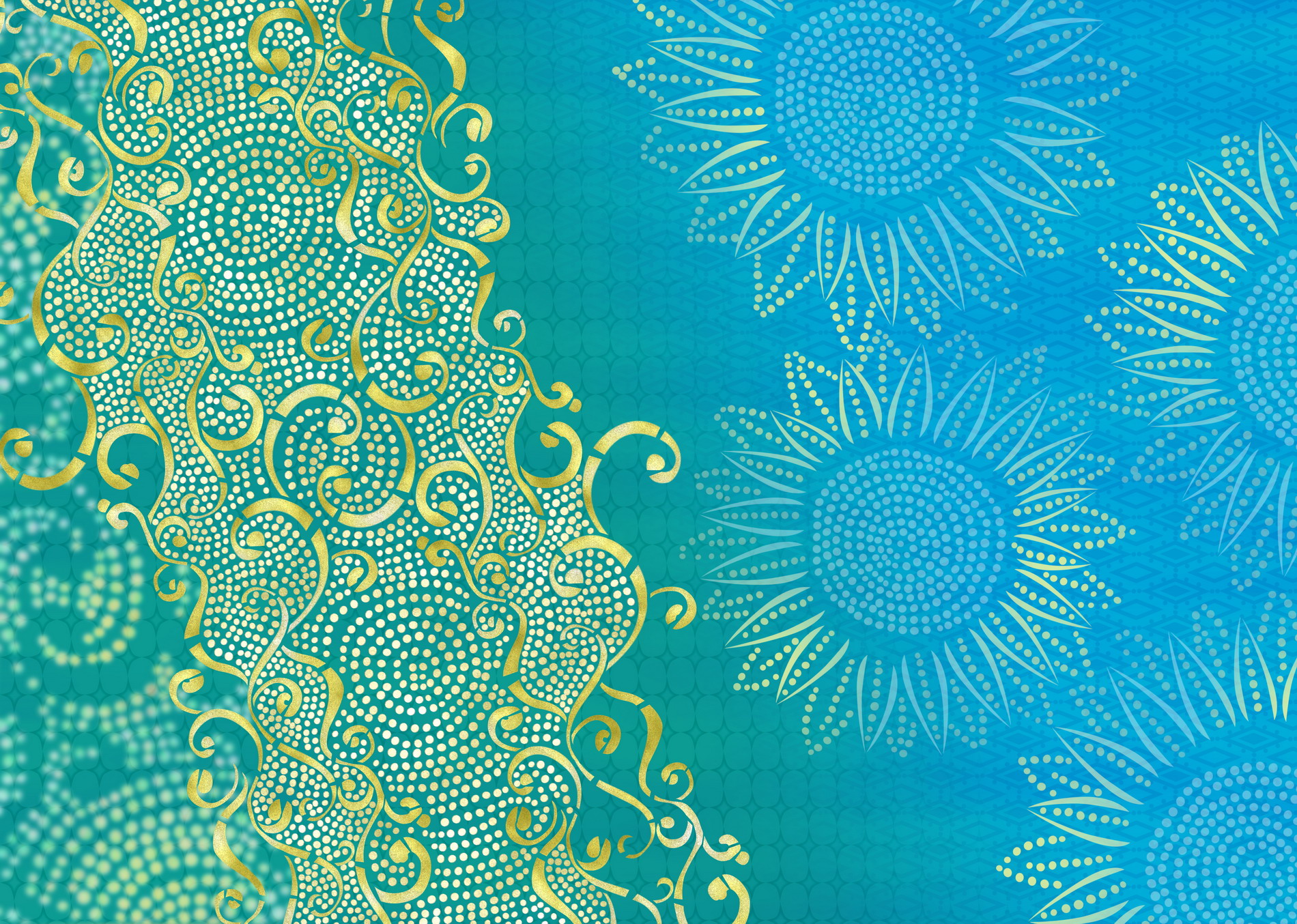 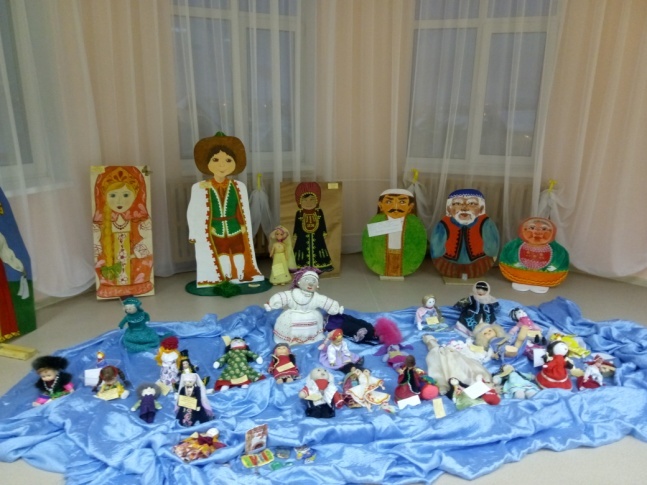 Милли ҡурсаҡтар конкурсы
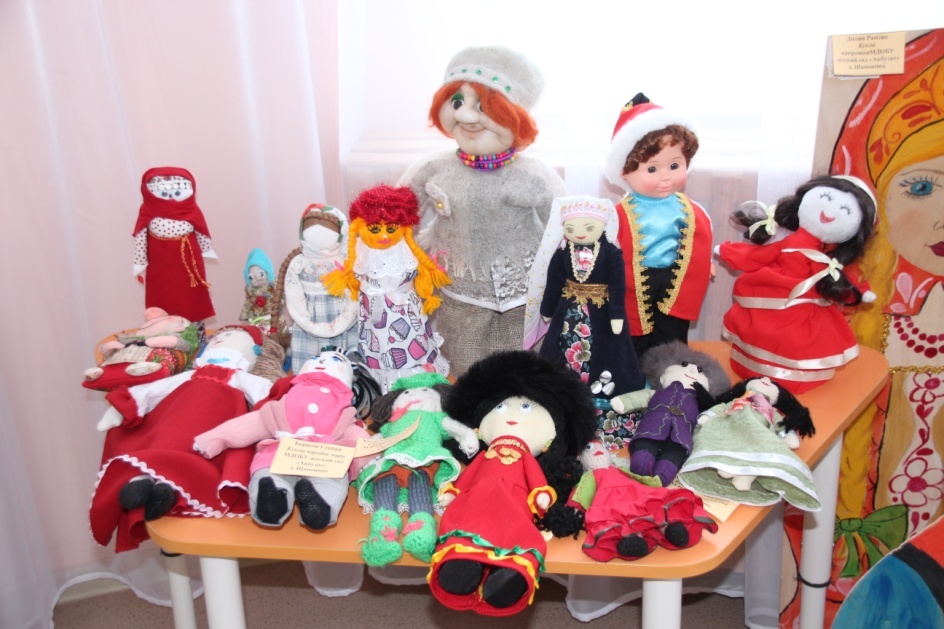 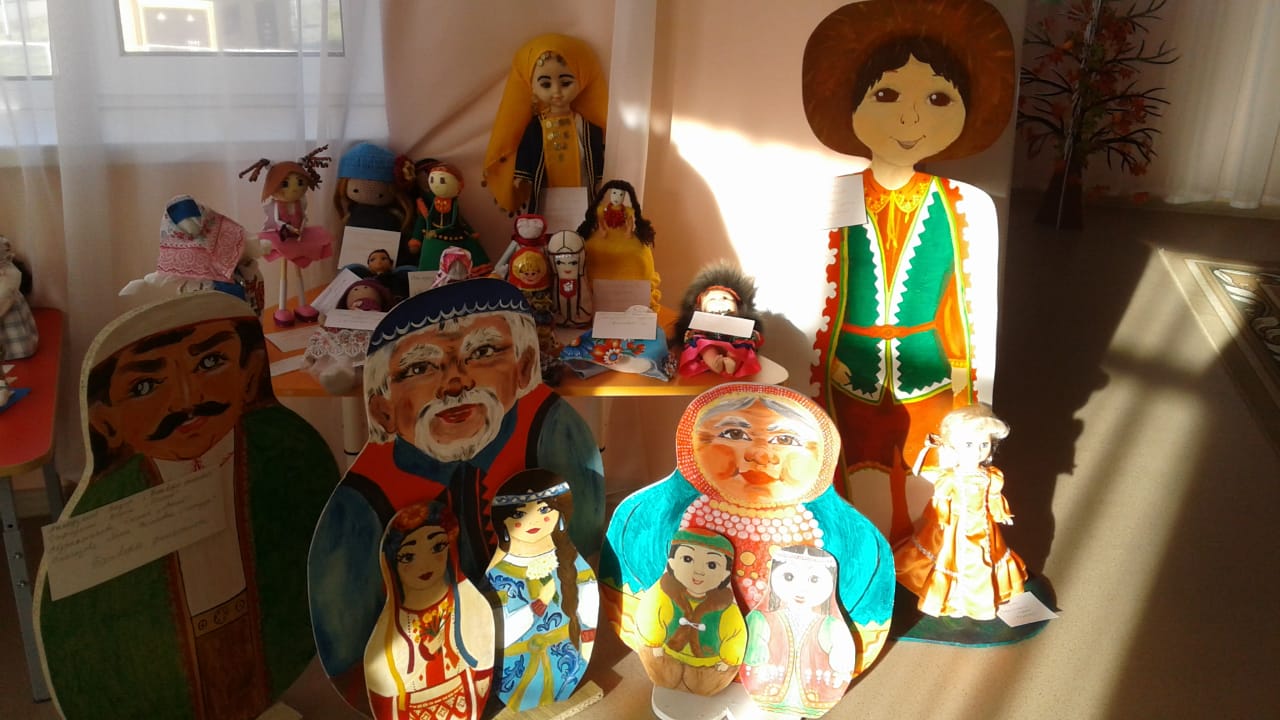 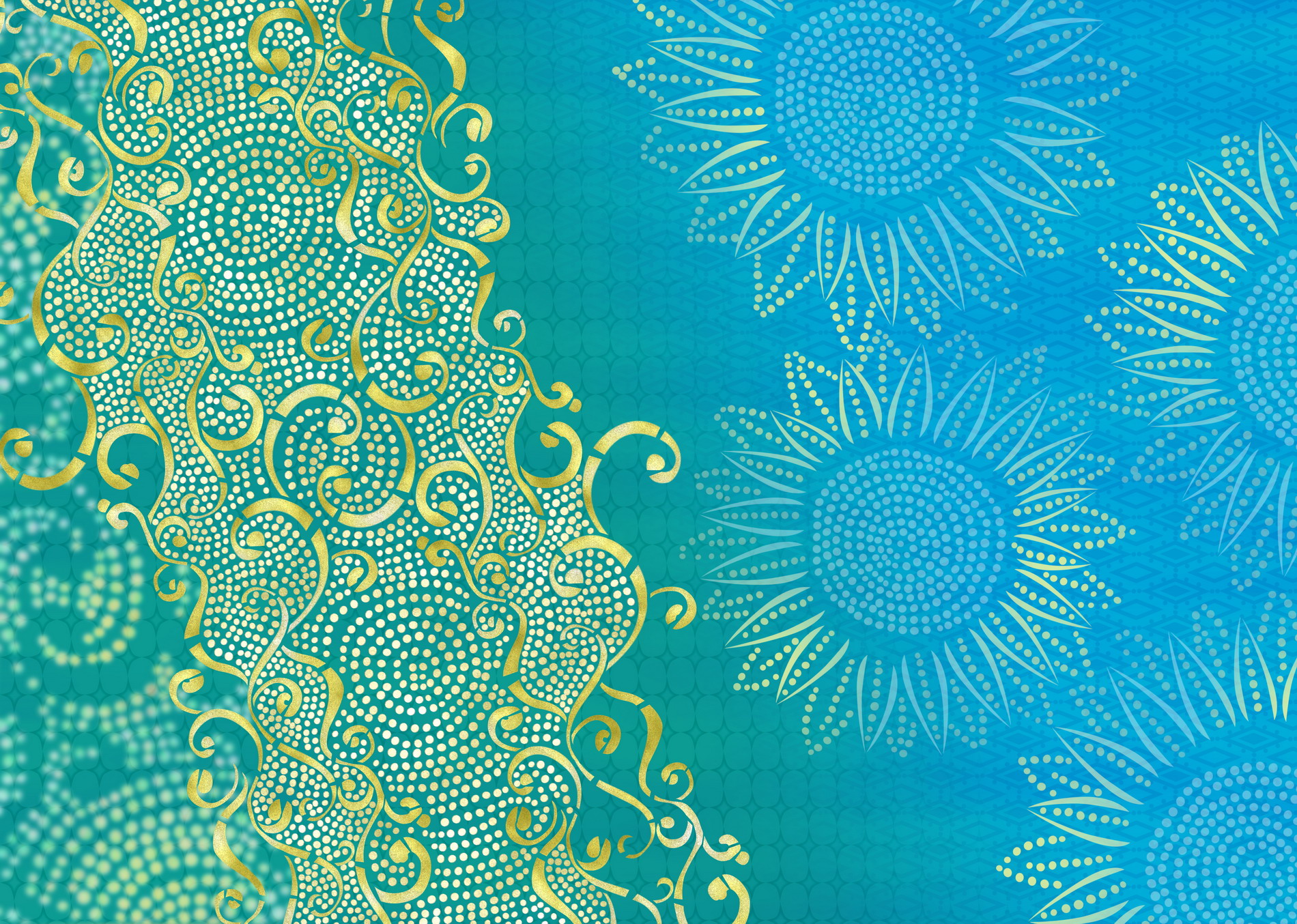 Беҙ тыныслыҡ яҡлы !
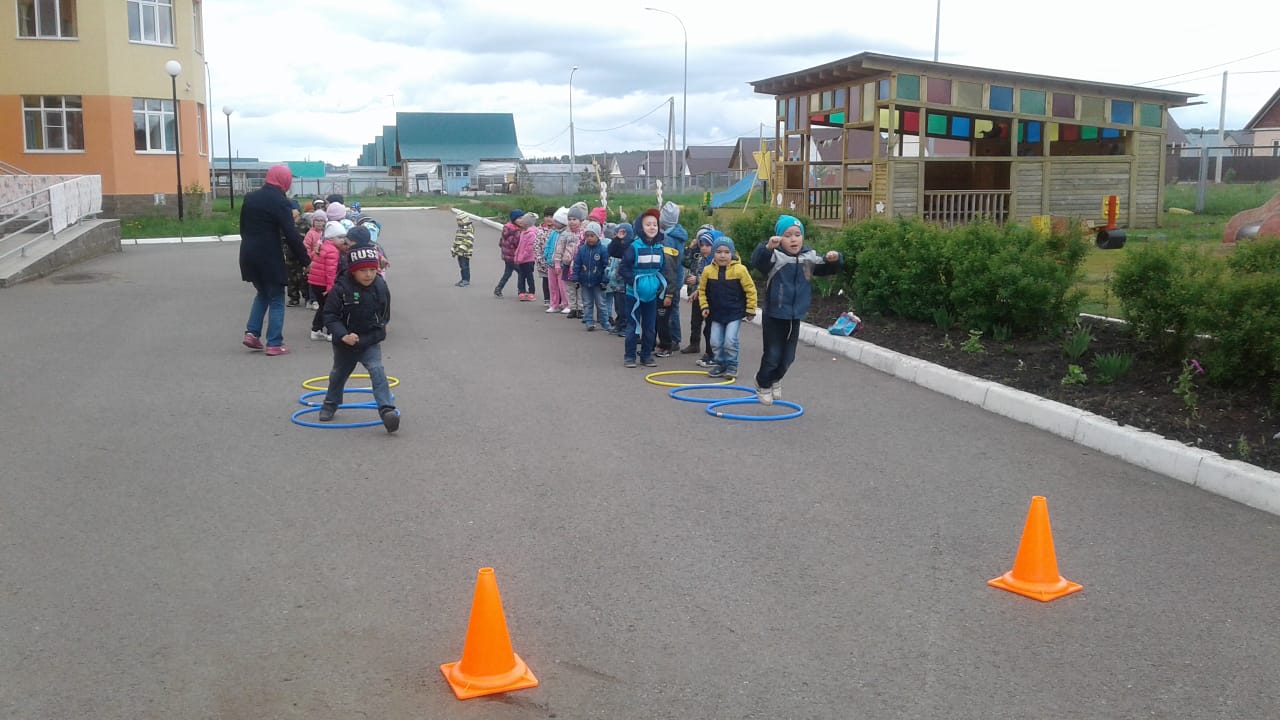 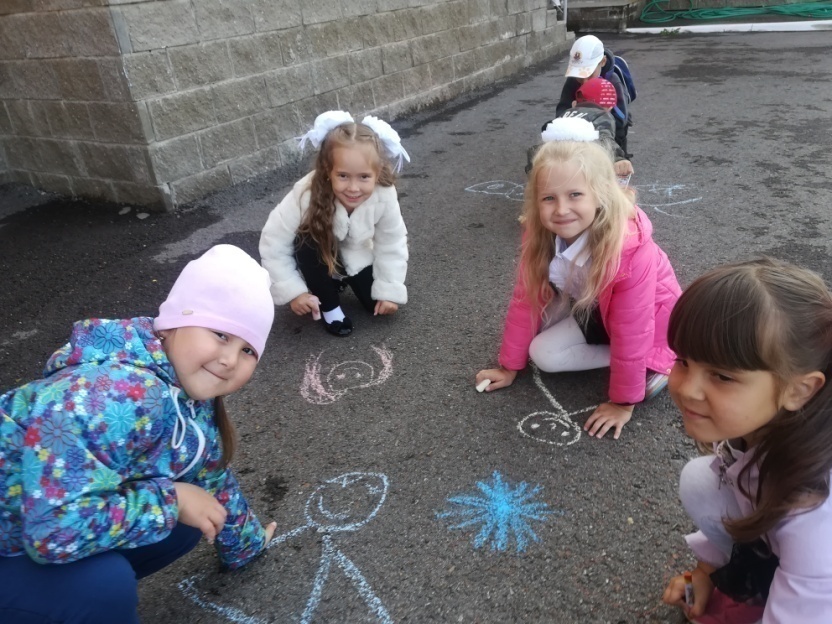 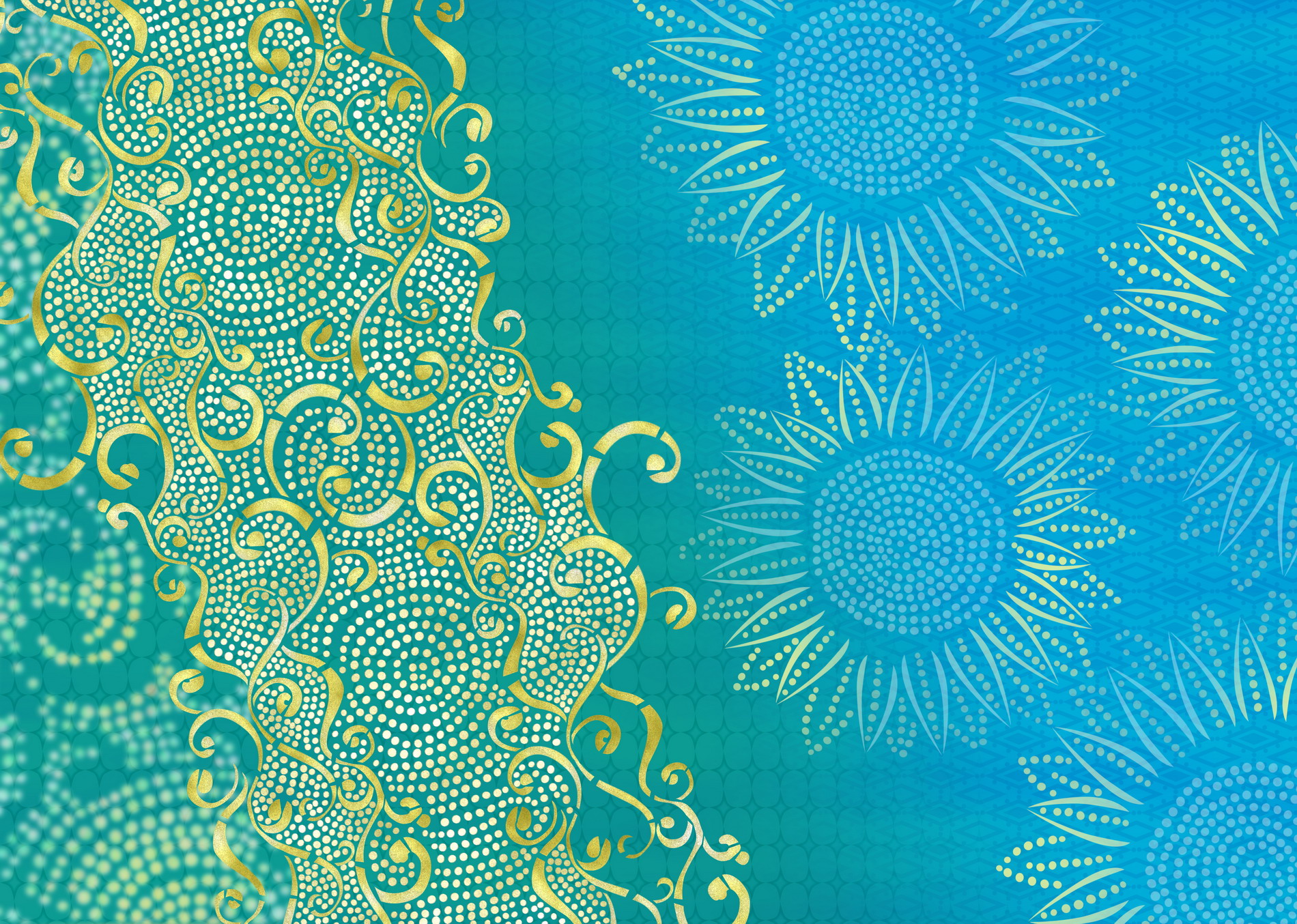 Конкурс «Һаумы, әкиәт»
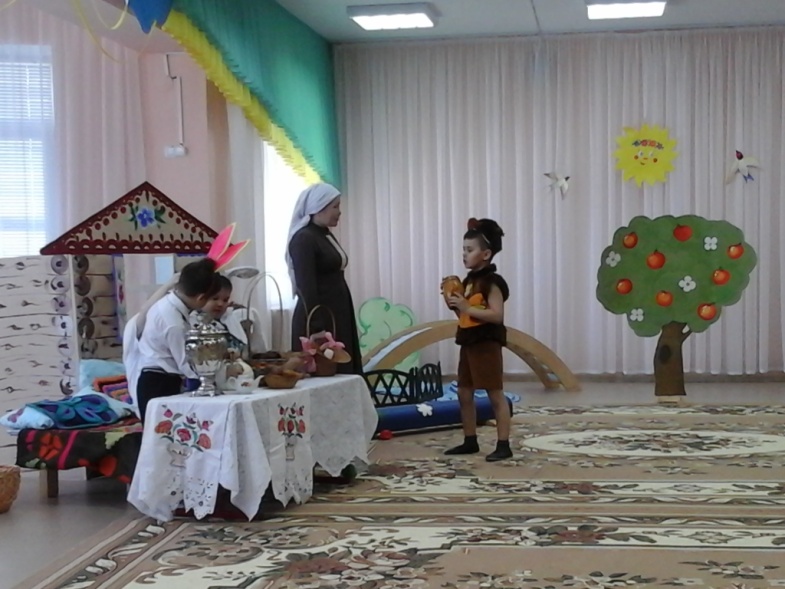 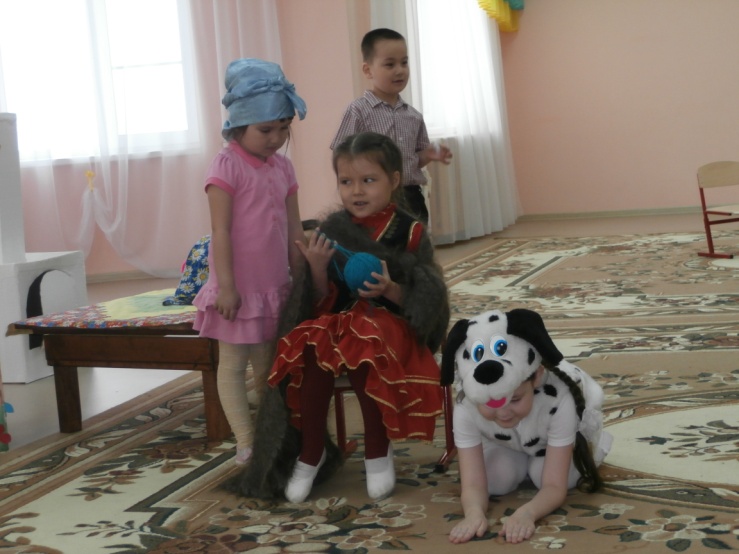 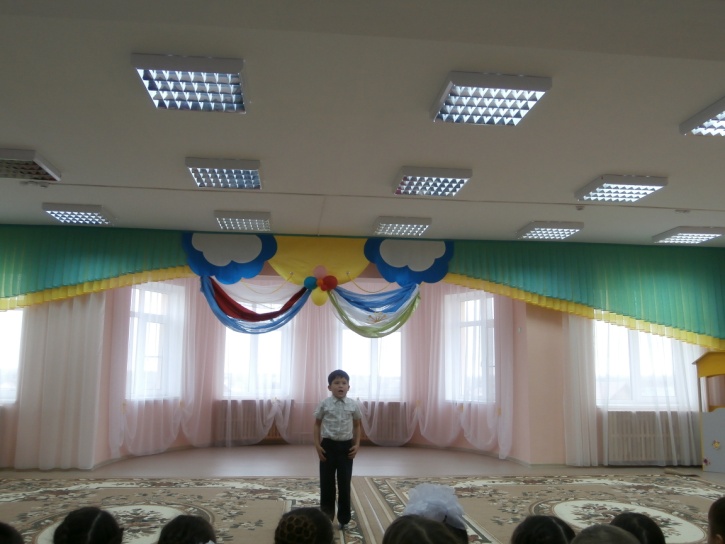 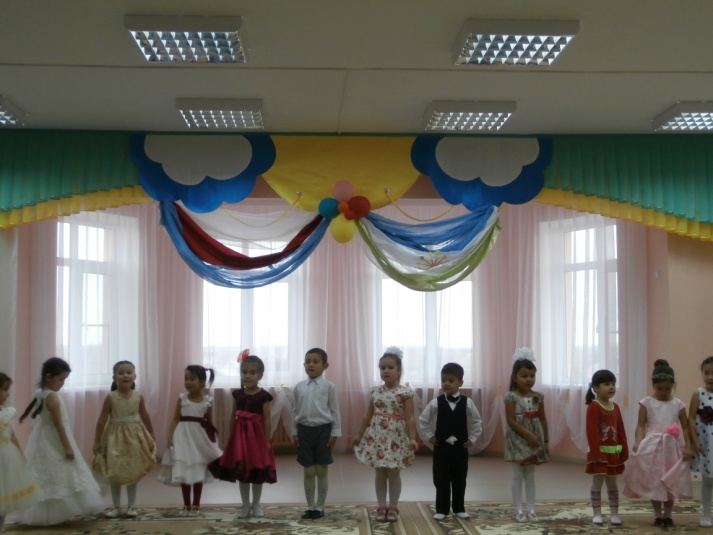 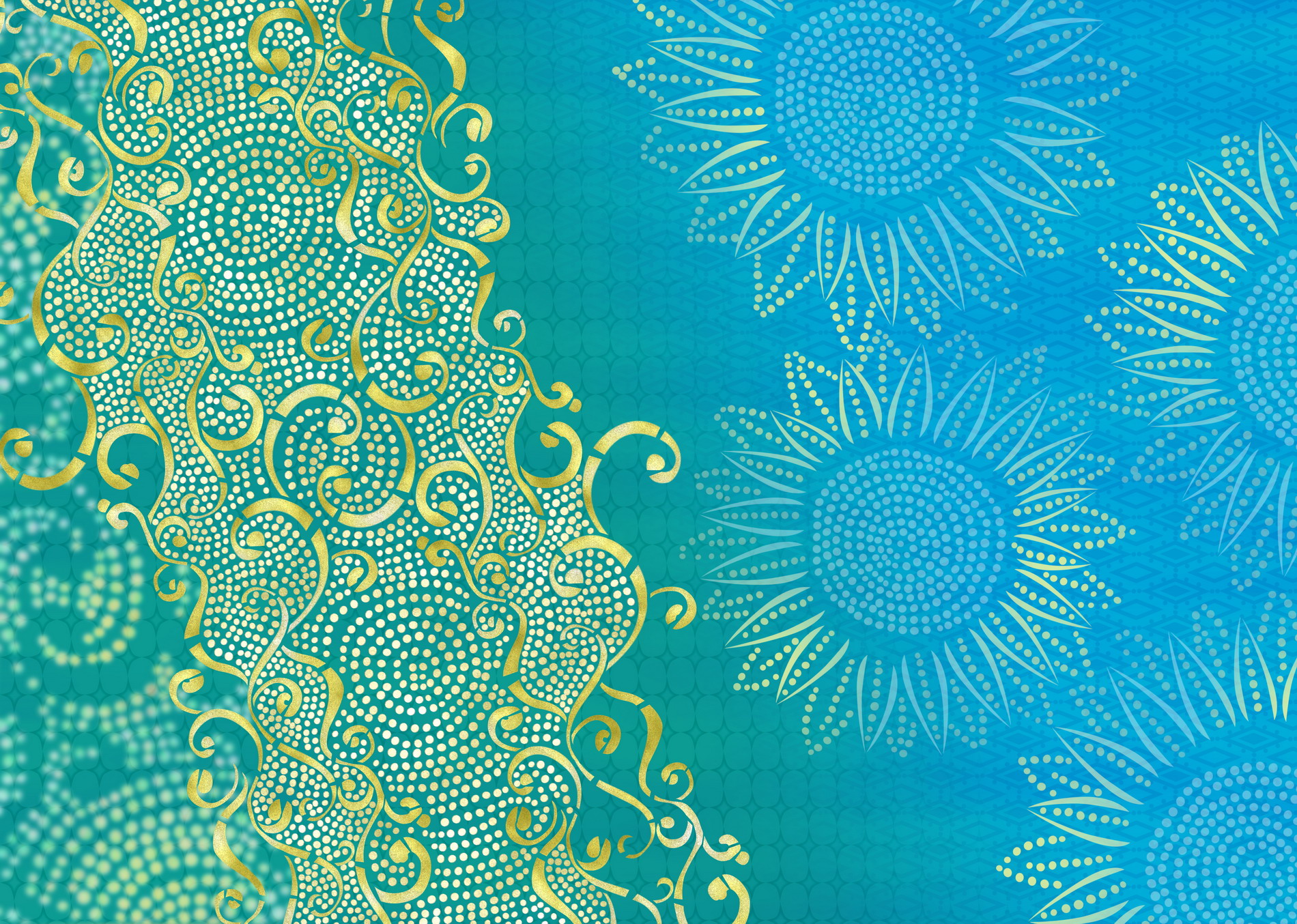 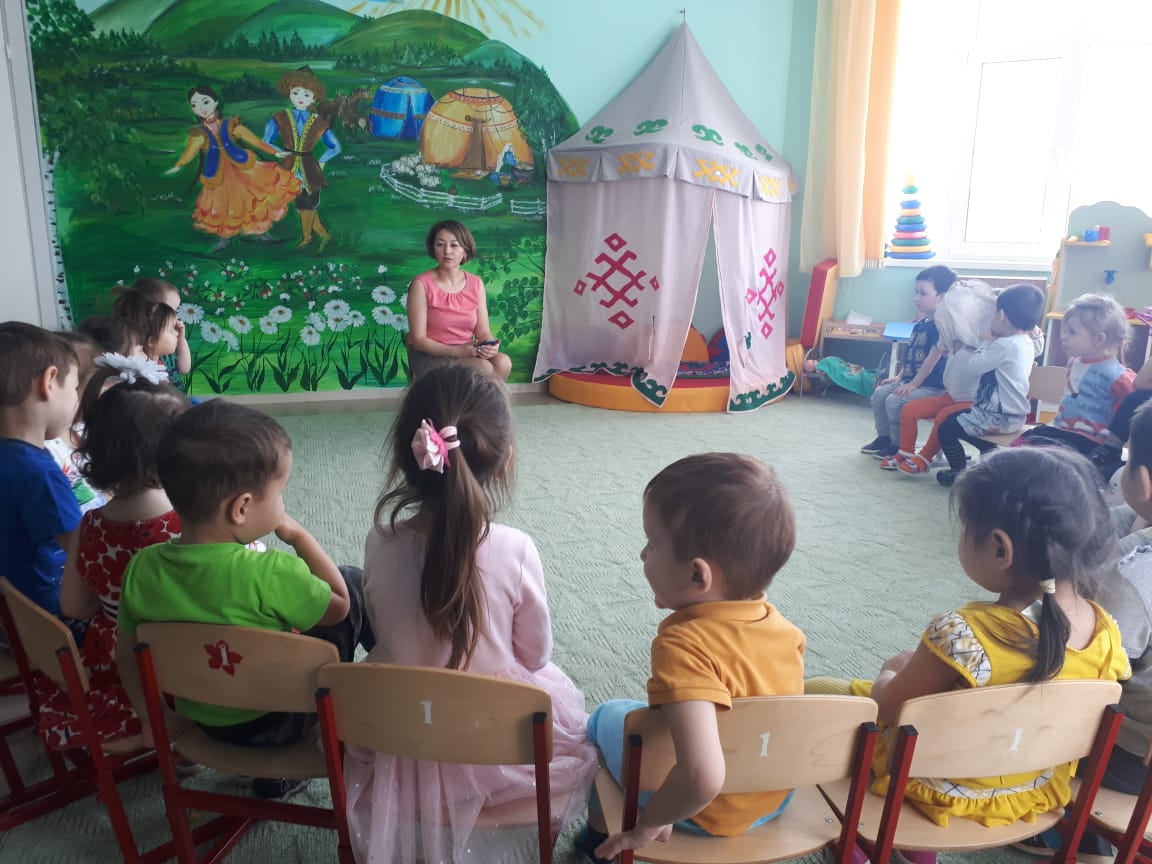 Тематик әңгәмәләр һәм дәрестәр
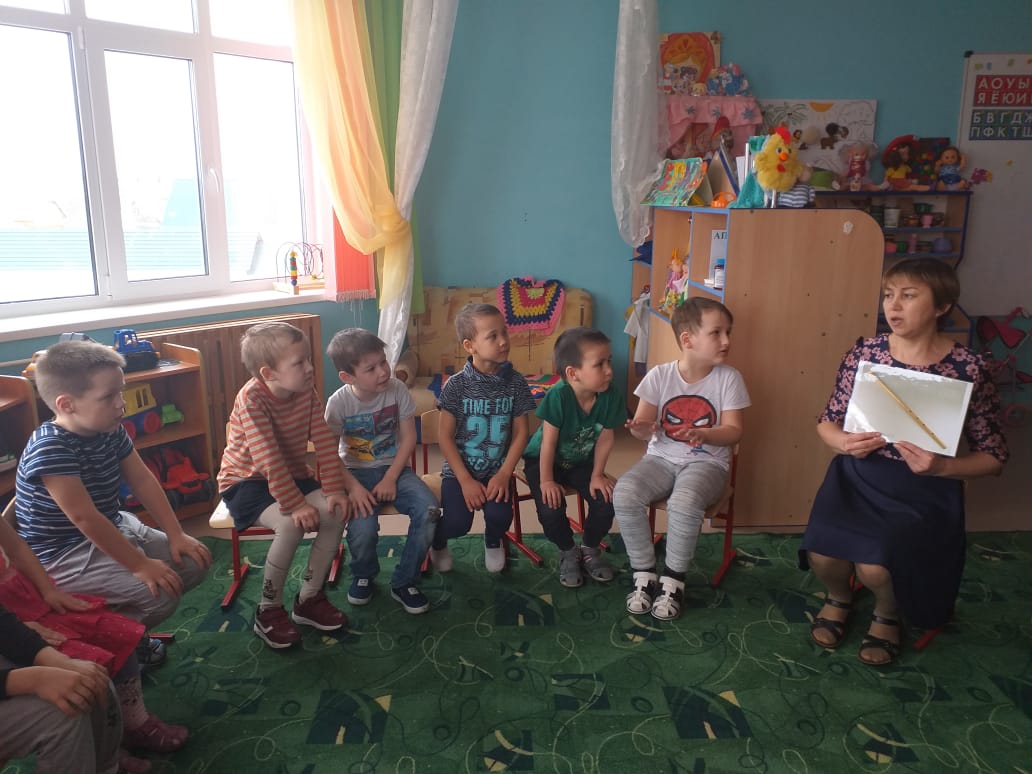 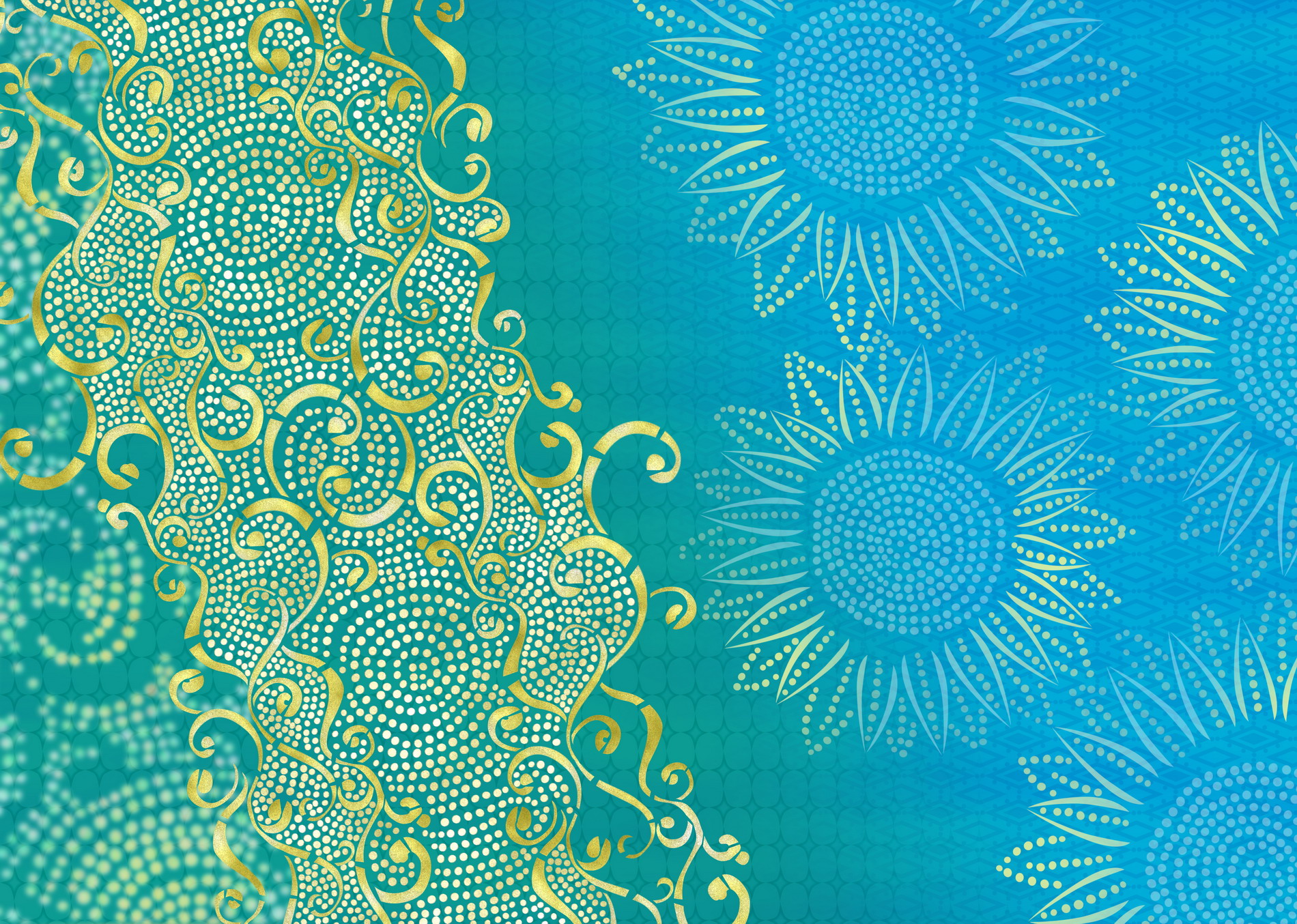 Башҡортостан сәнғәте менән танышыу
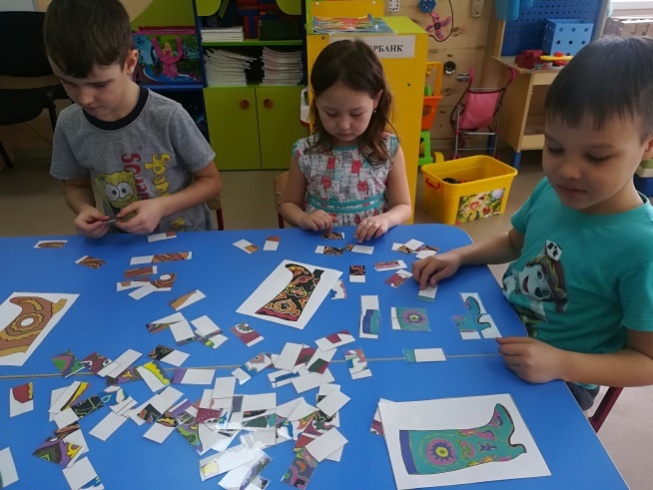 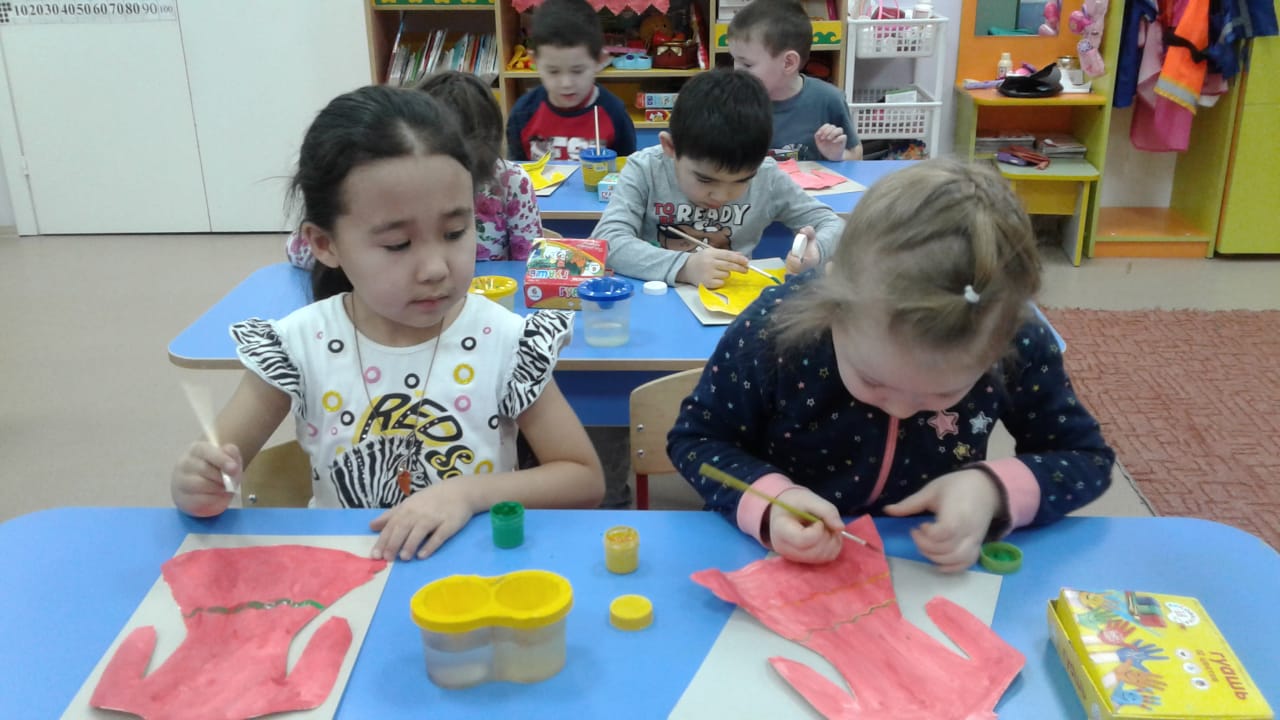 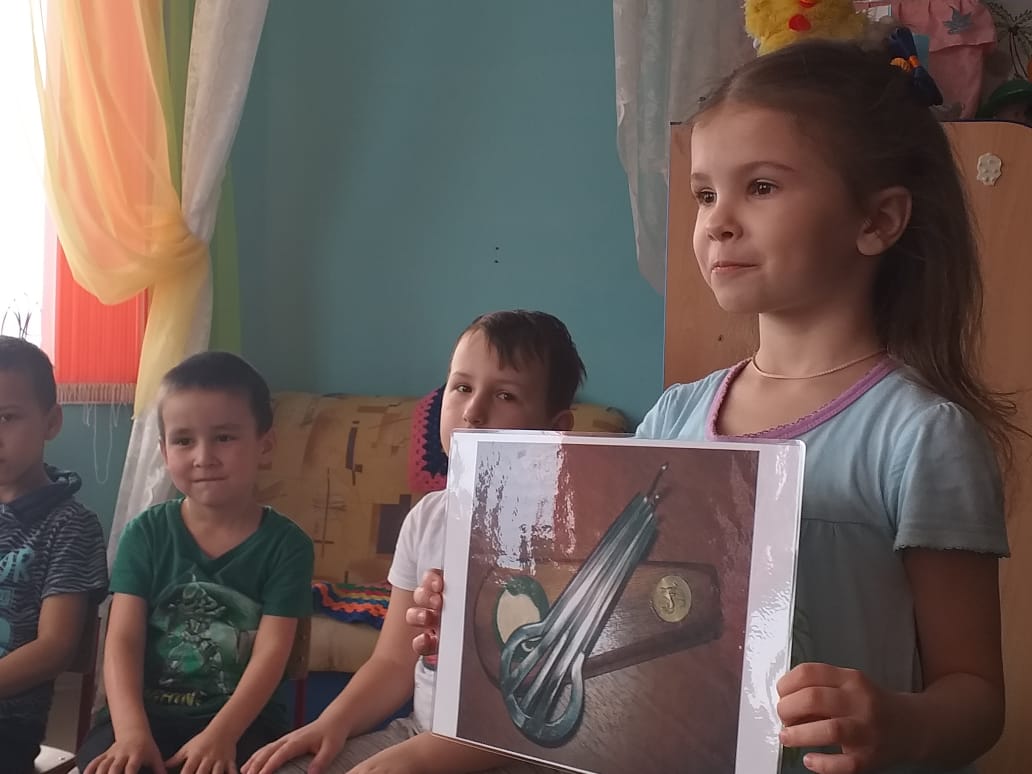 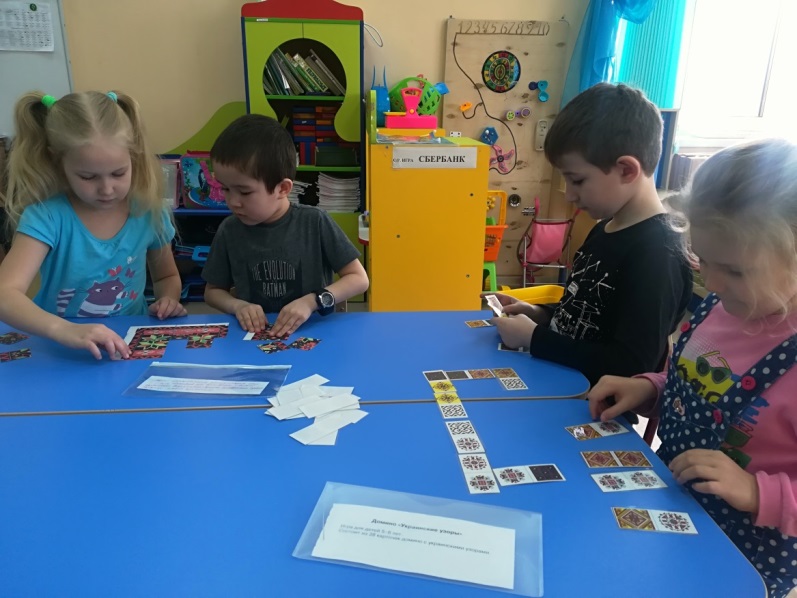 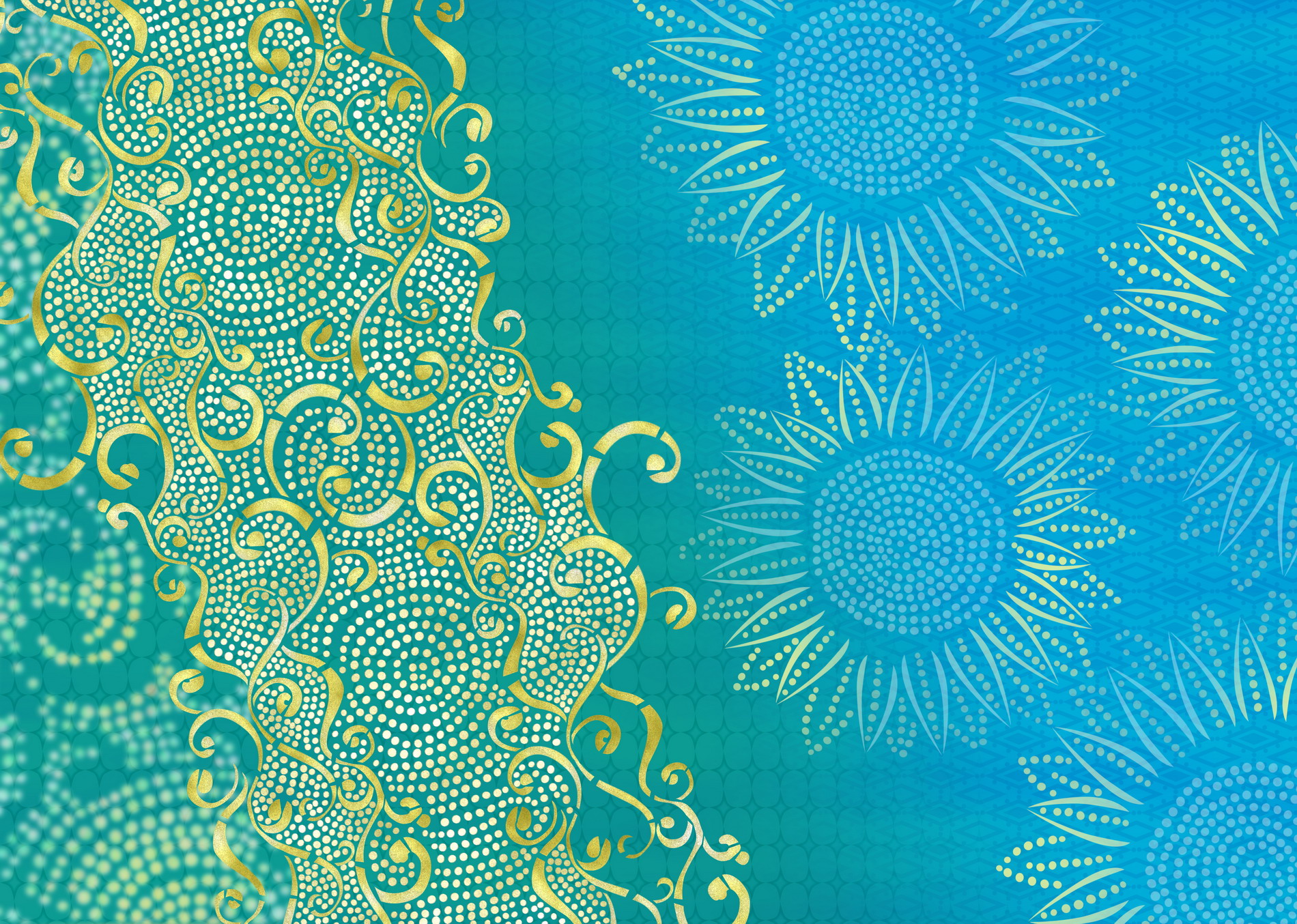 Башҡорт уйындары фестивале
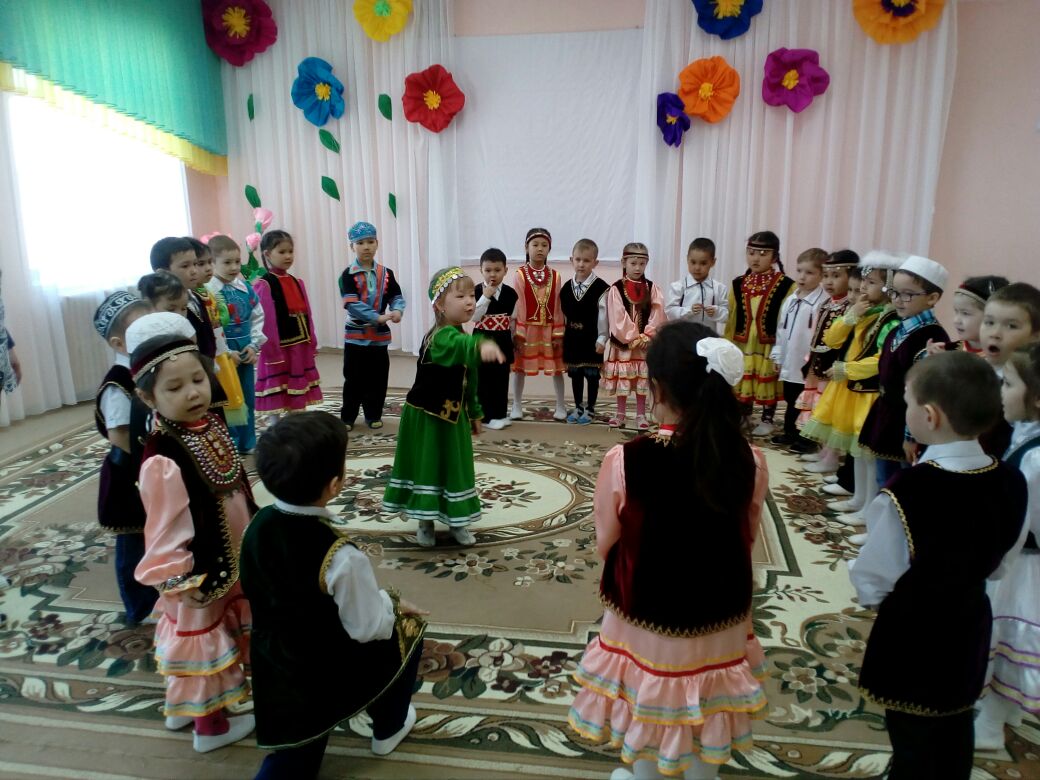 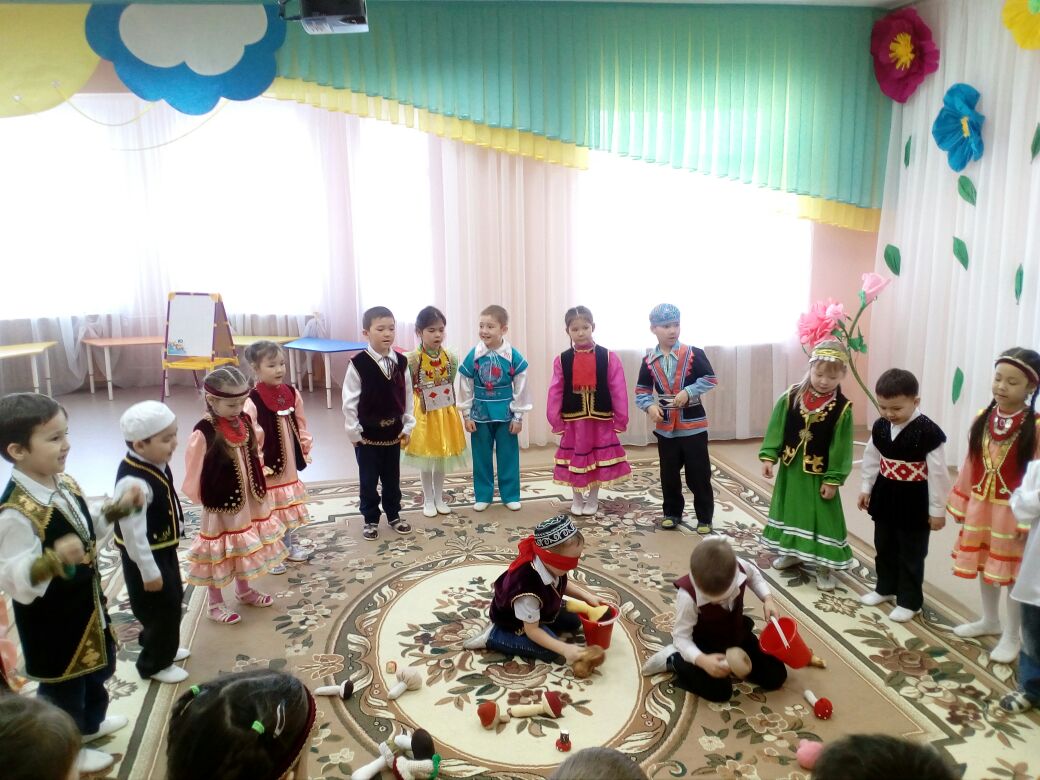 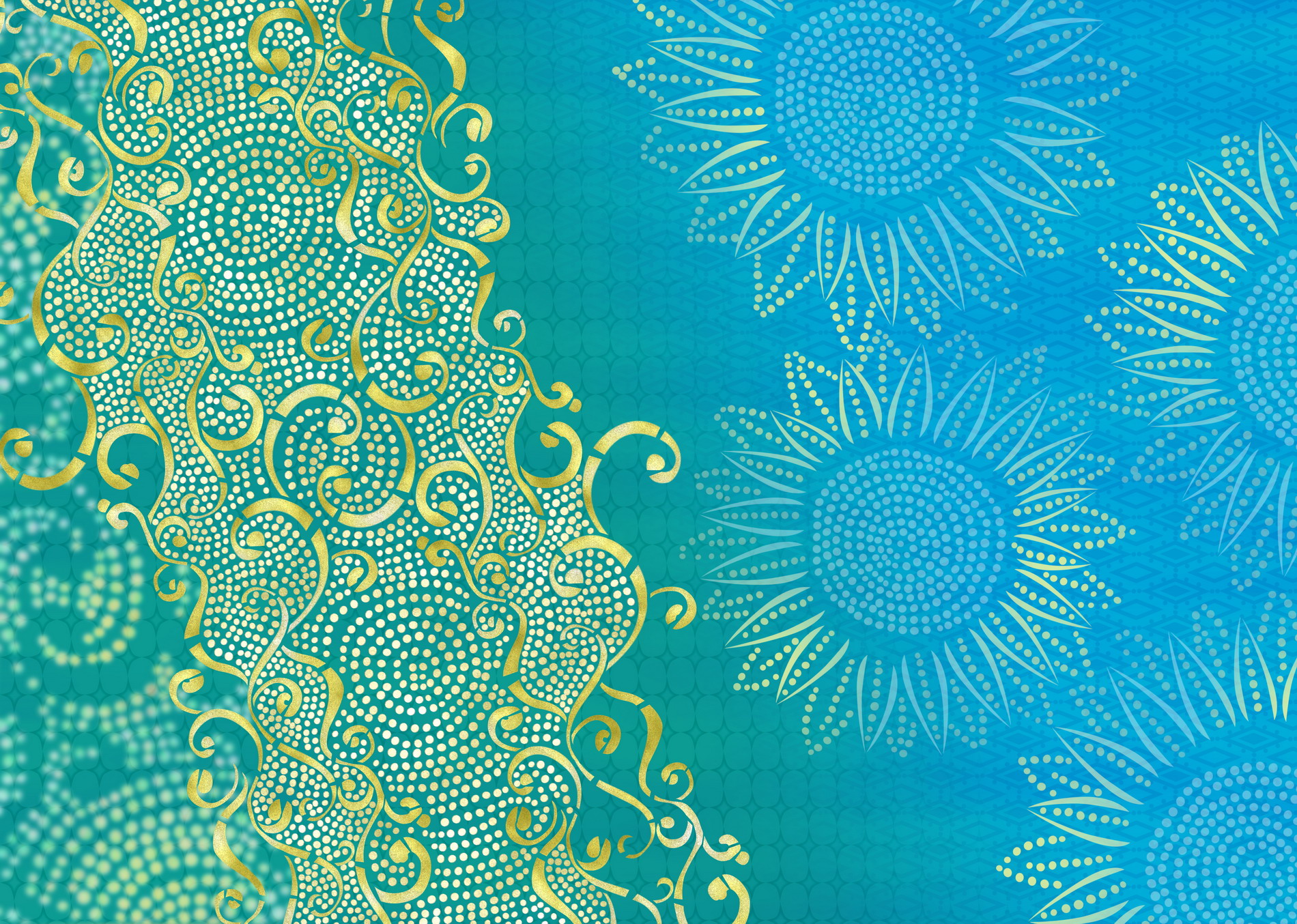 Еңеү көнө менән!
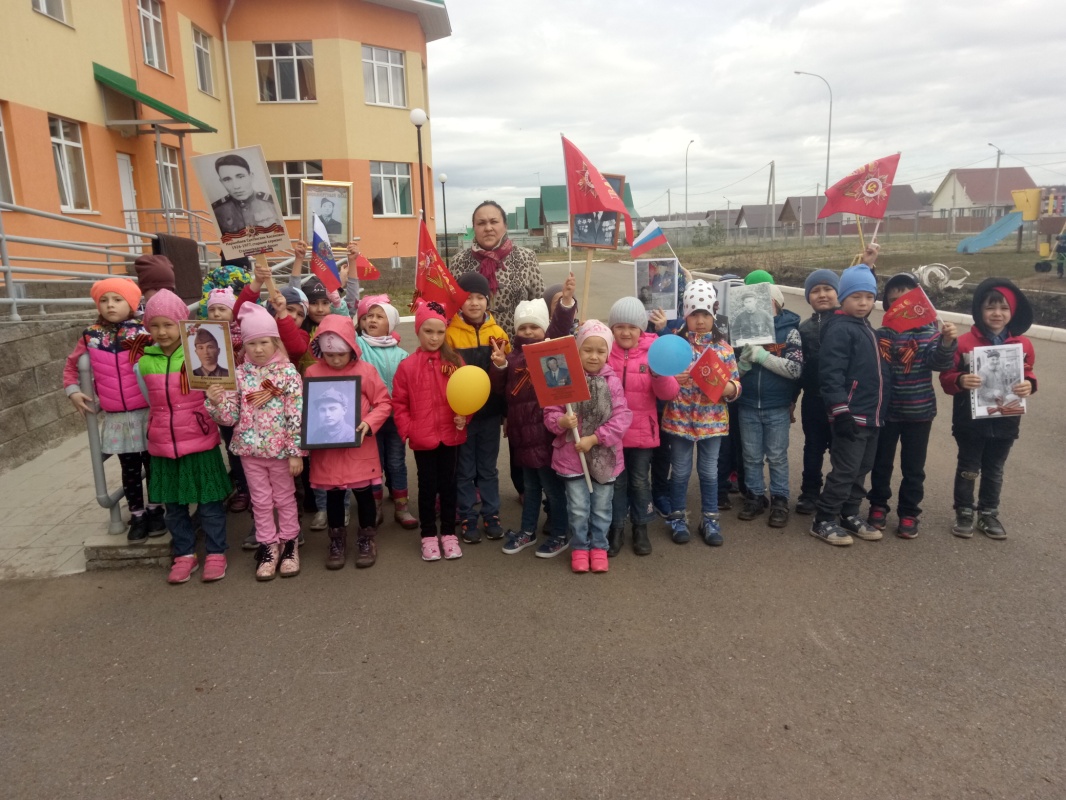 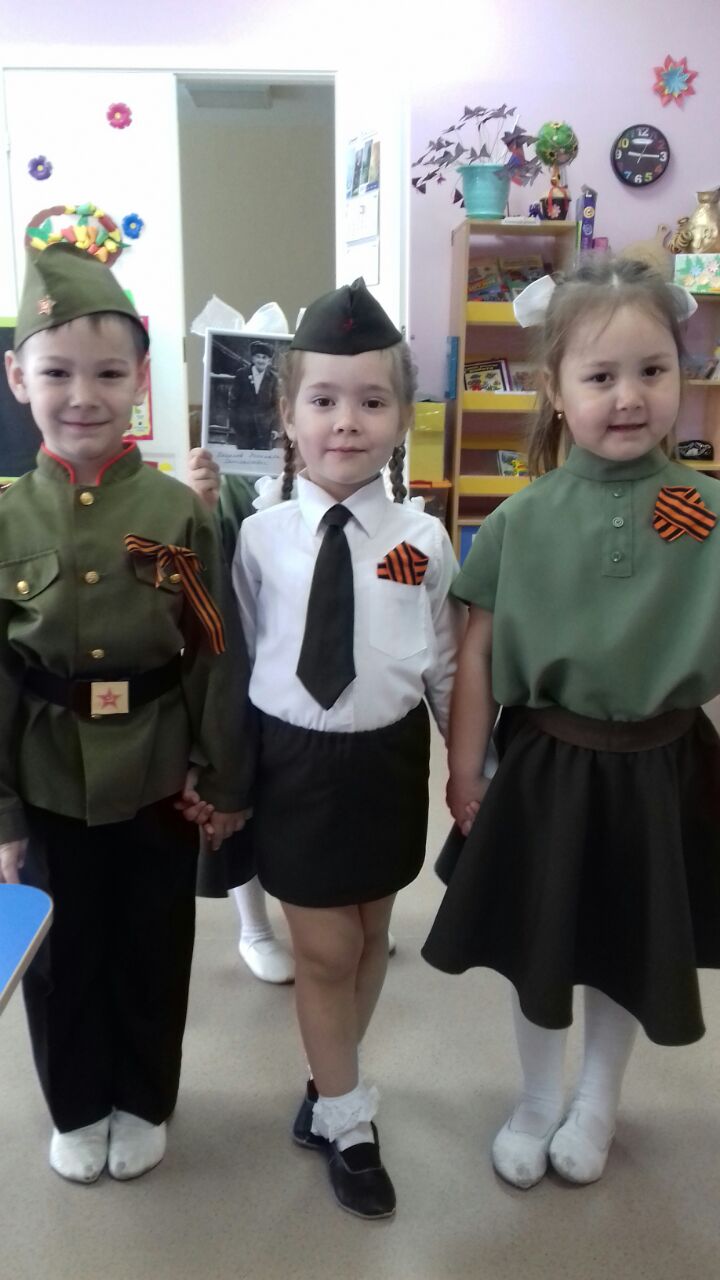 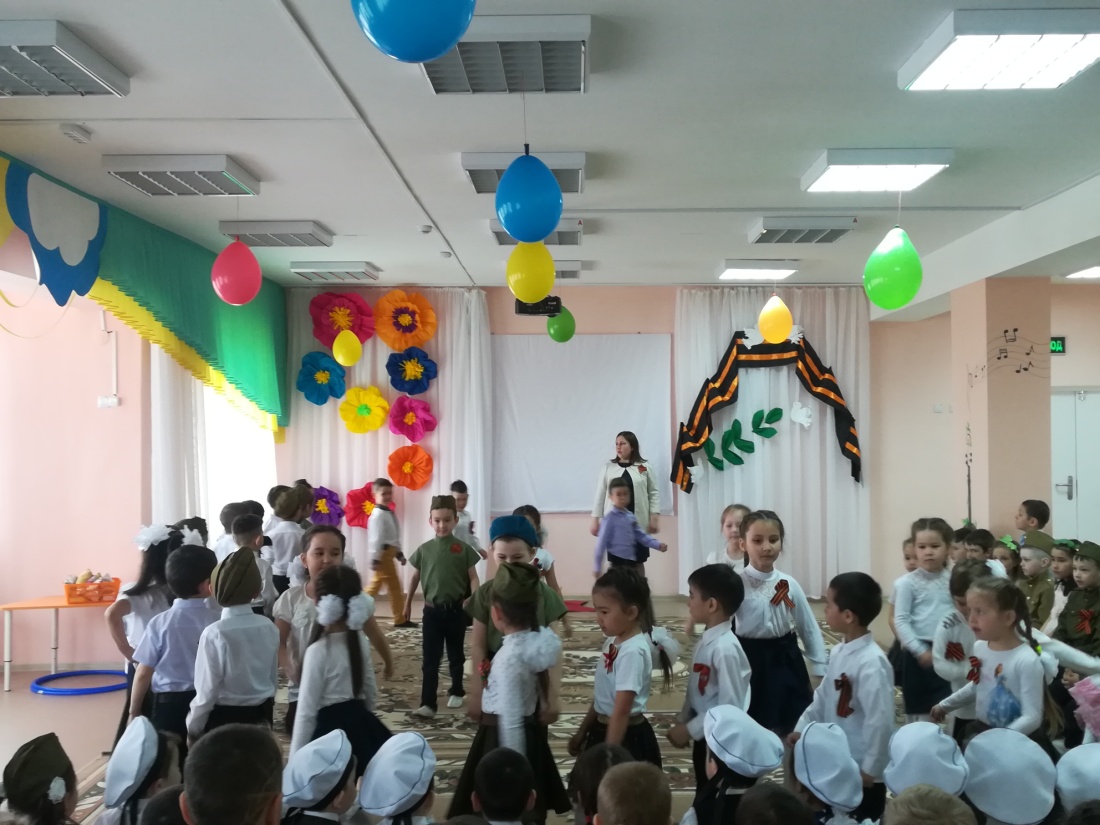 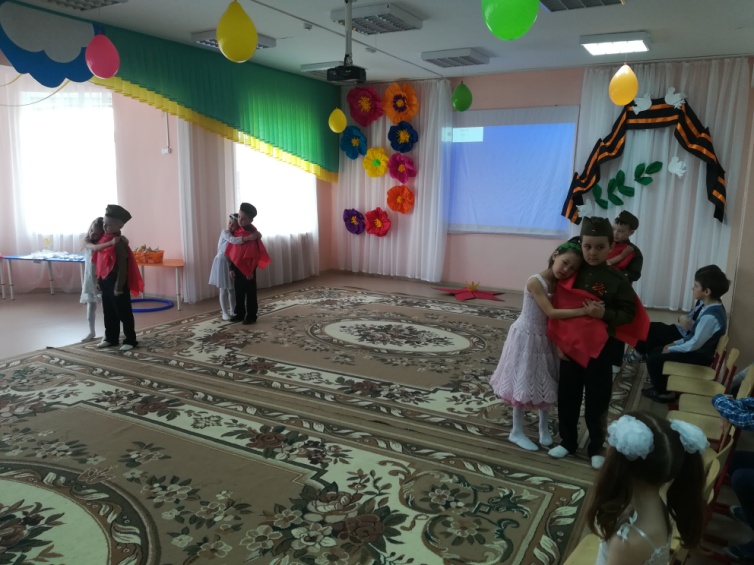 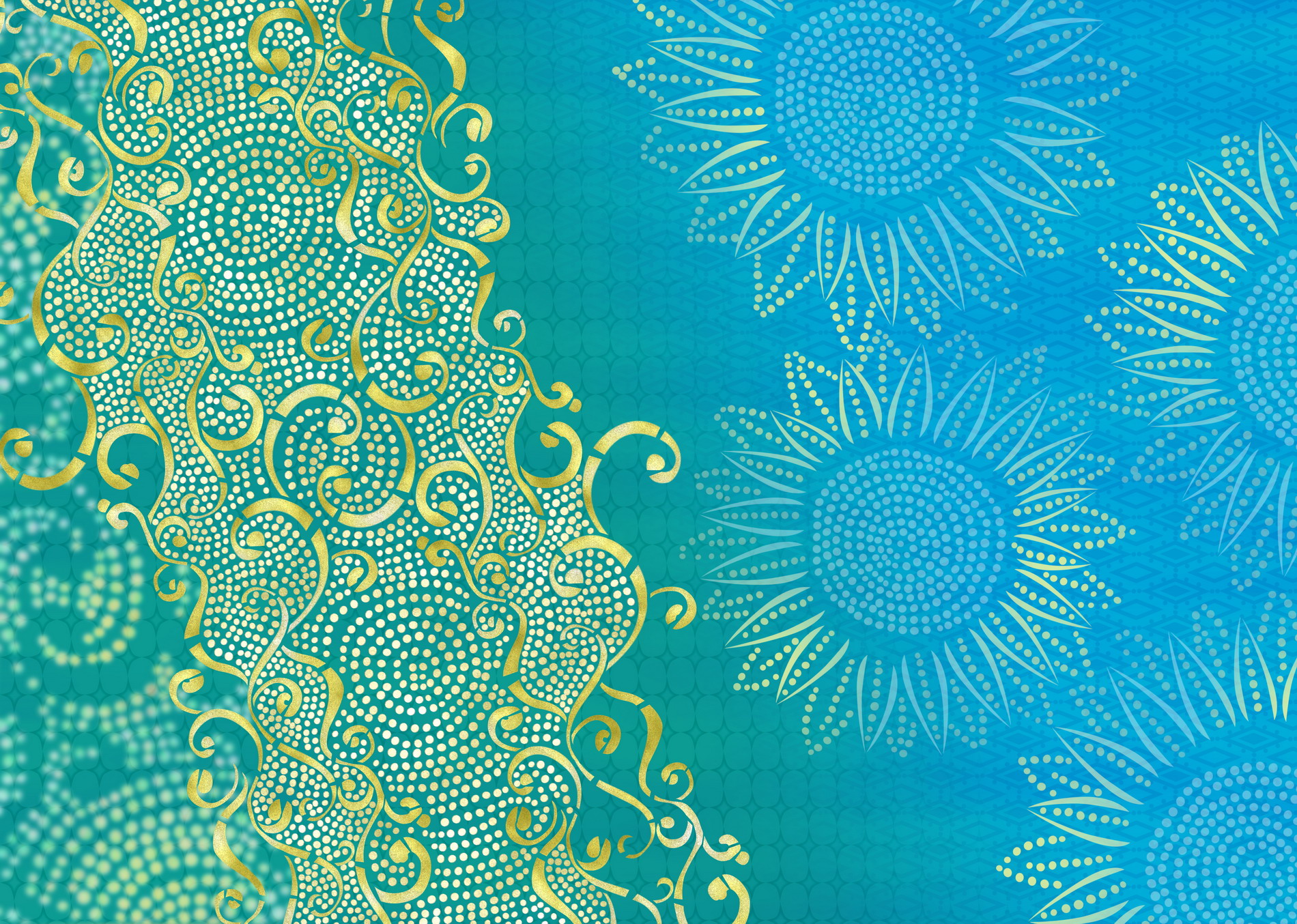 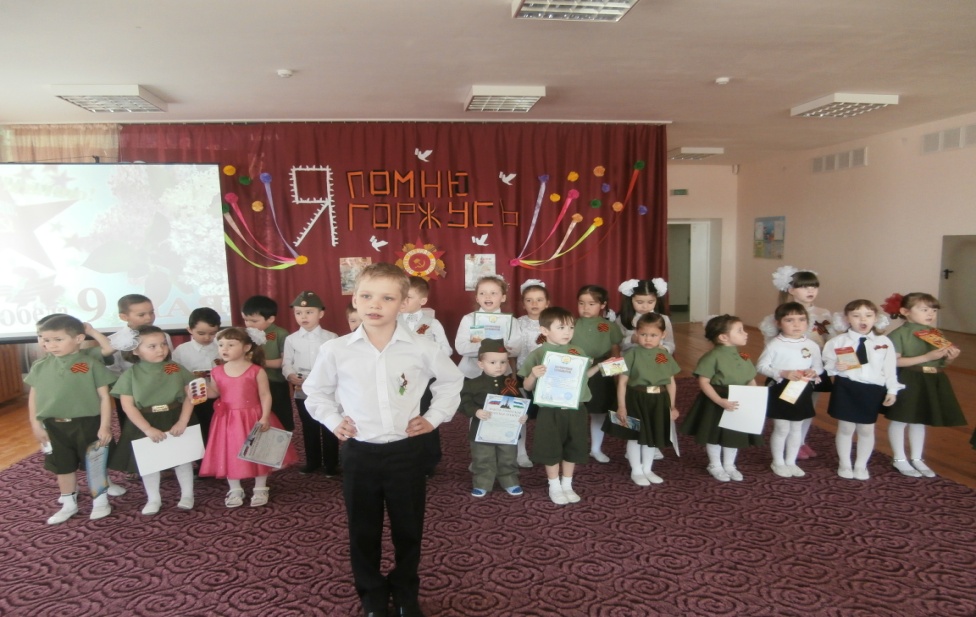 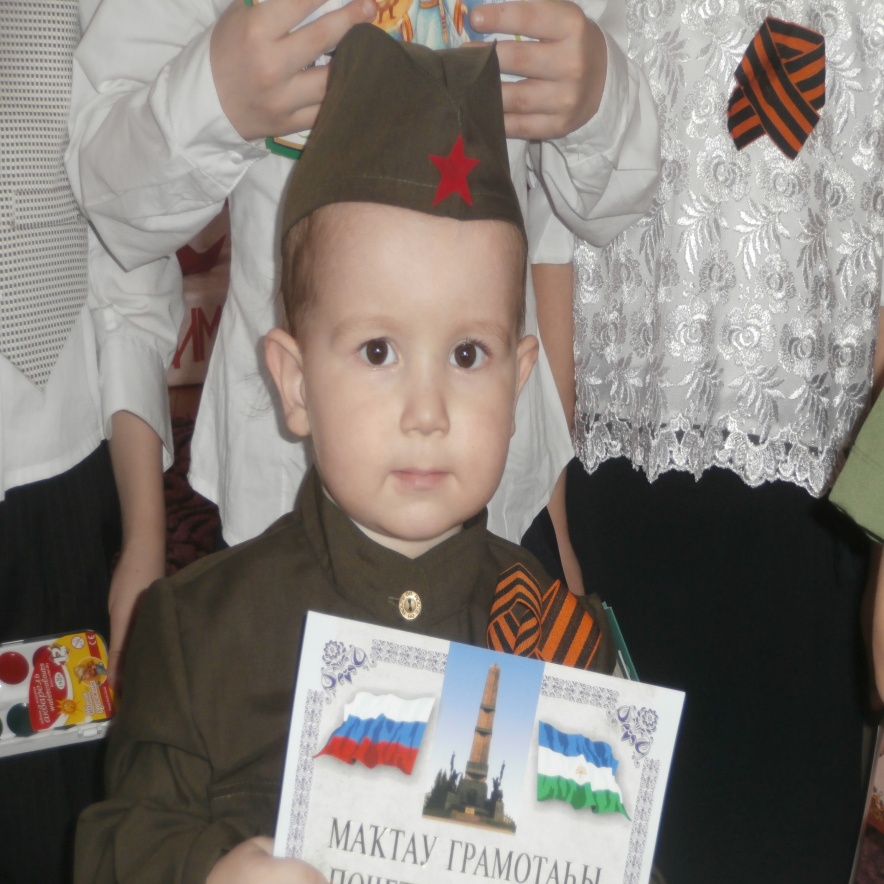 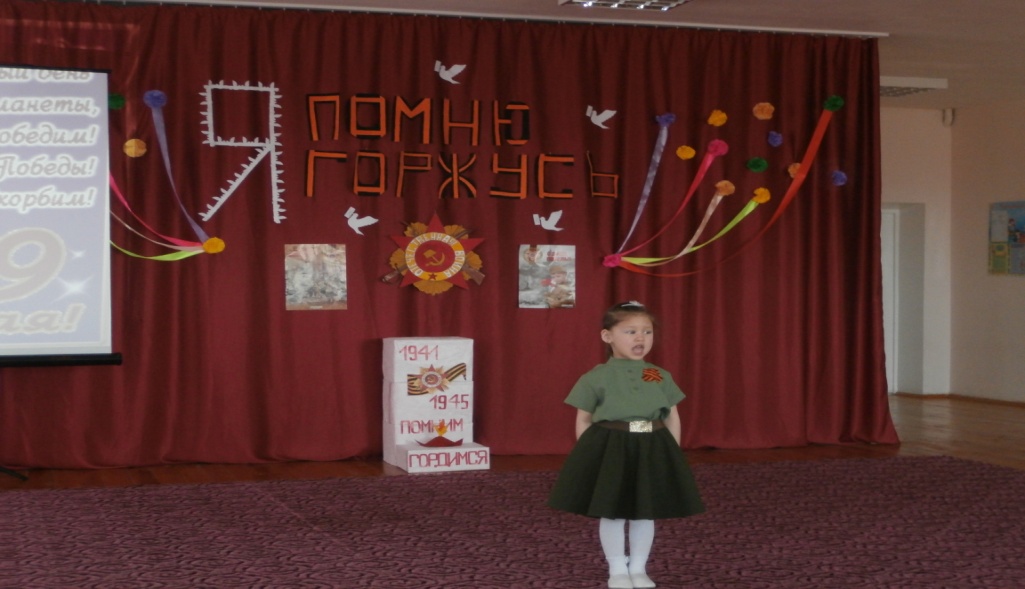 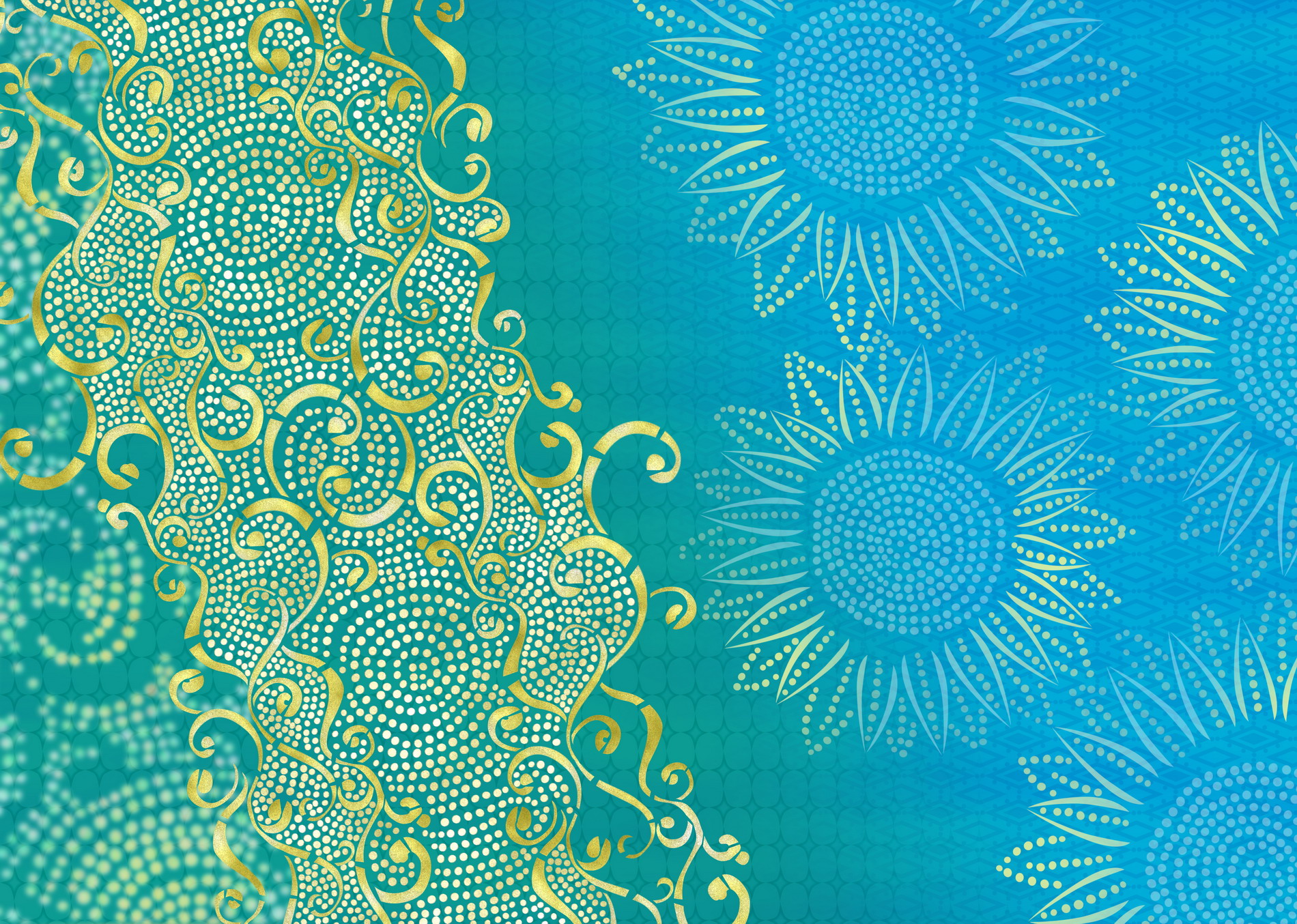 Ҡышҡы олимпиада
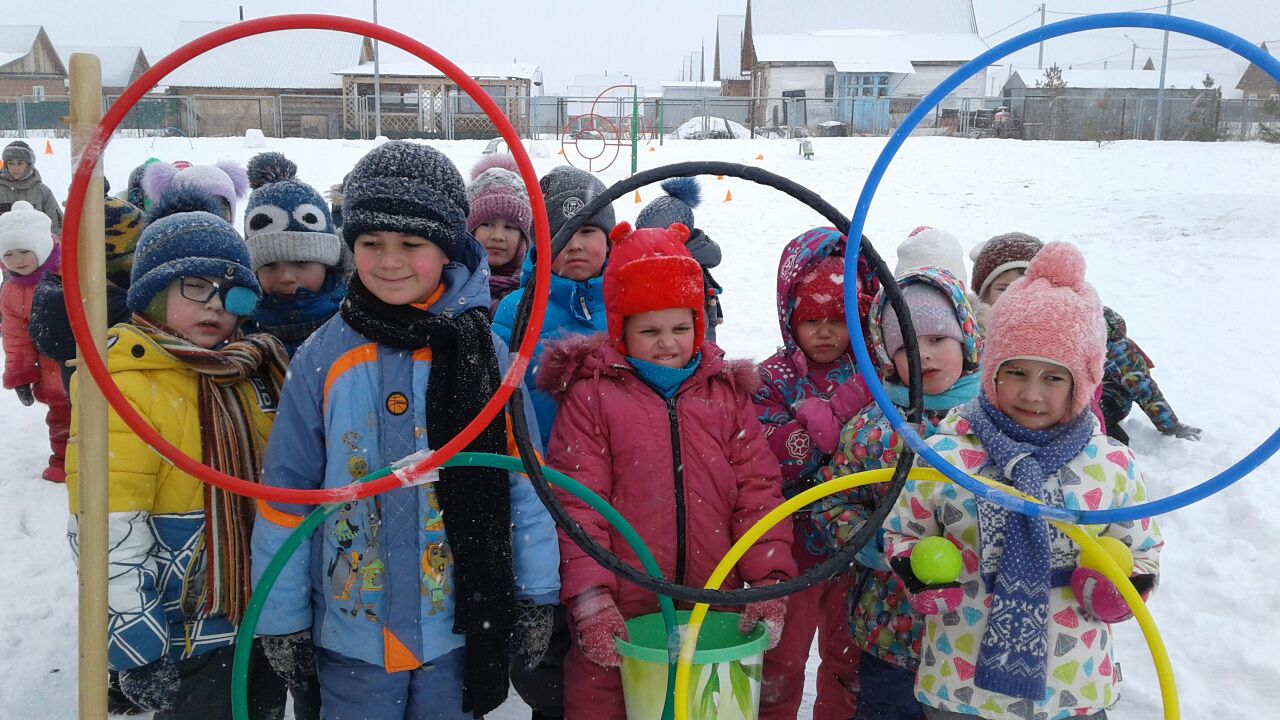 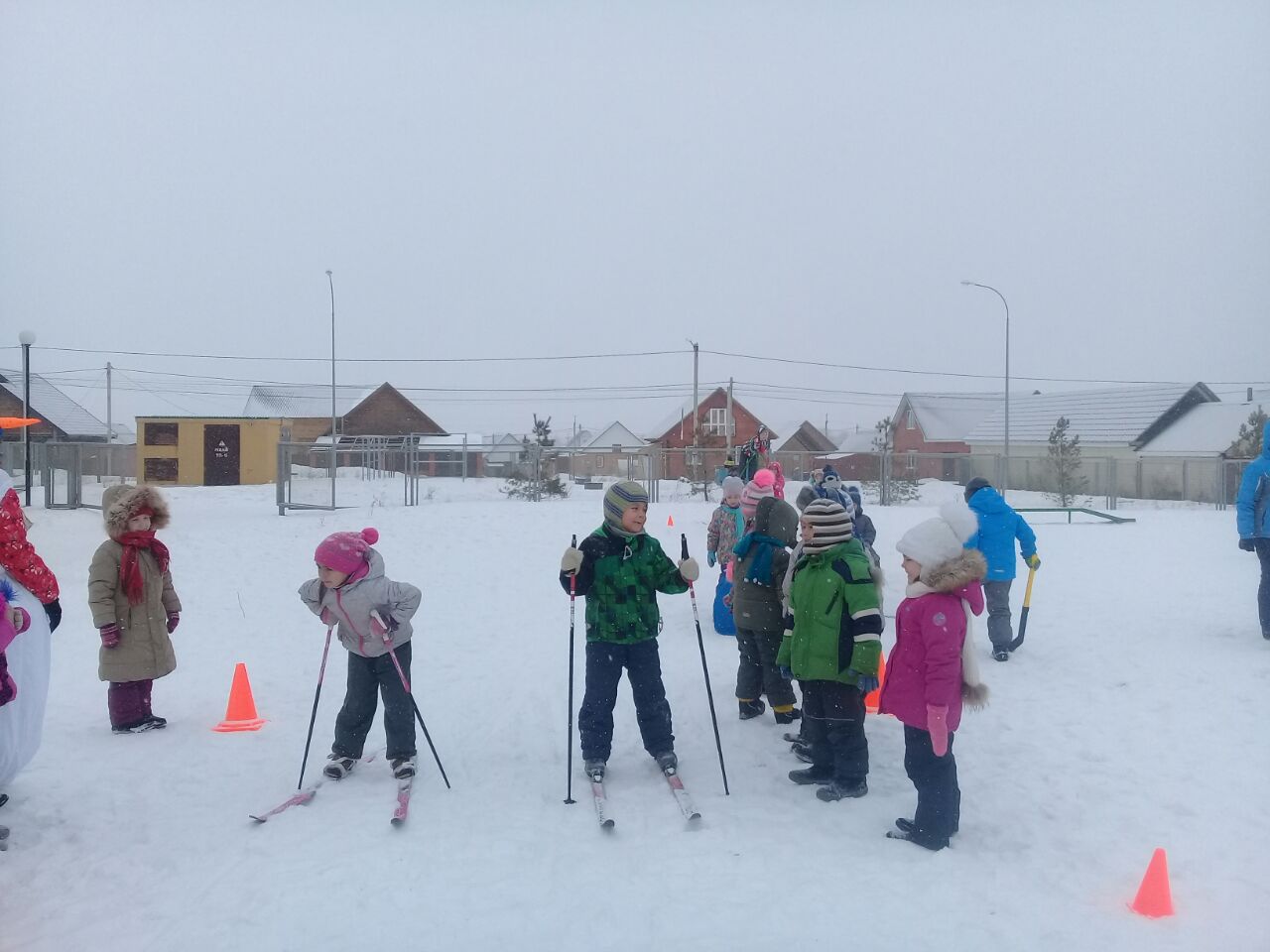 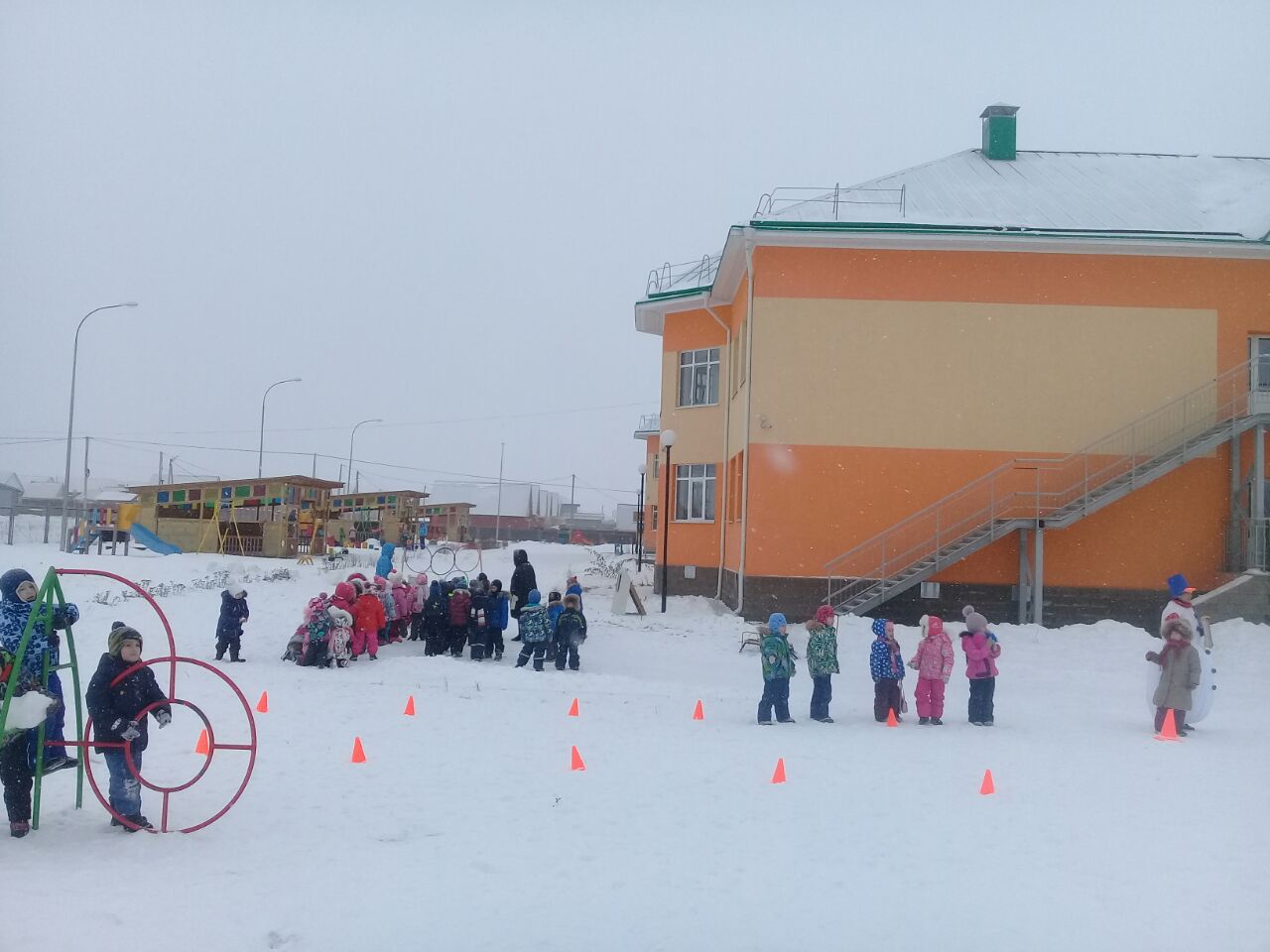 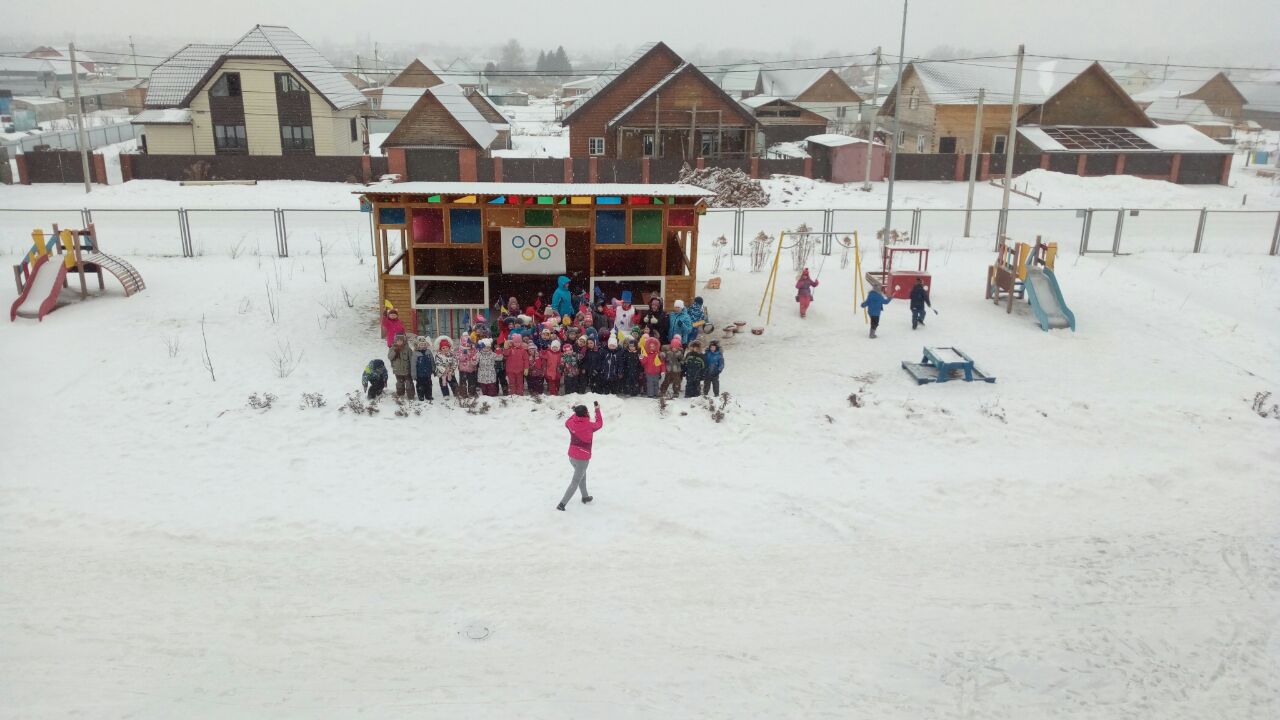 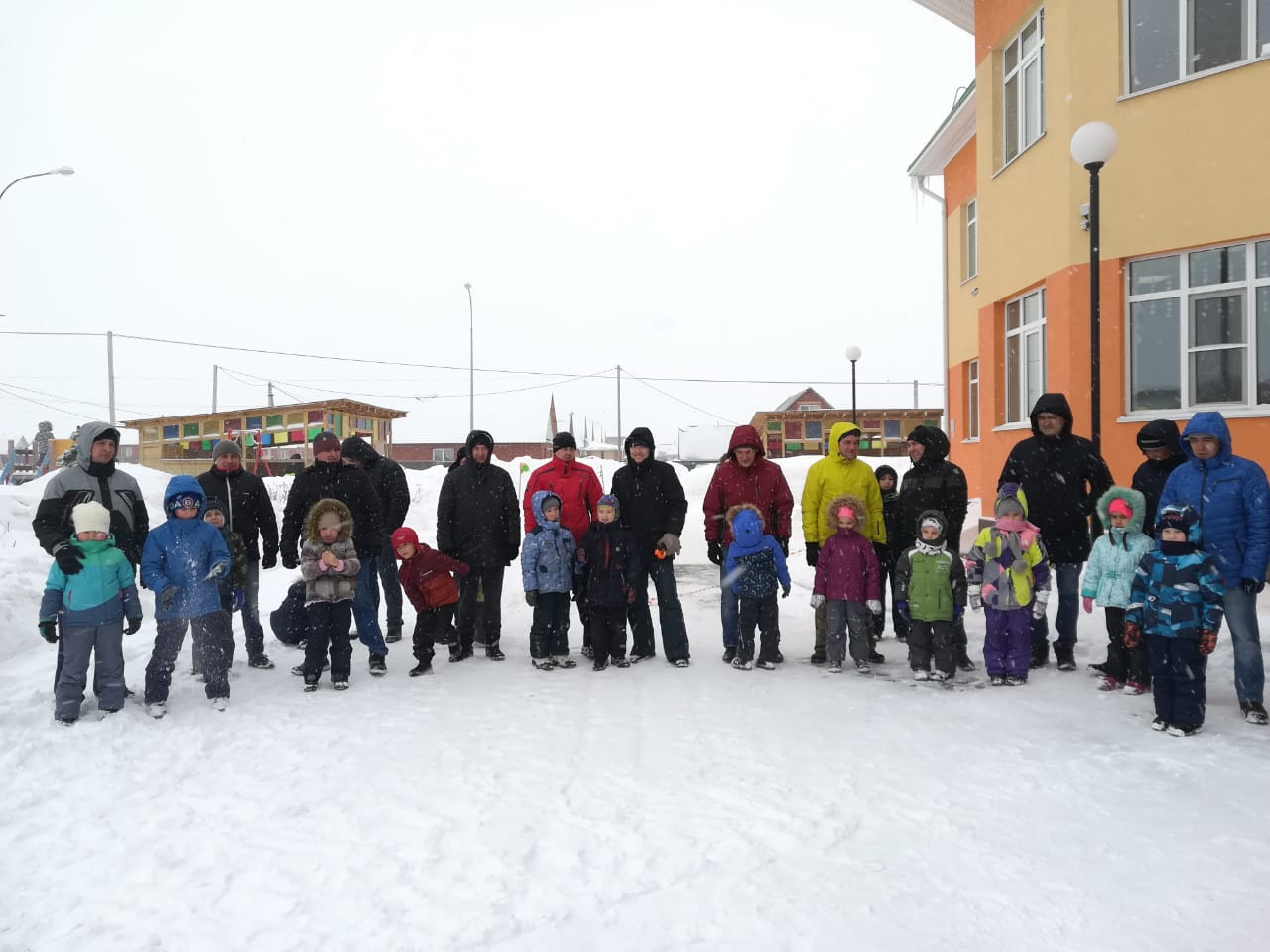 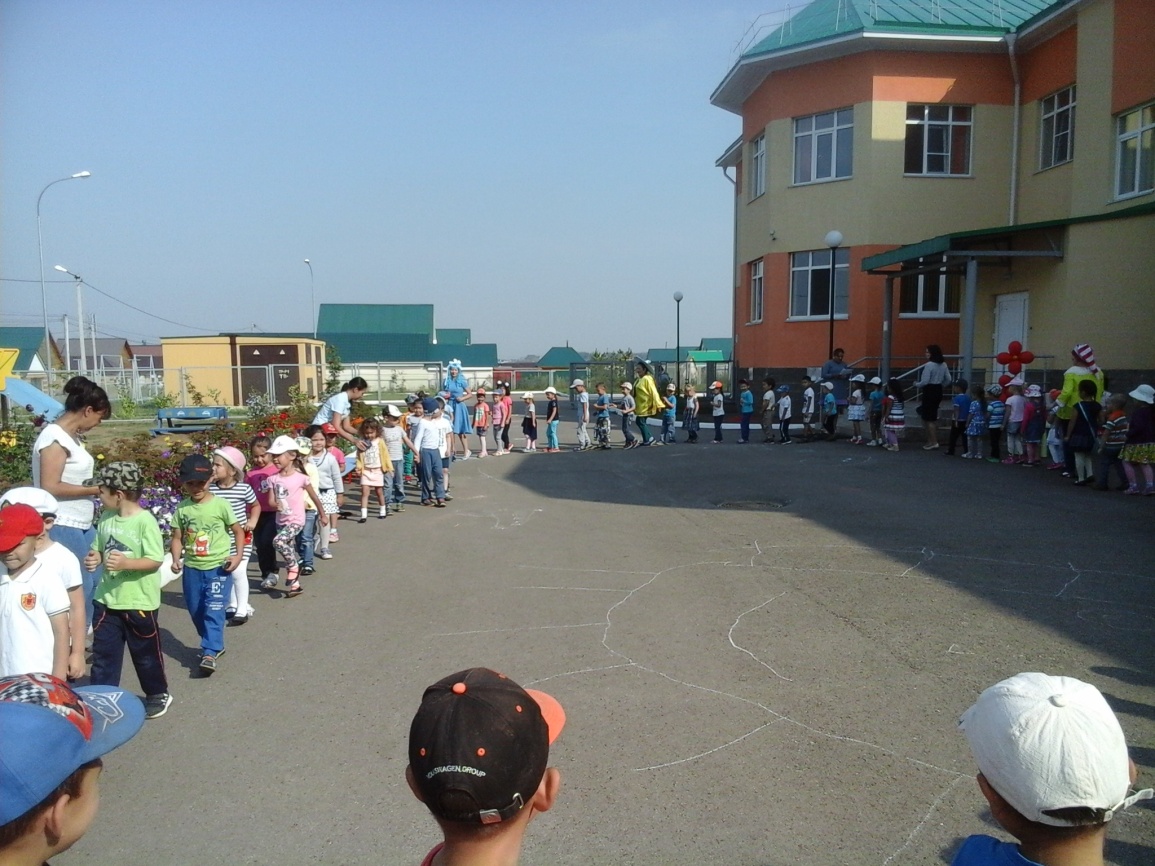 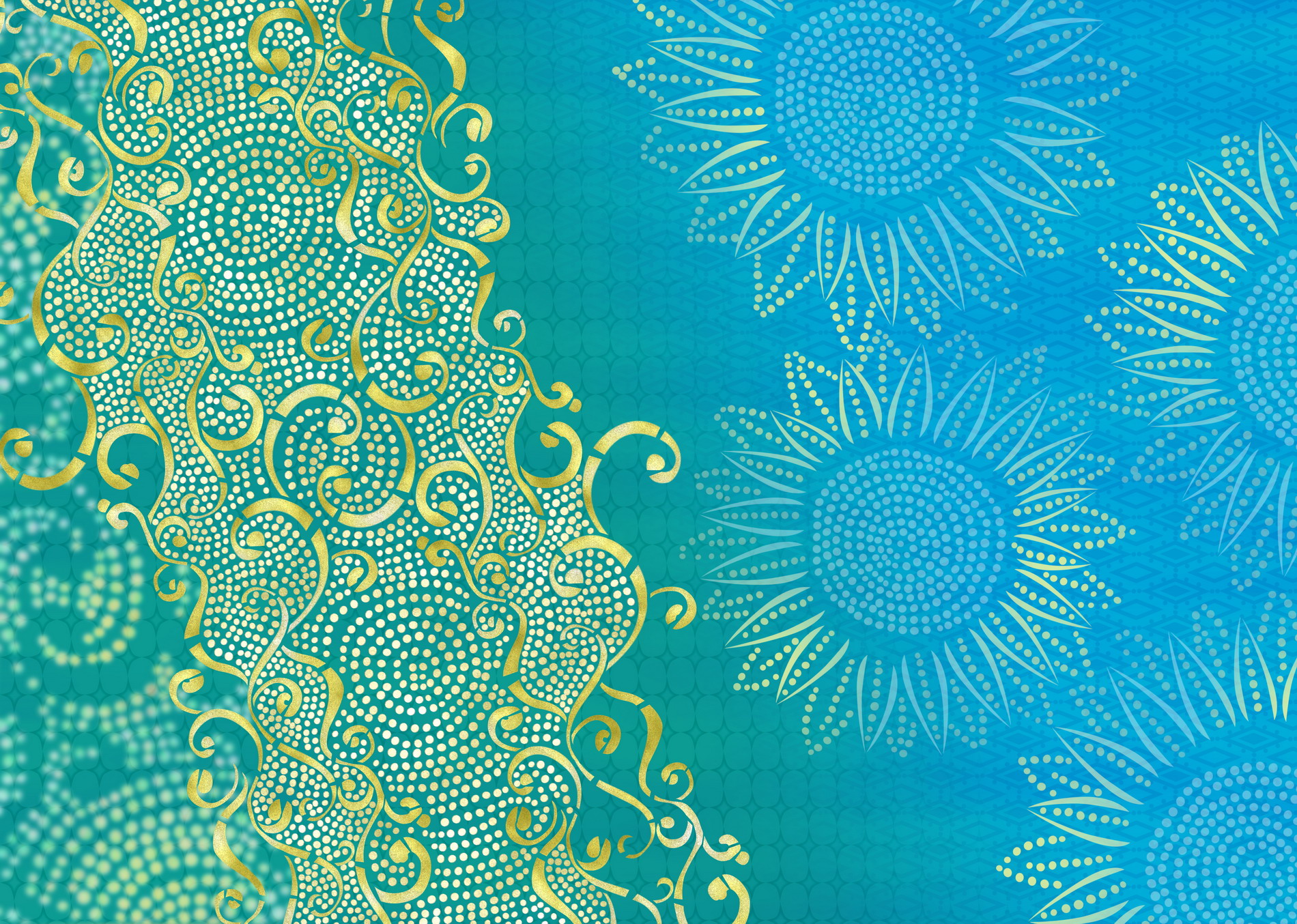 Балаларҙы яҡлау көнө
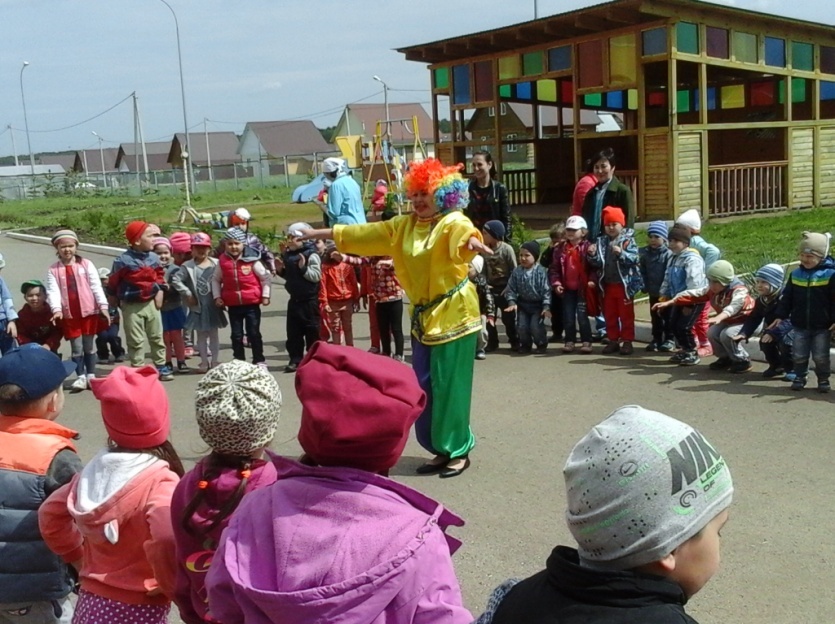 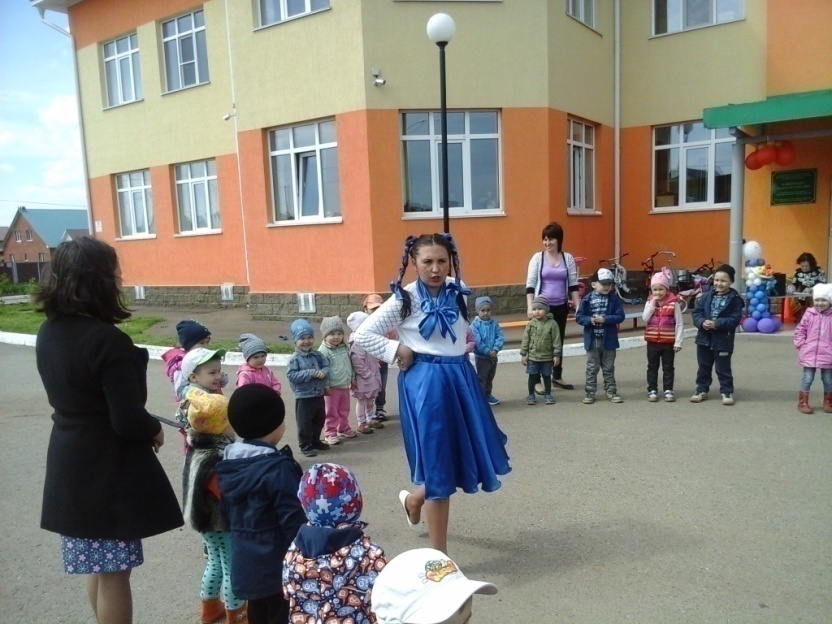 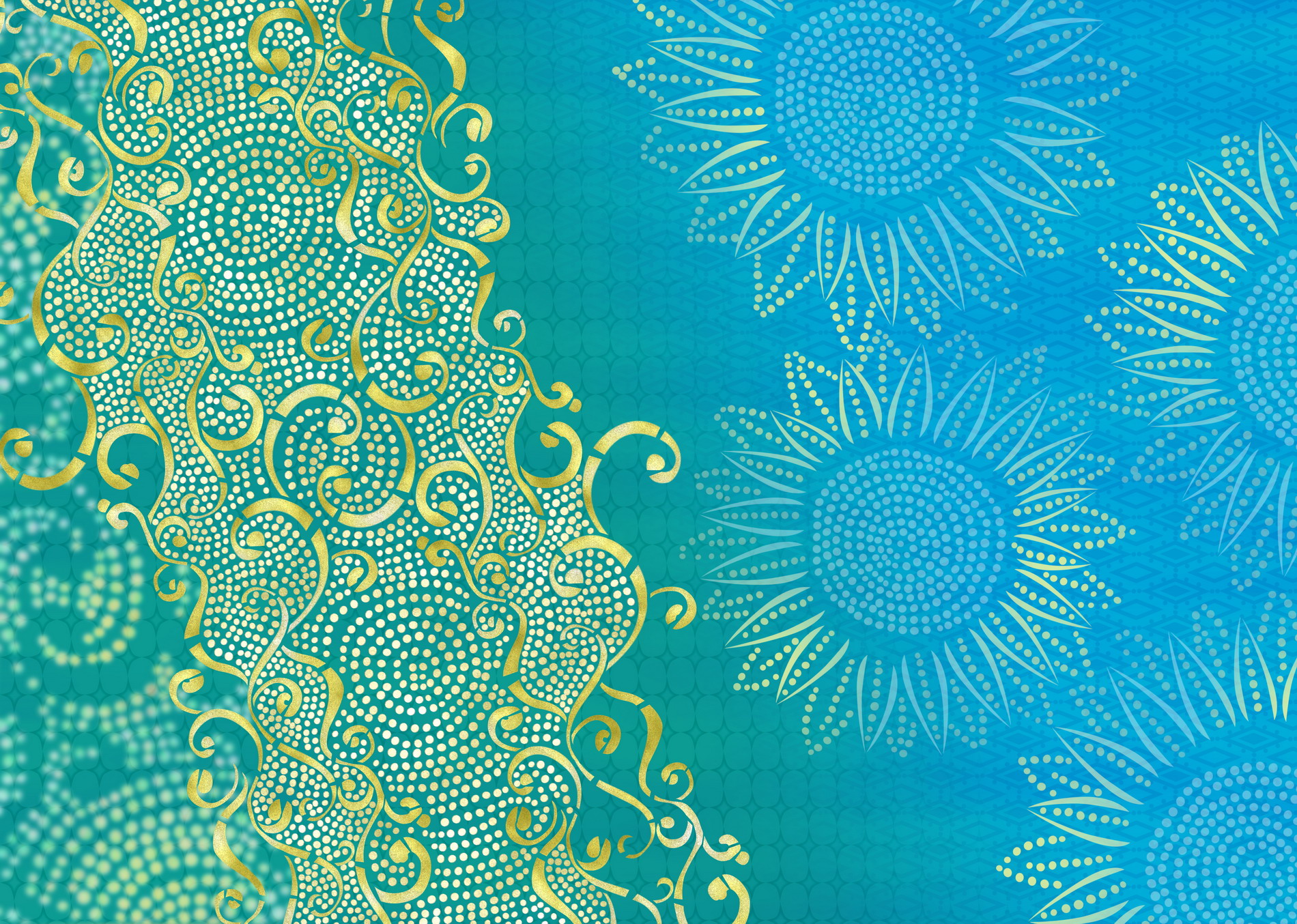 Ата- әсәләр менән  эш
Берҙәм саралар:
Саф  һауала  маҡсатлы йөрөү;
Тыуған ауыл буйлап экскурсия
Ата –әсәләргә кәңәштәр:
«Тыуған илгә һөйөү тәрбиәләү»
«Башҡа милләткә ҡарата ихтирам тәрбиәләү»
«Рухи яҡтан бай булған бала тәрбиәләү»  һ.б.
Ата-әсәләр йыйылышы
«Минең Башҡортостаным»
 Спорт байрамы
«Атай, әсәй һәм мин – спорт һөйөүсе ғаилә»
Тыуған яҡтың мини-музейын тулыландырыу:
Ҡатын-ҡыҙҙар биҙәүестәре коллекцияһы;
Хеҙмәт инструменттары коллекцияһы;
Боронғо һауыт –һабалар коллекцияһы
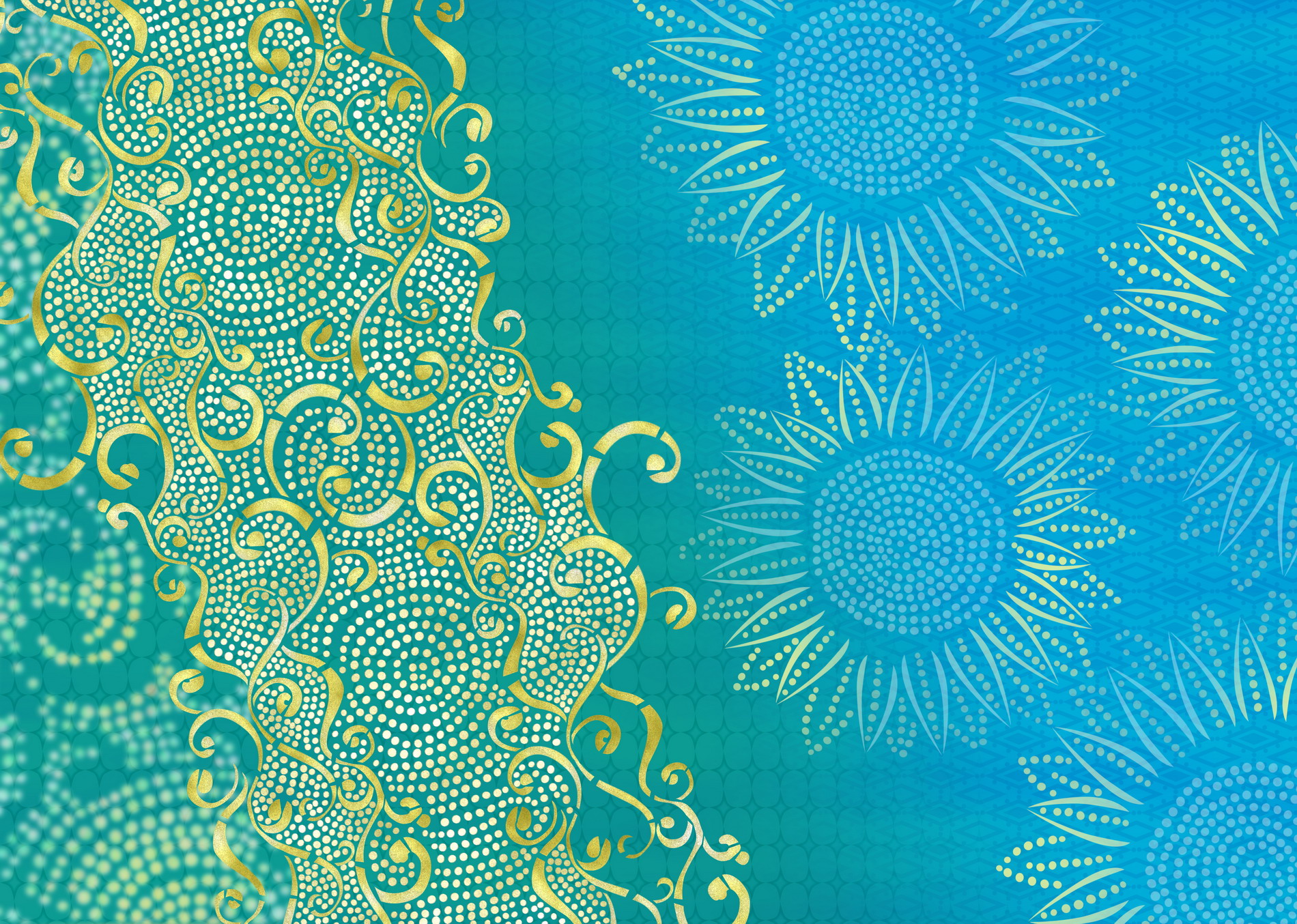 Берҙәм саралар
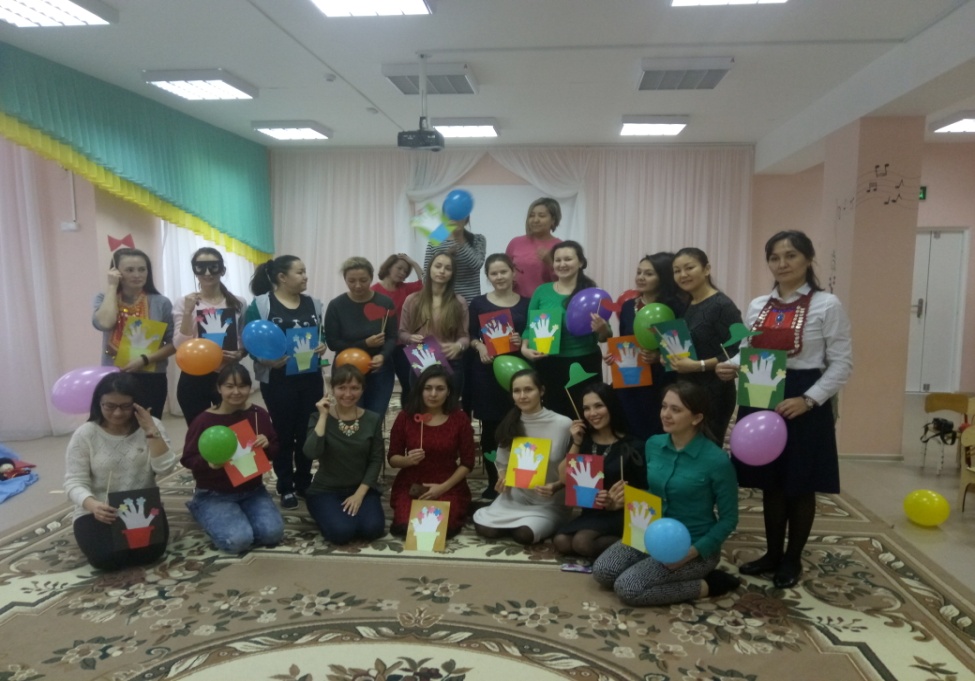 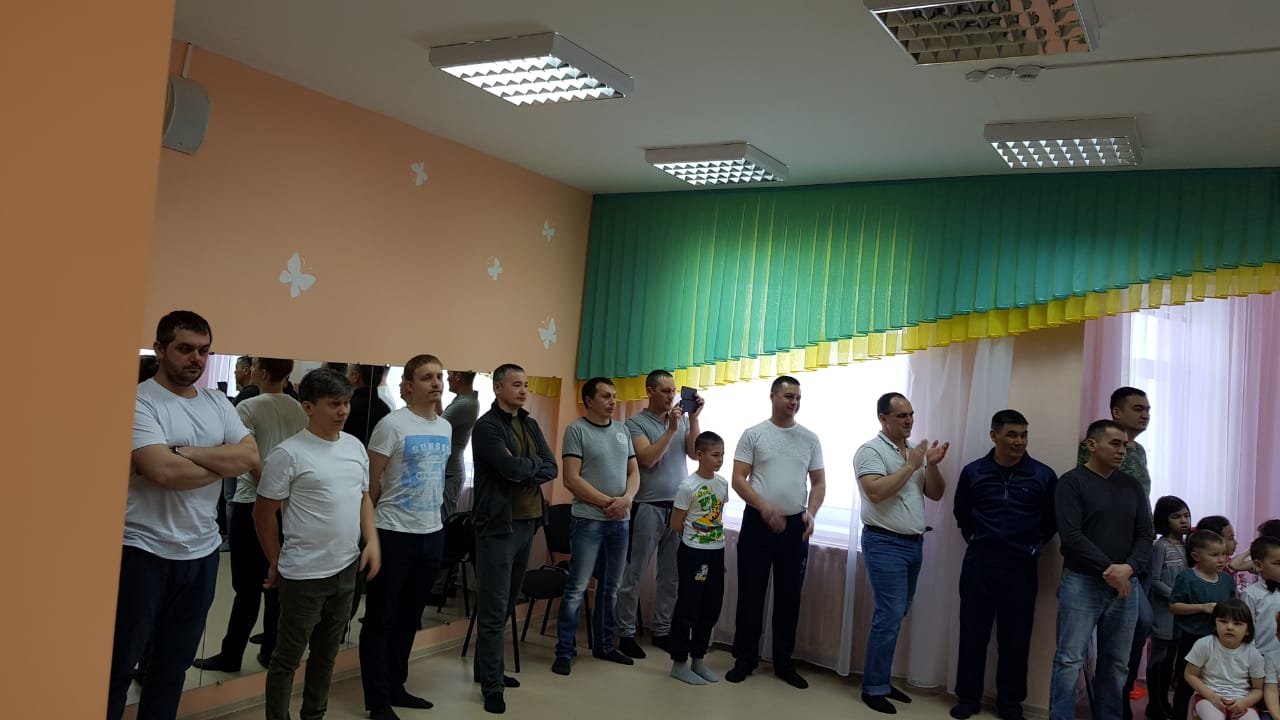 Күргәҙмә
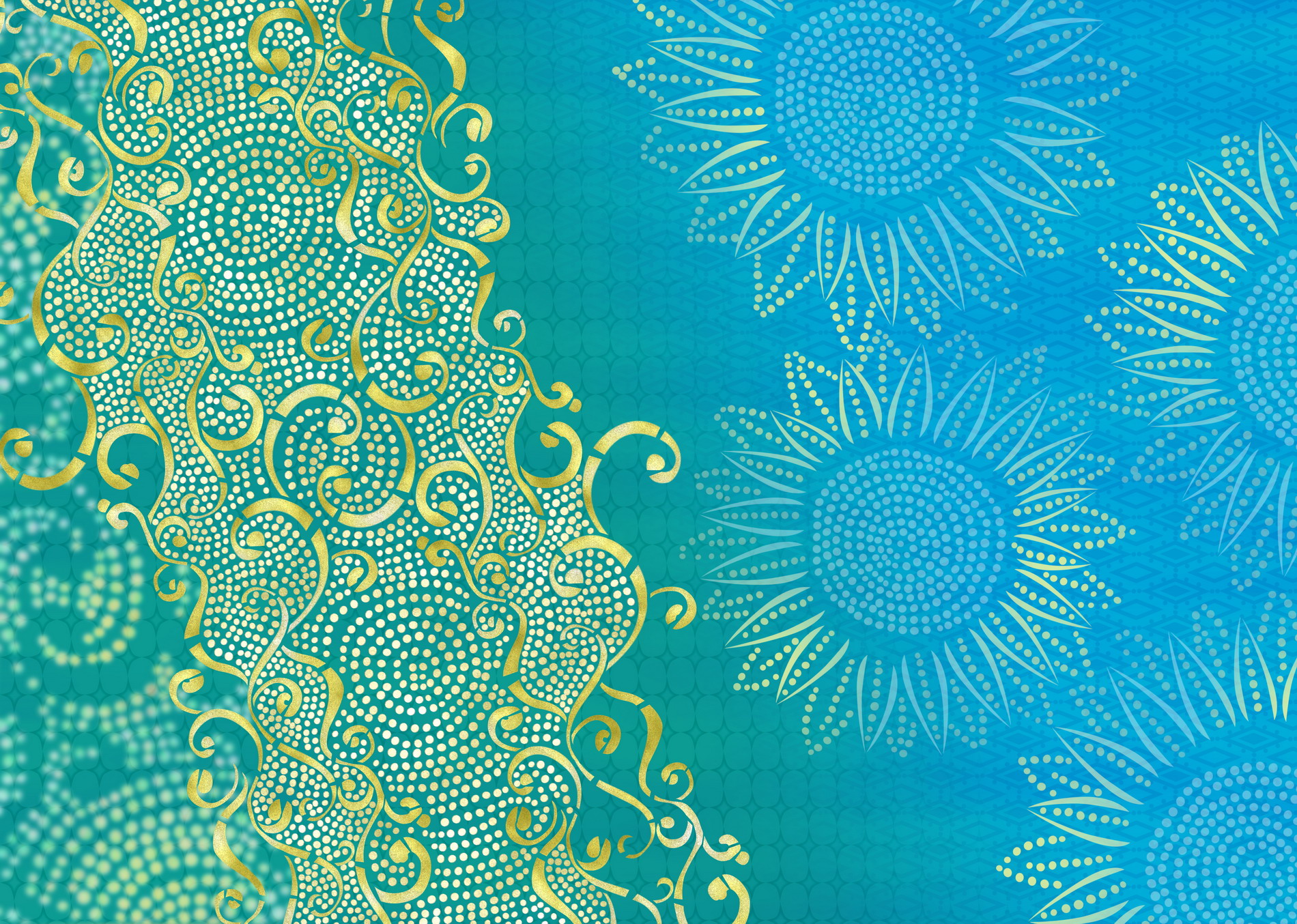 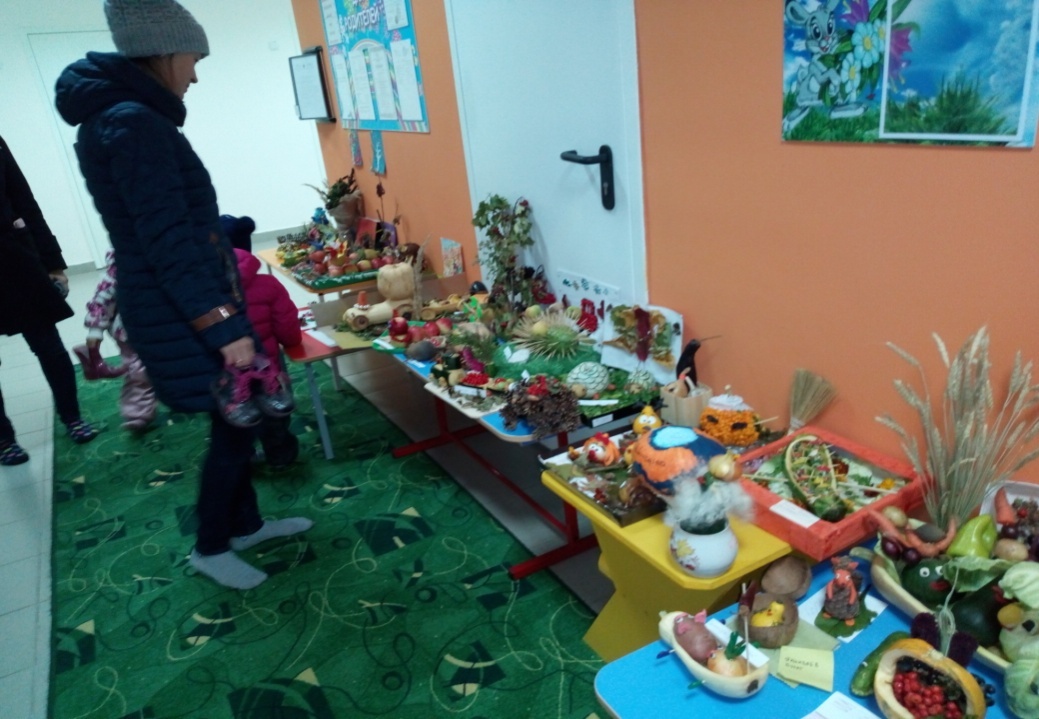 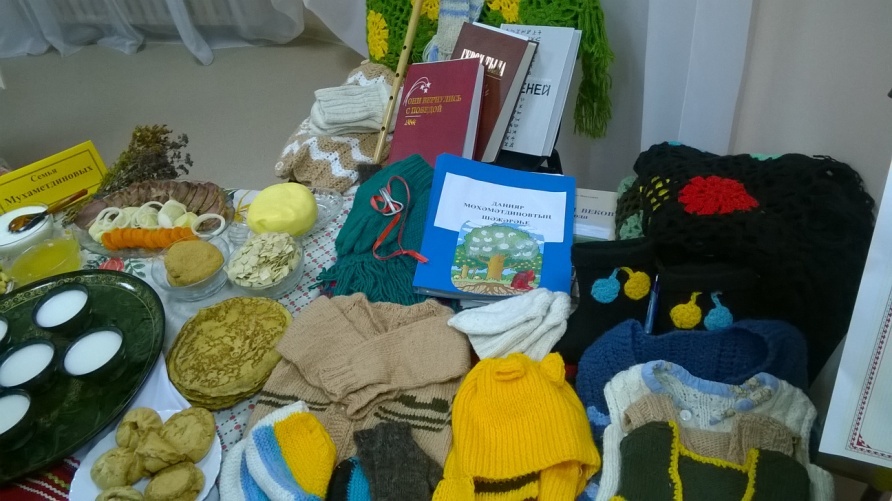 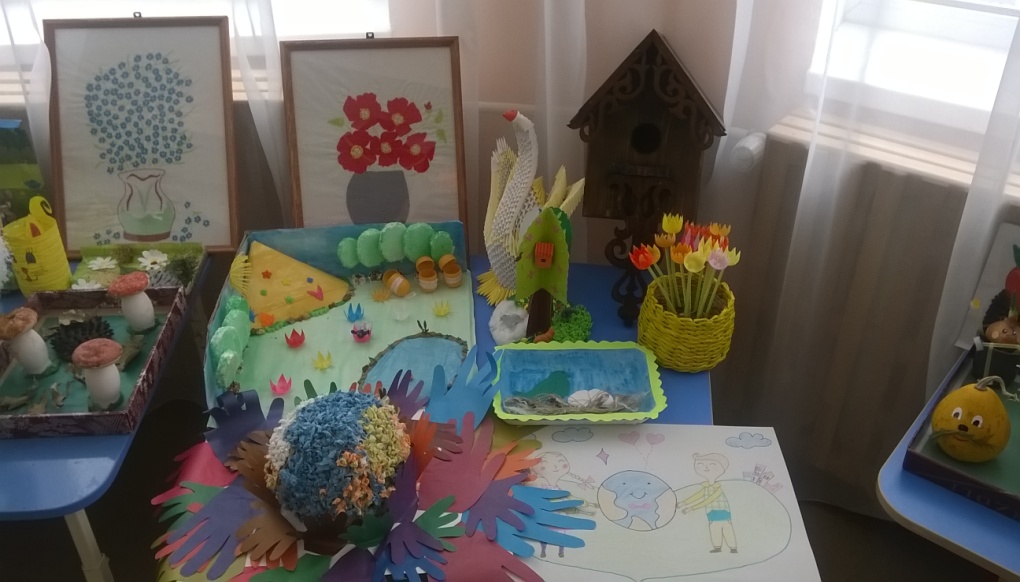 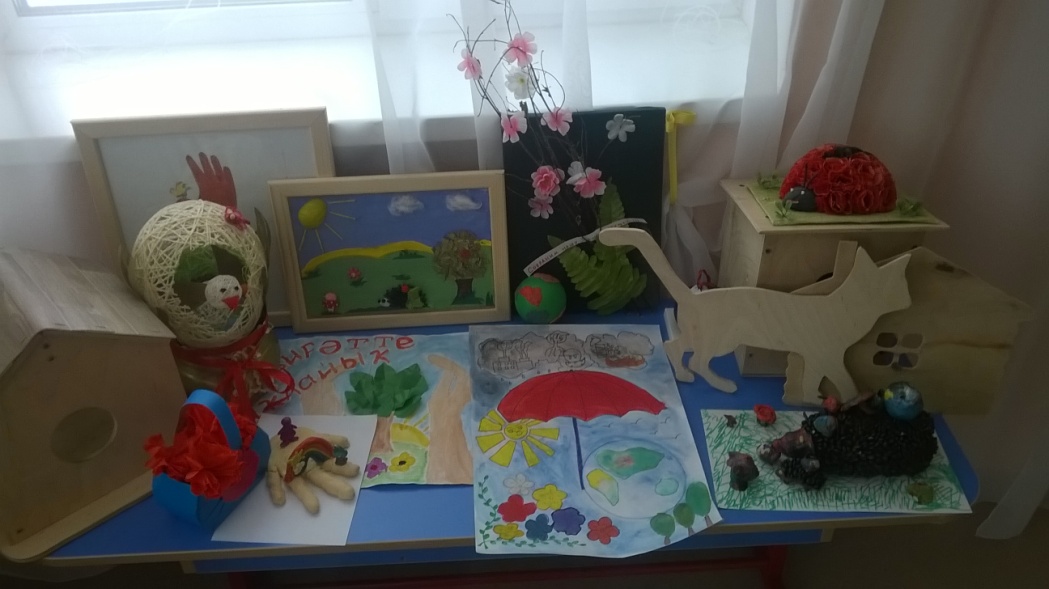 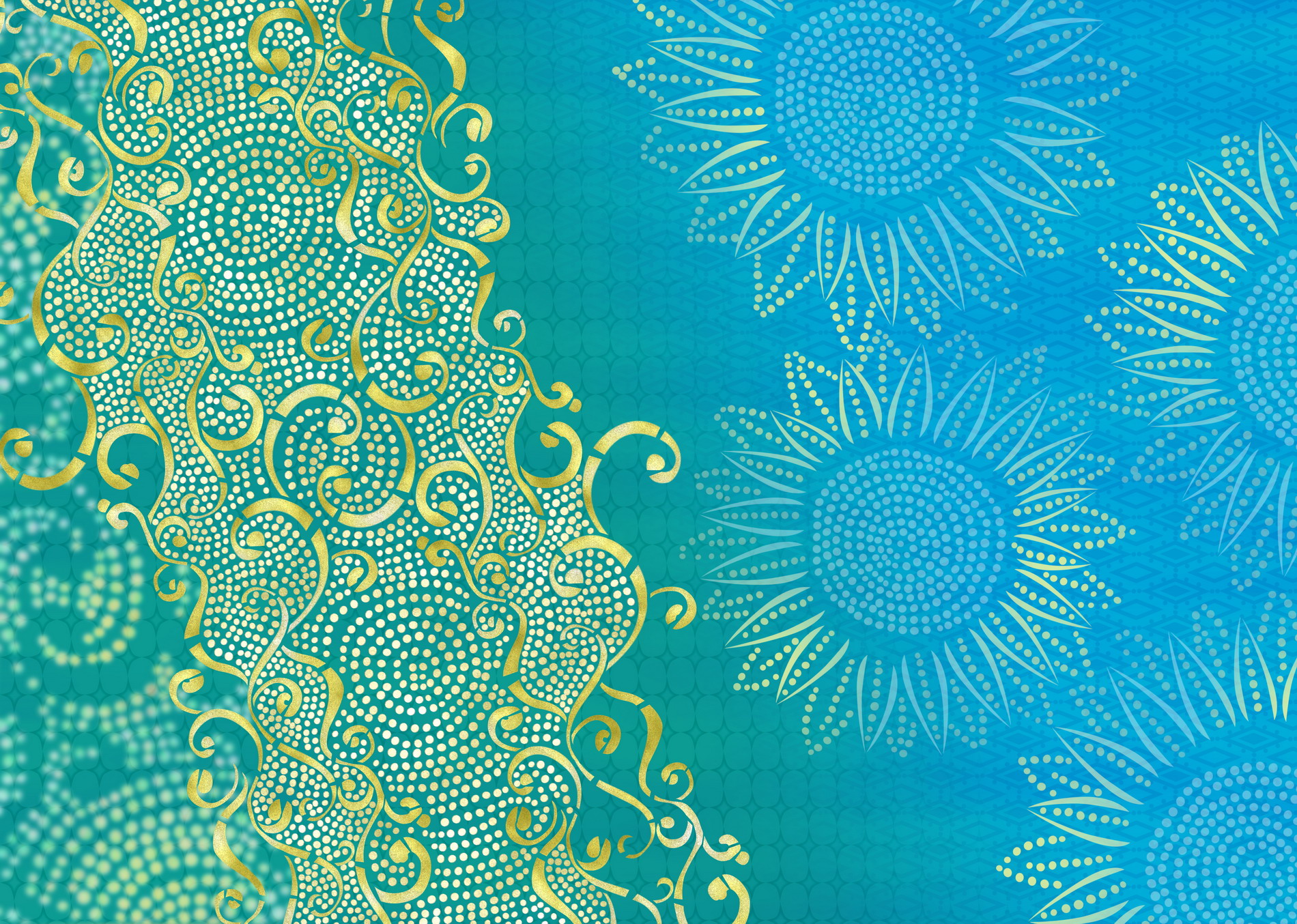 Башҡорт фольклор байрамдары
Шәл бәйләү
Шәжәрә
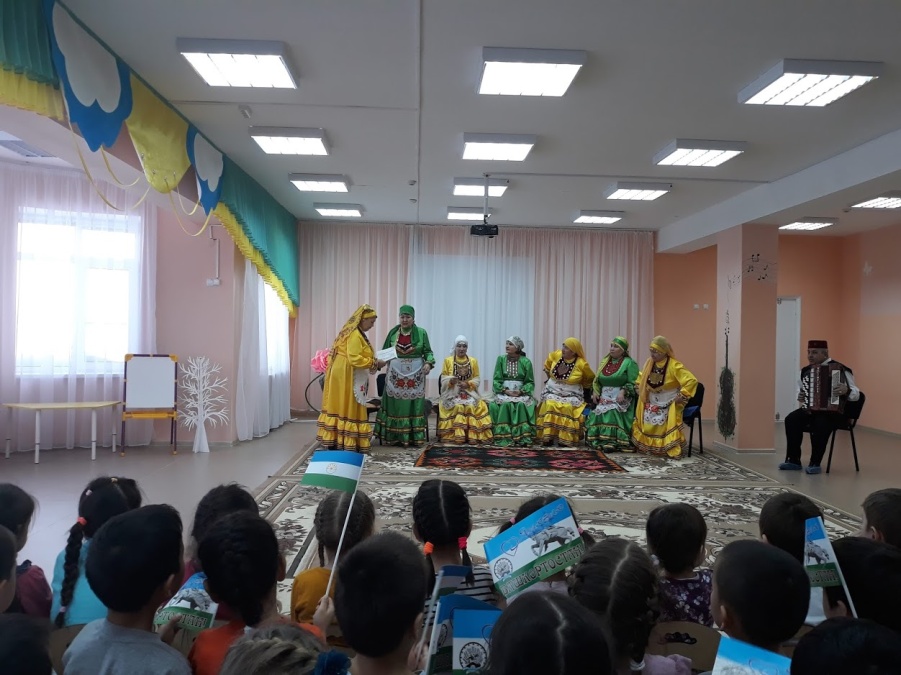 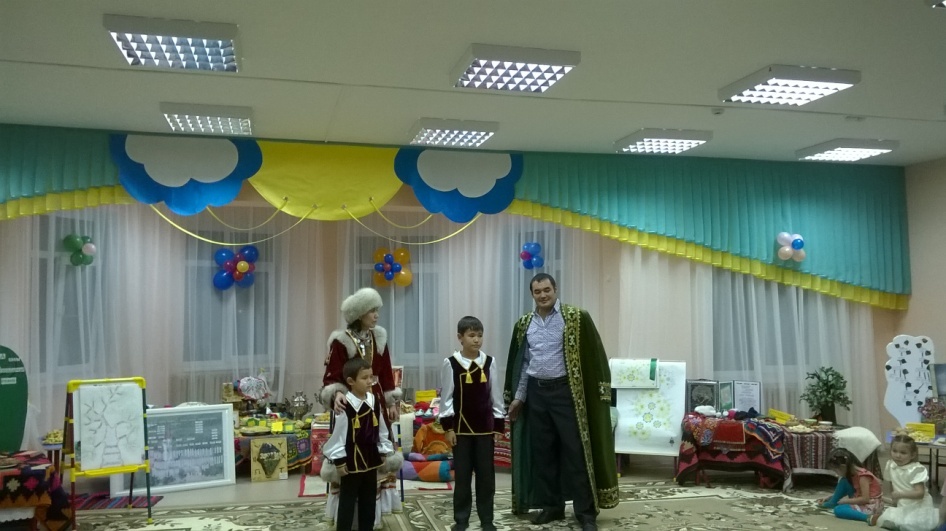 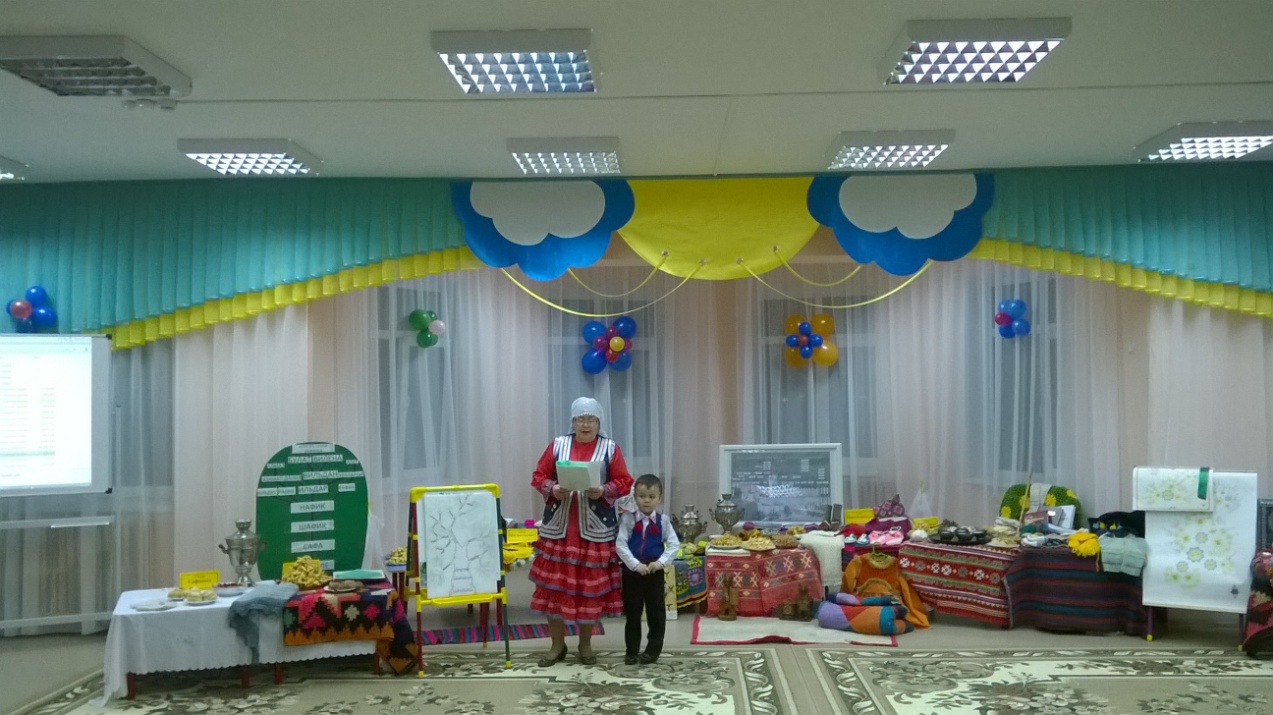 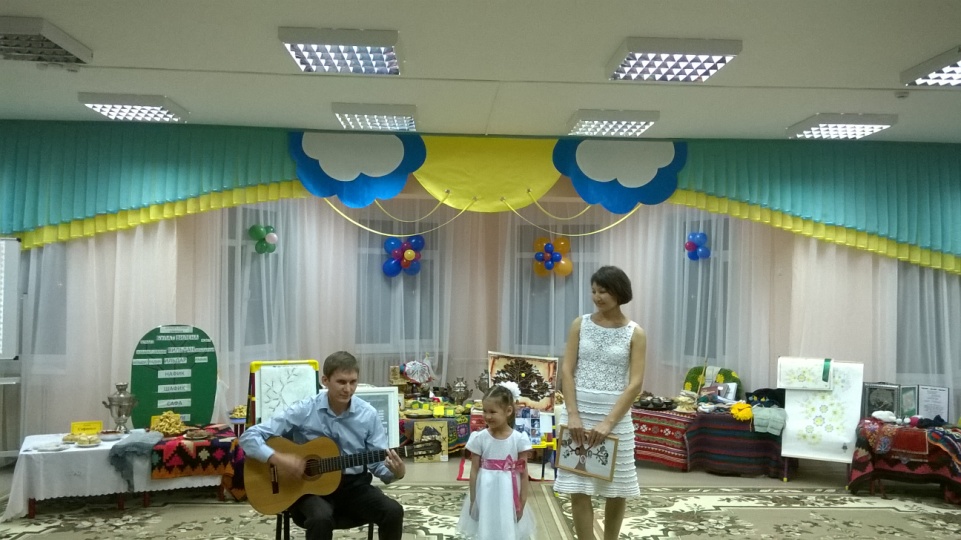 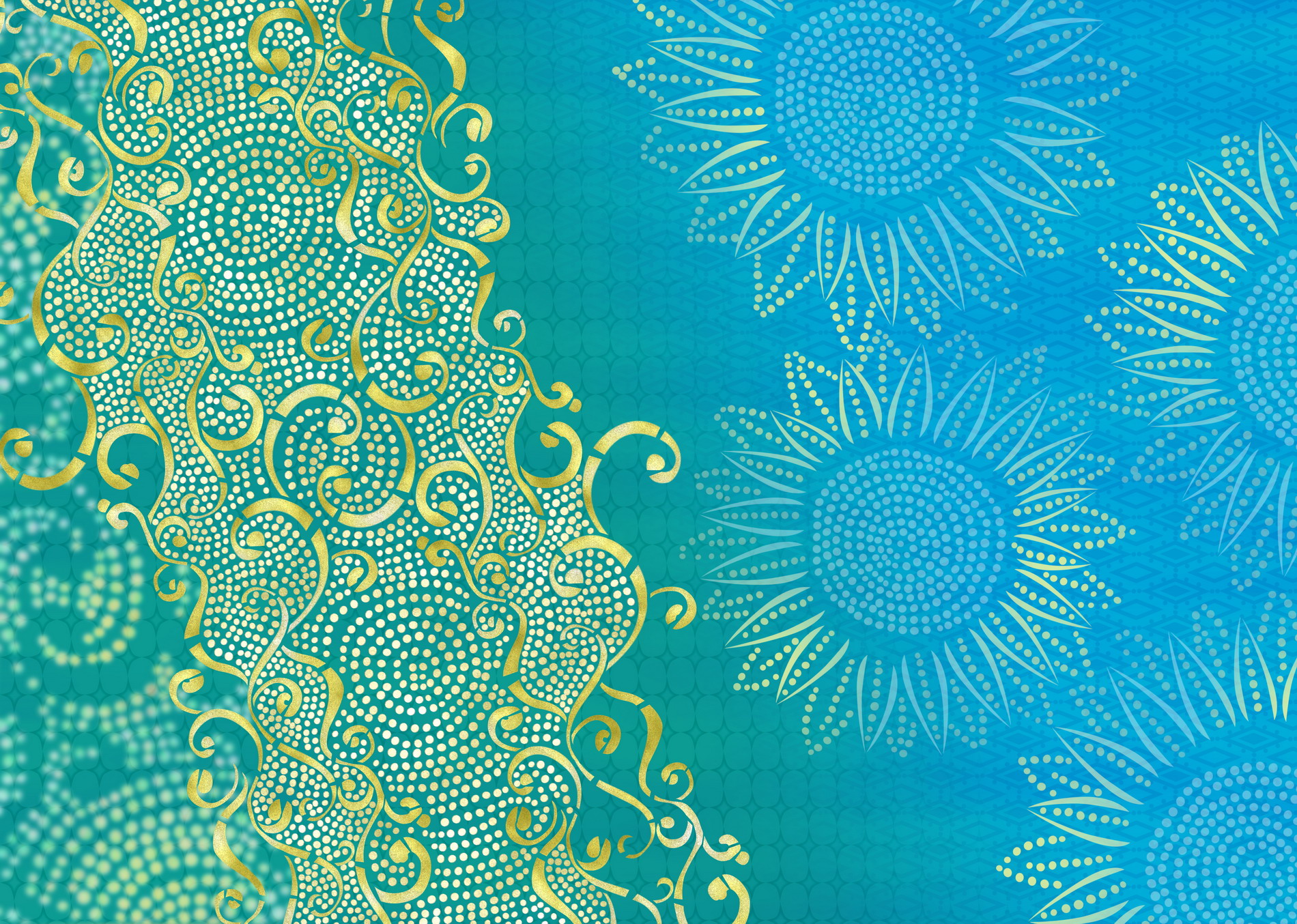 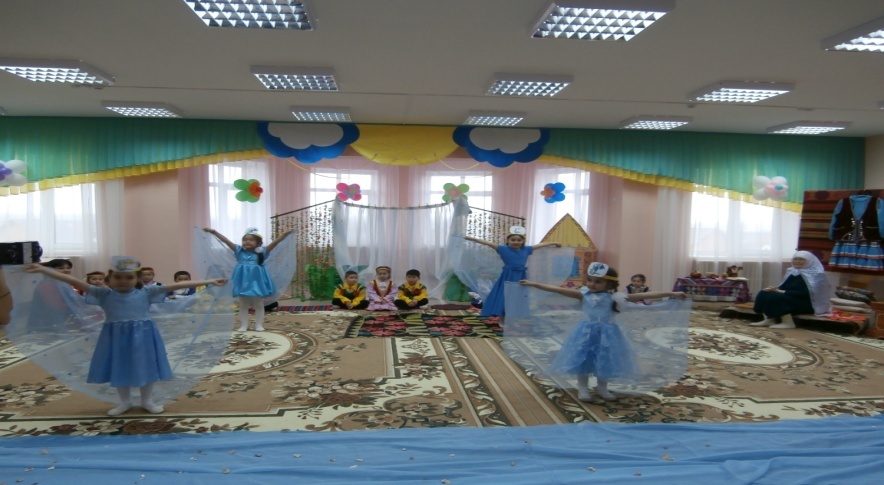 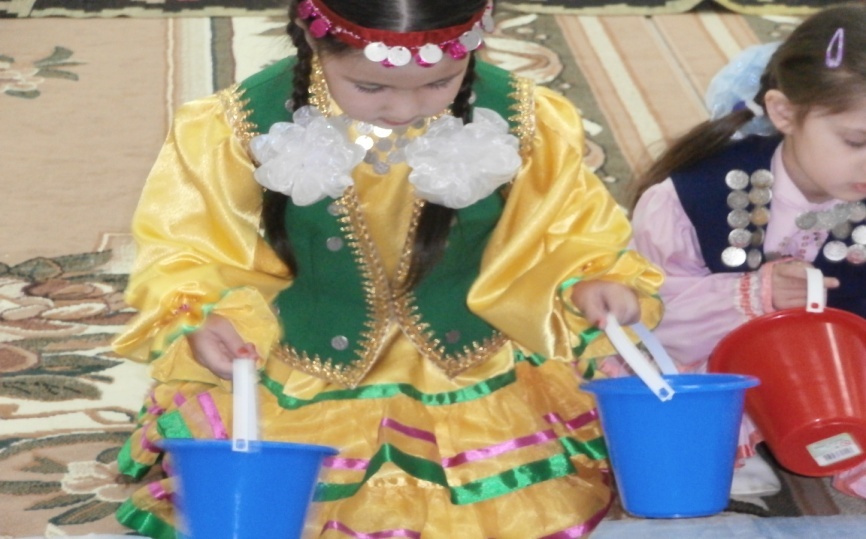 Ҡар һыуына барыу
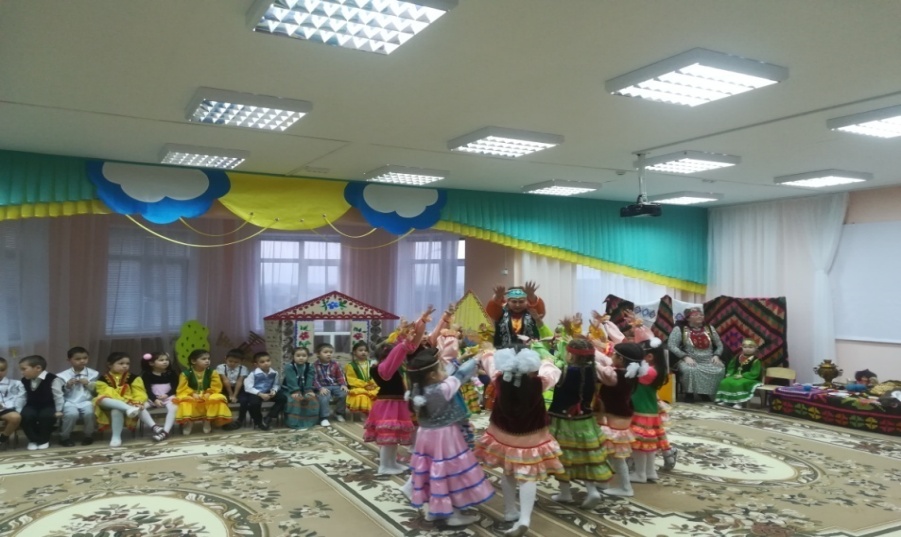 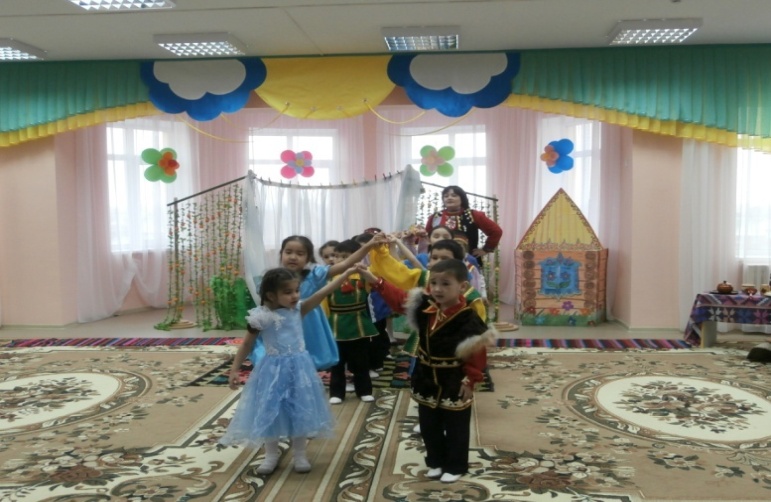 Аулаҡ өй
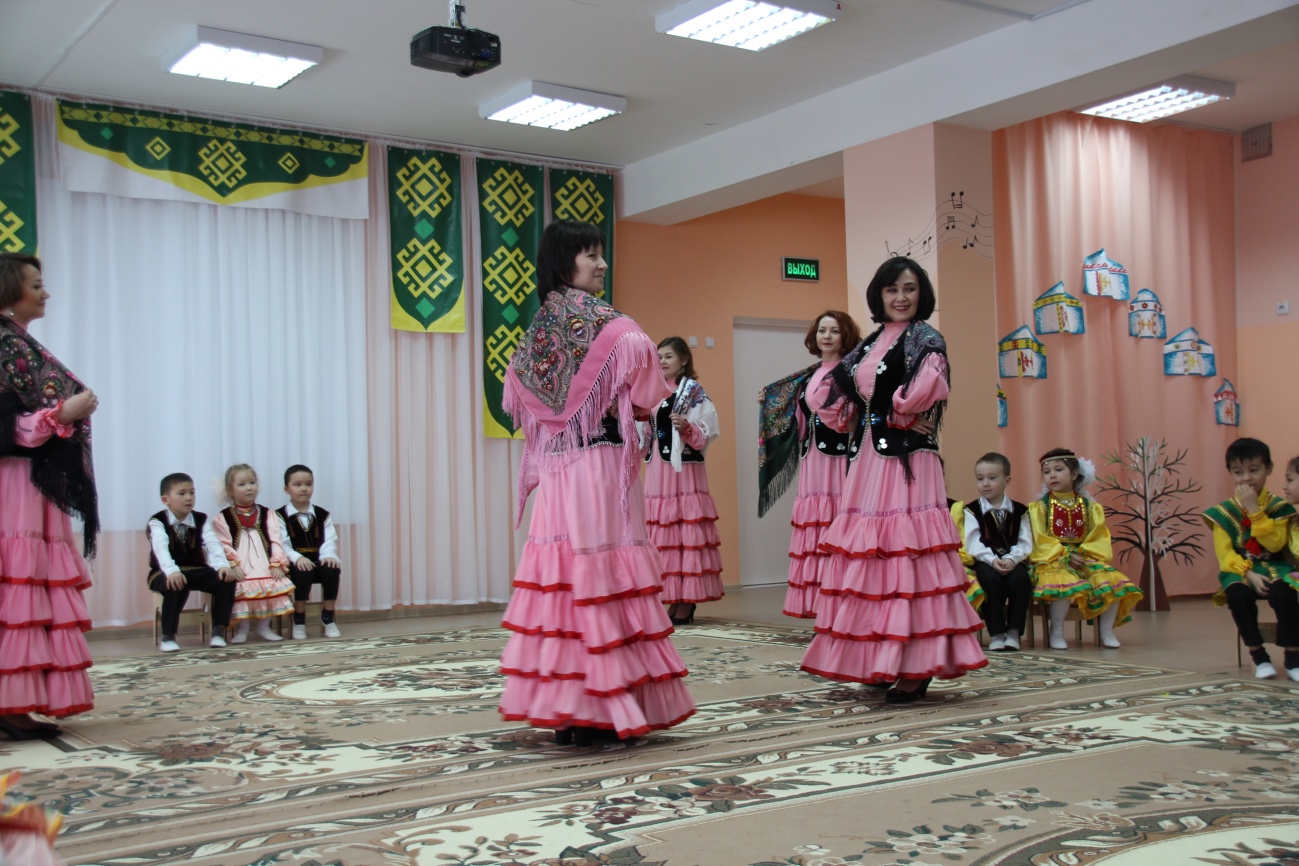 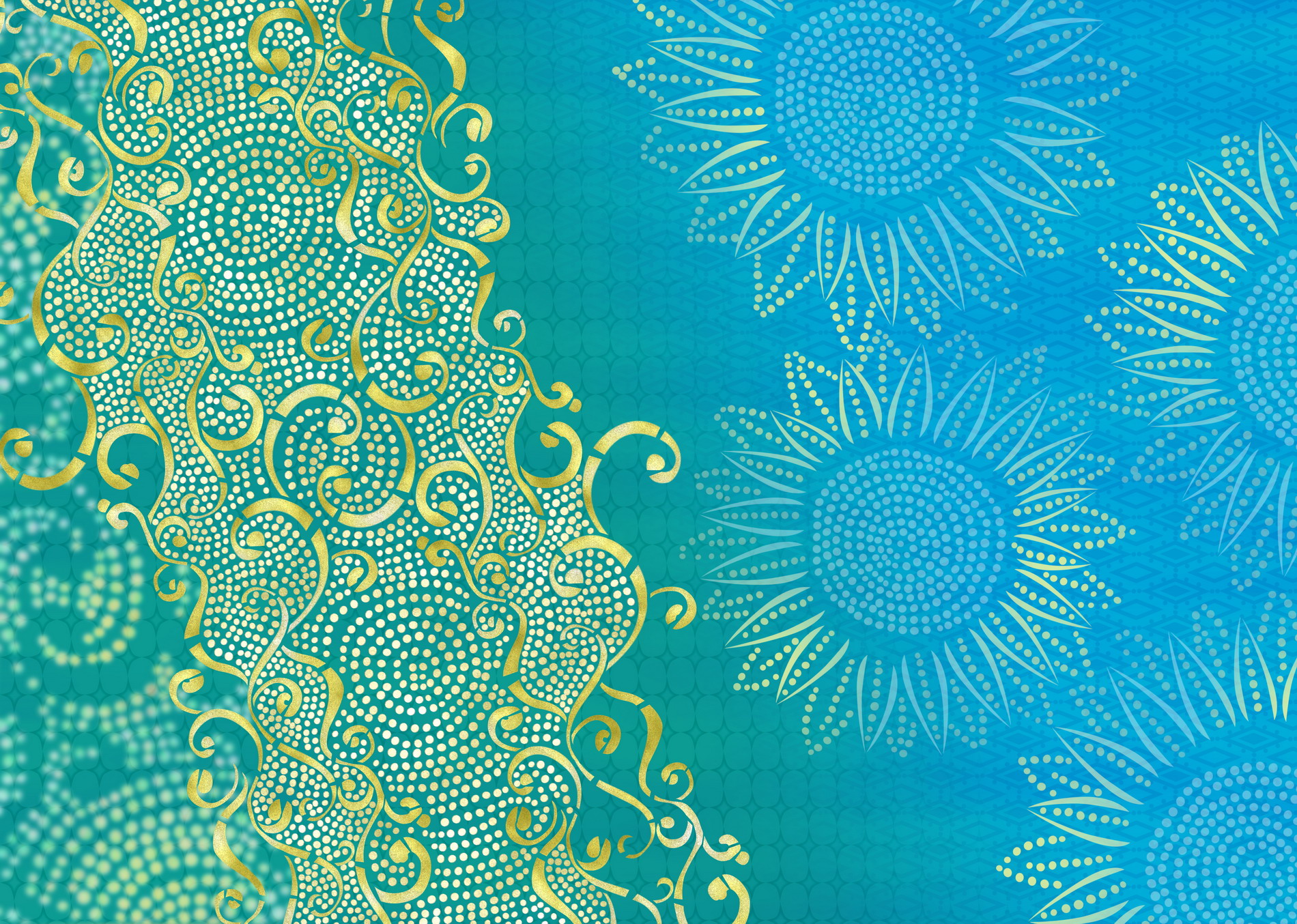 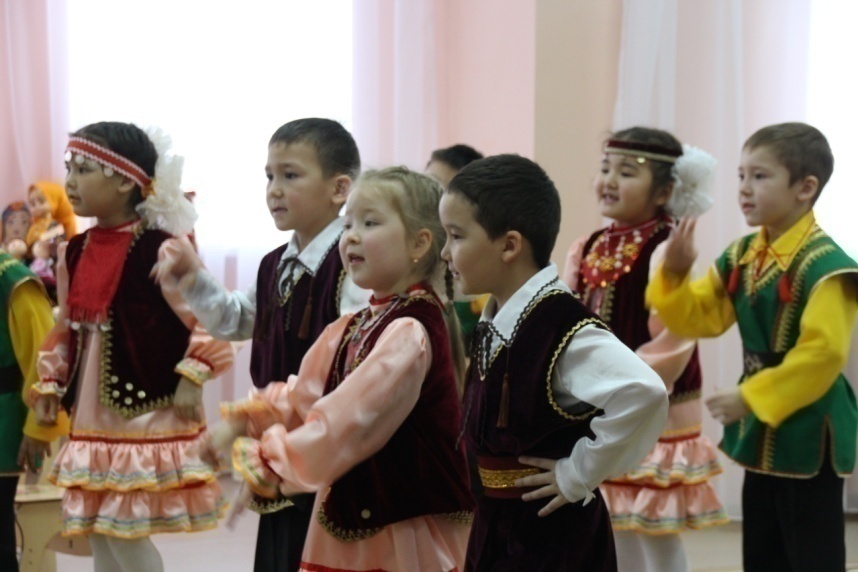 Ете ырыу
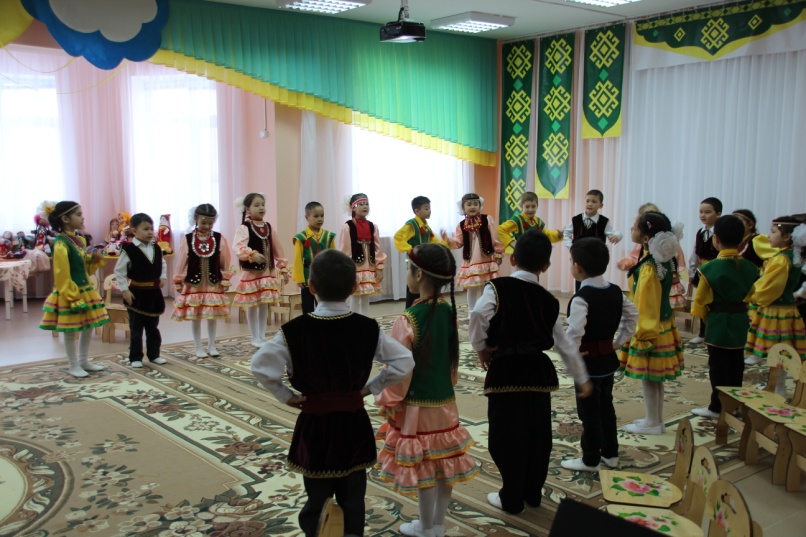 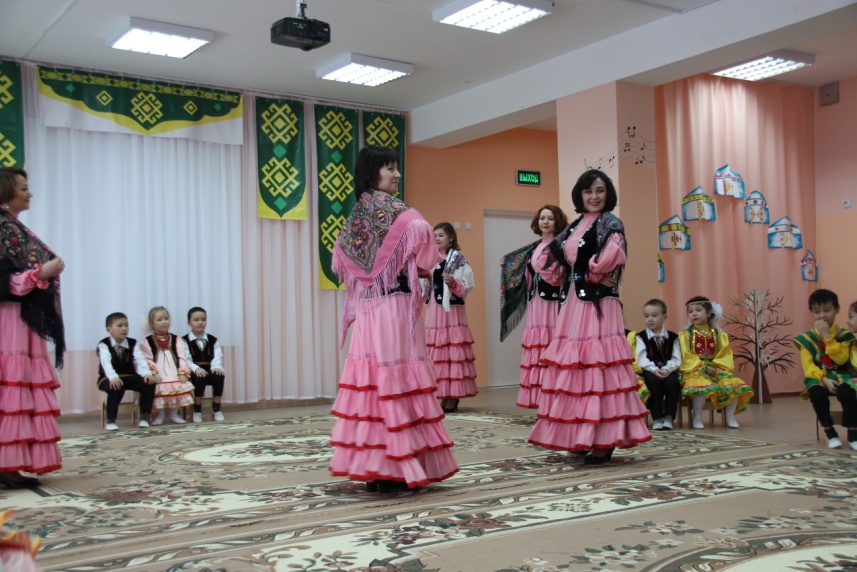 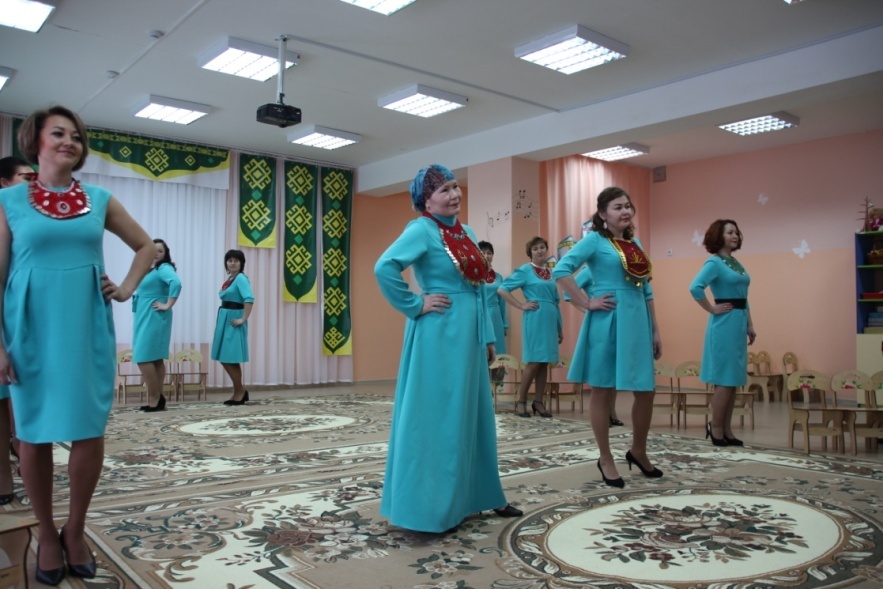 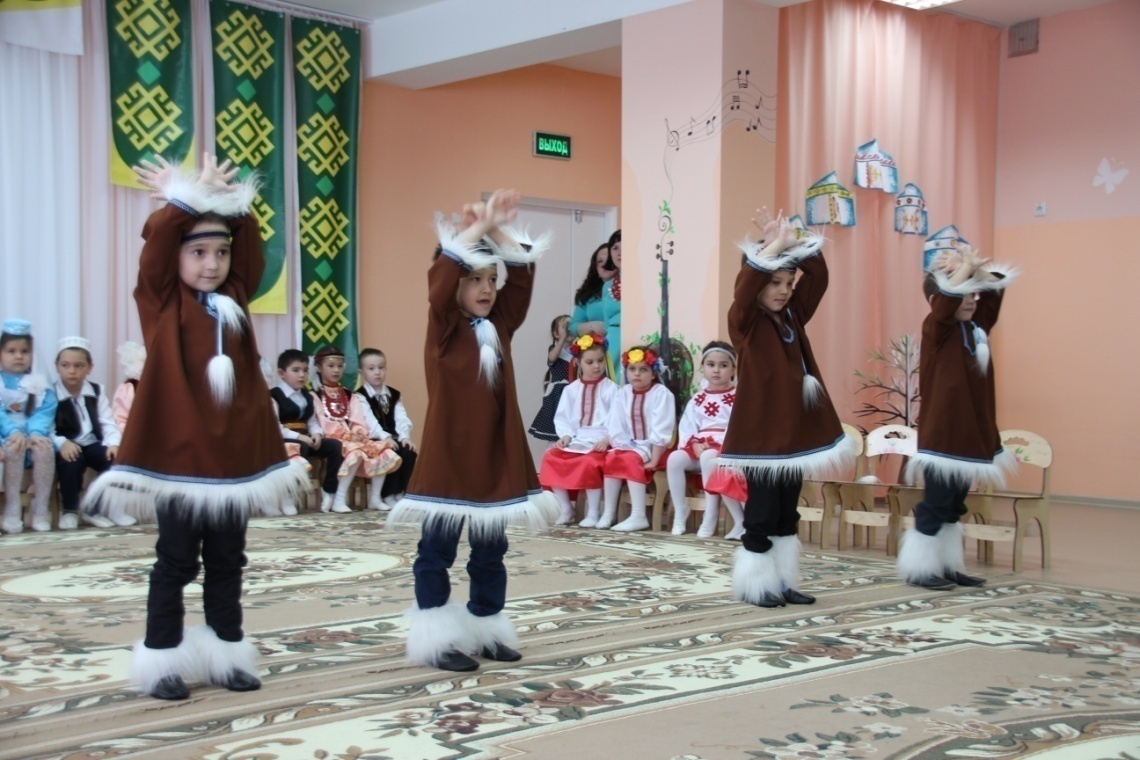 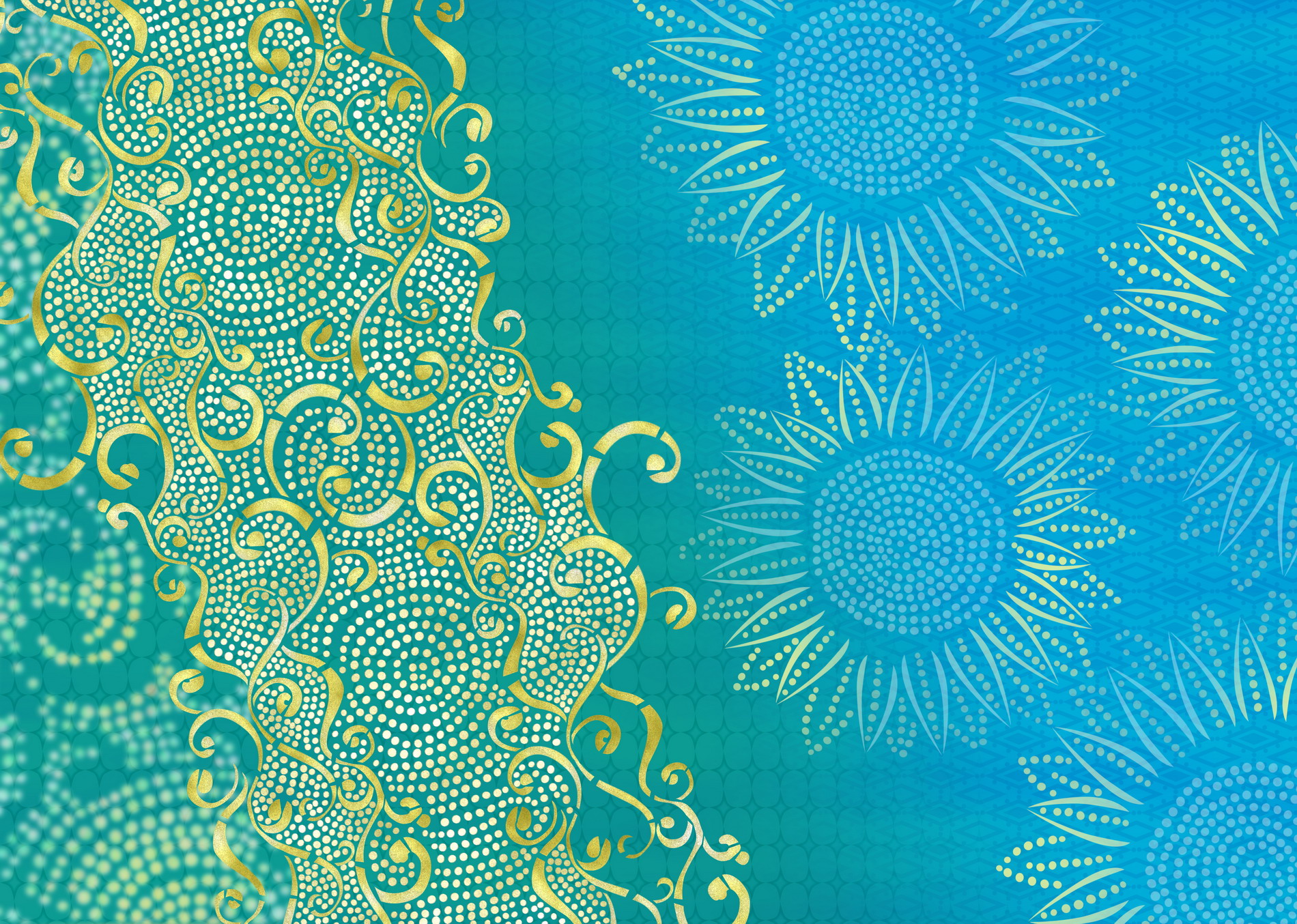 «Халыҡтар дуҫлығы- Рәсәйҙең көсө!»
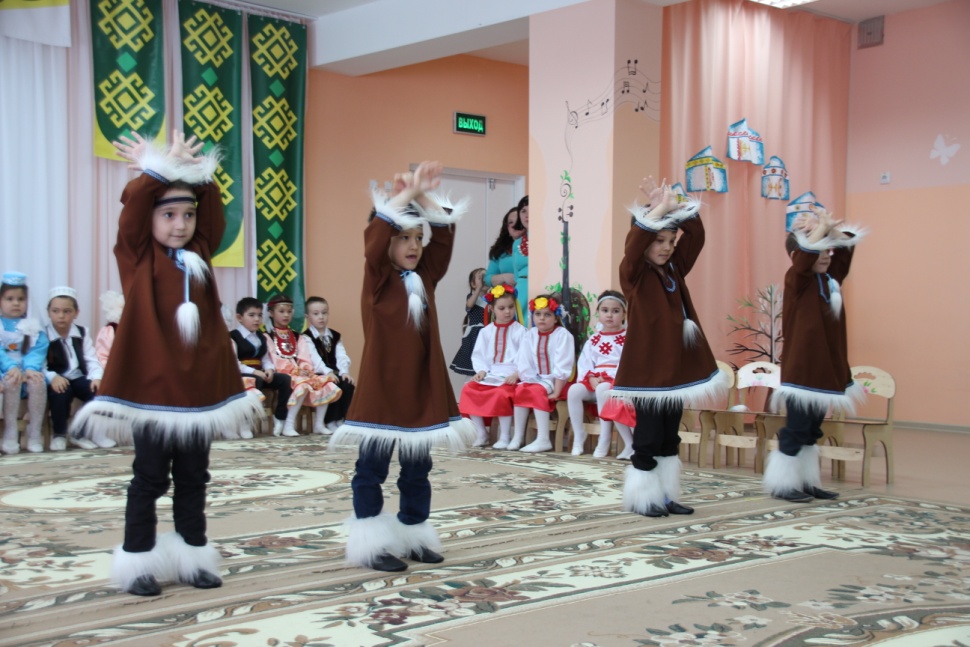 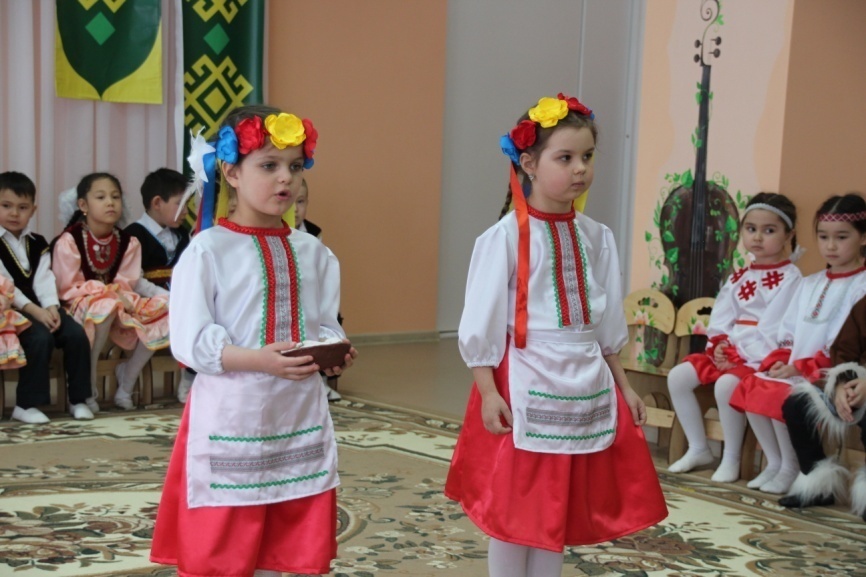 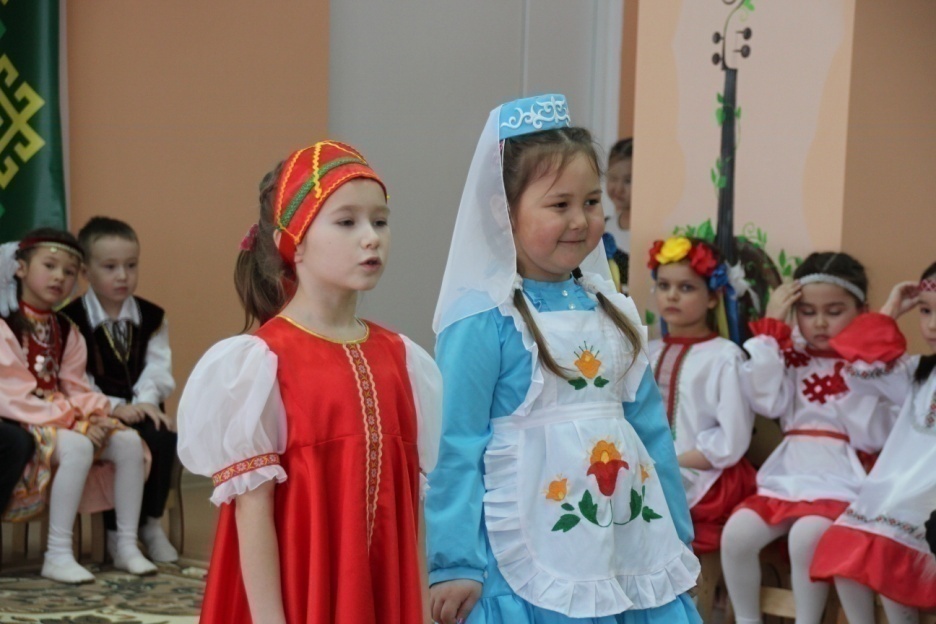 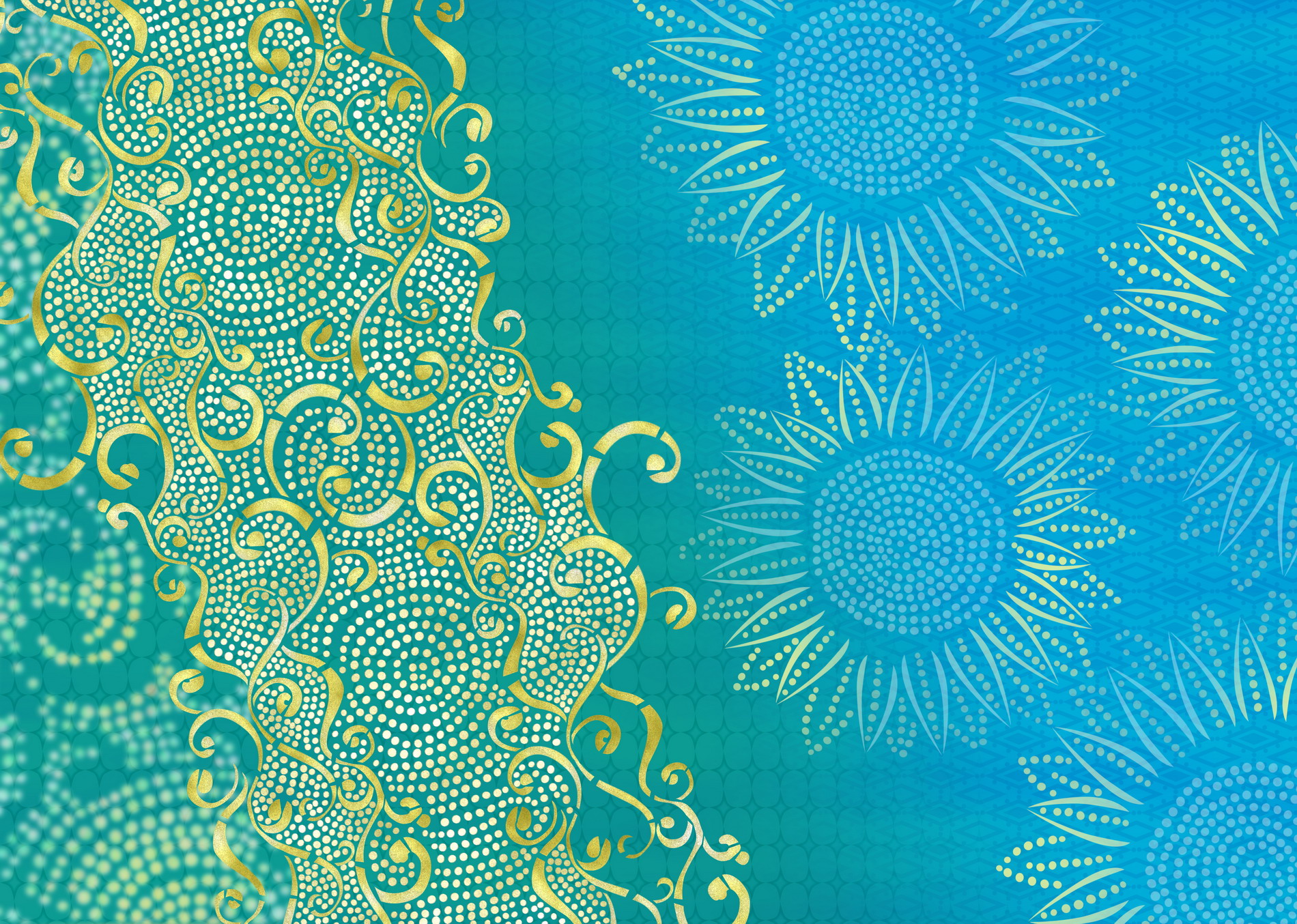 Акция «Һаҡ булығыҙ, балалар!»
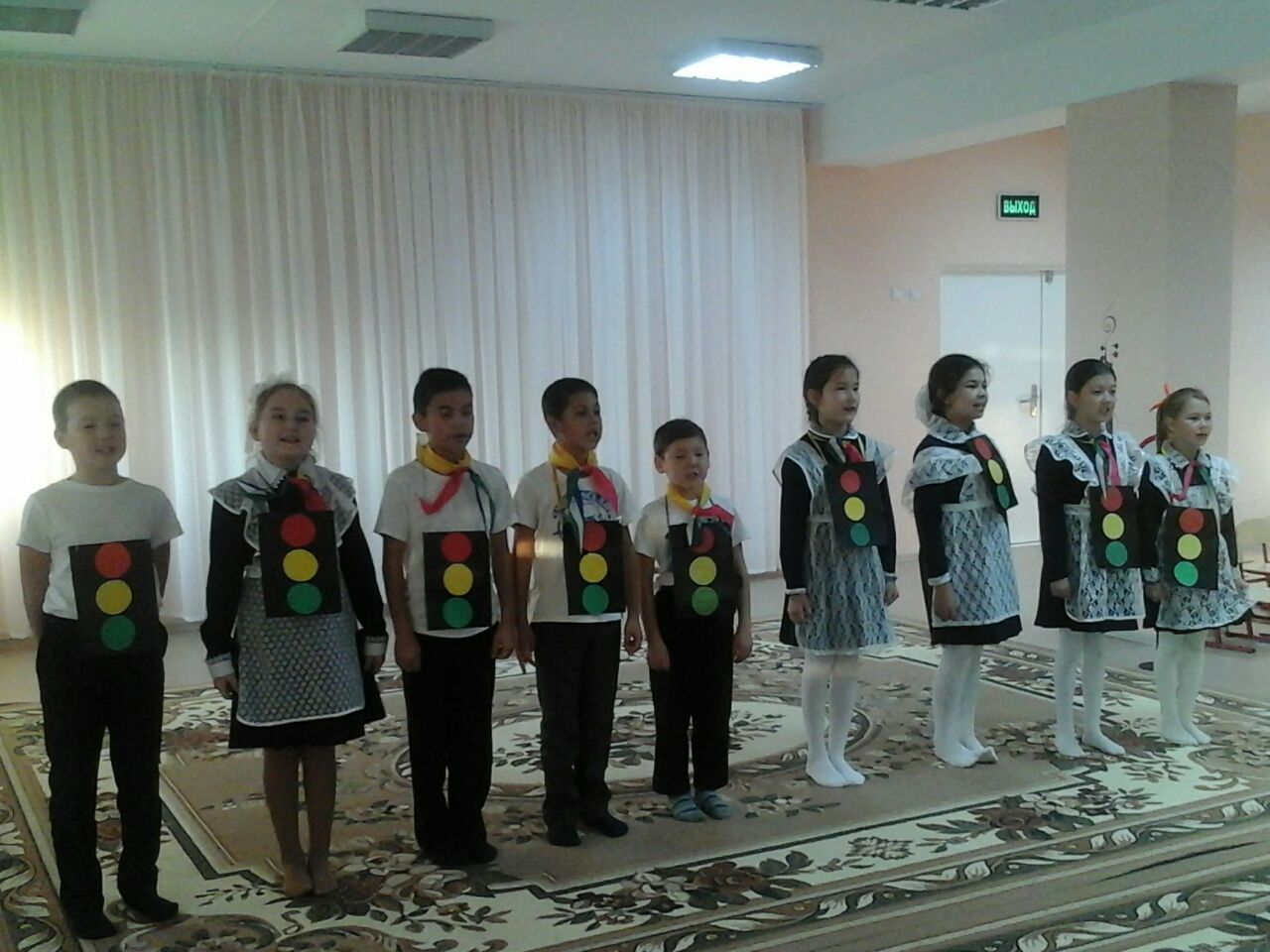 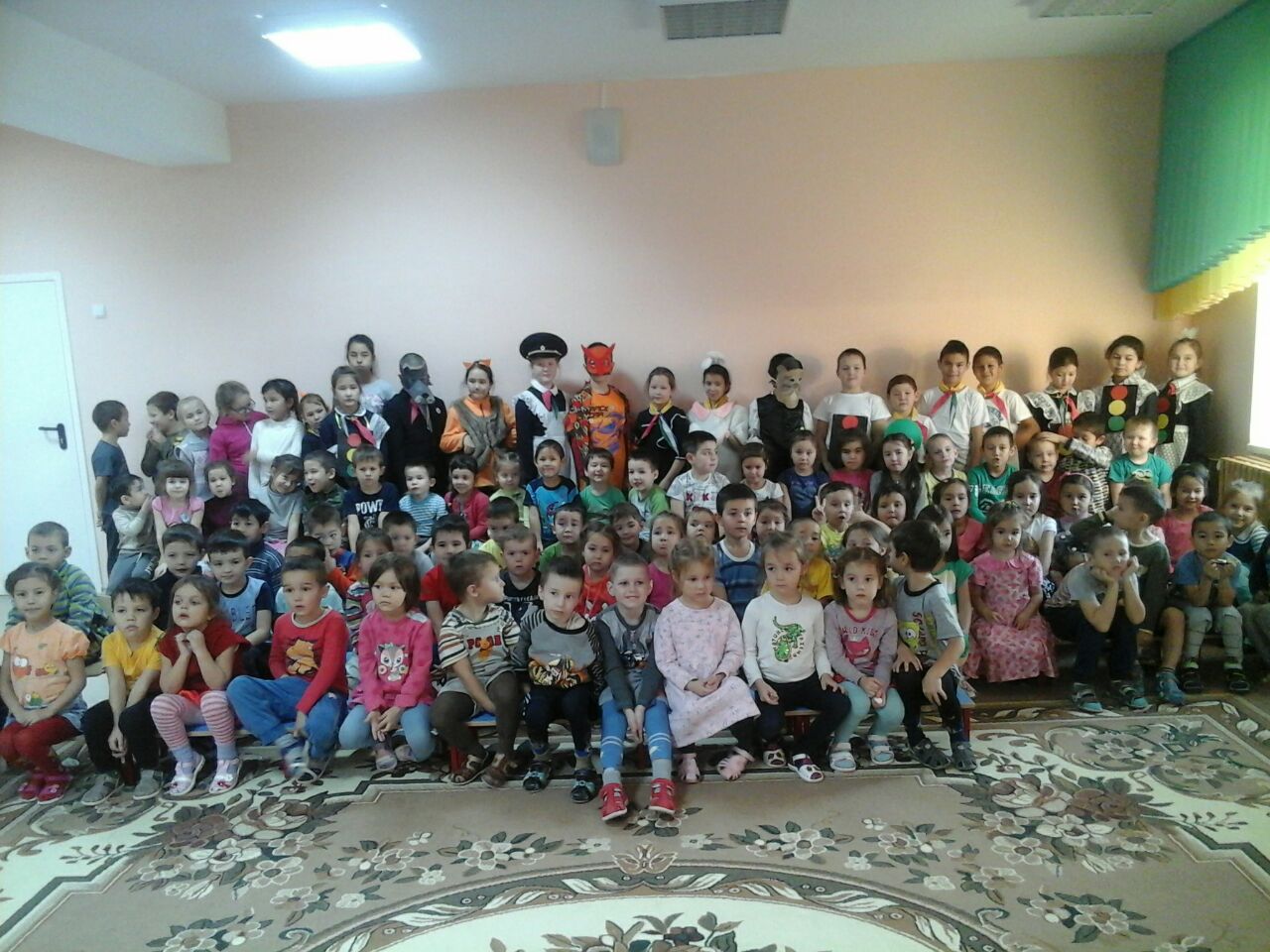 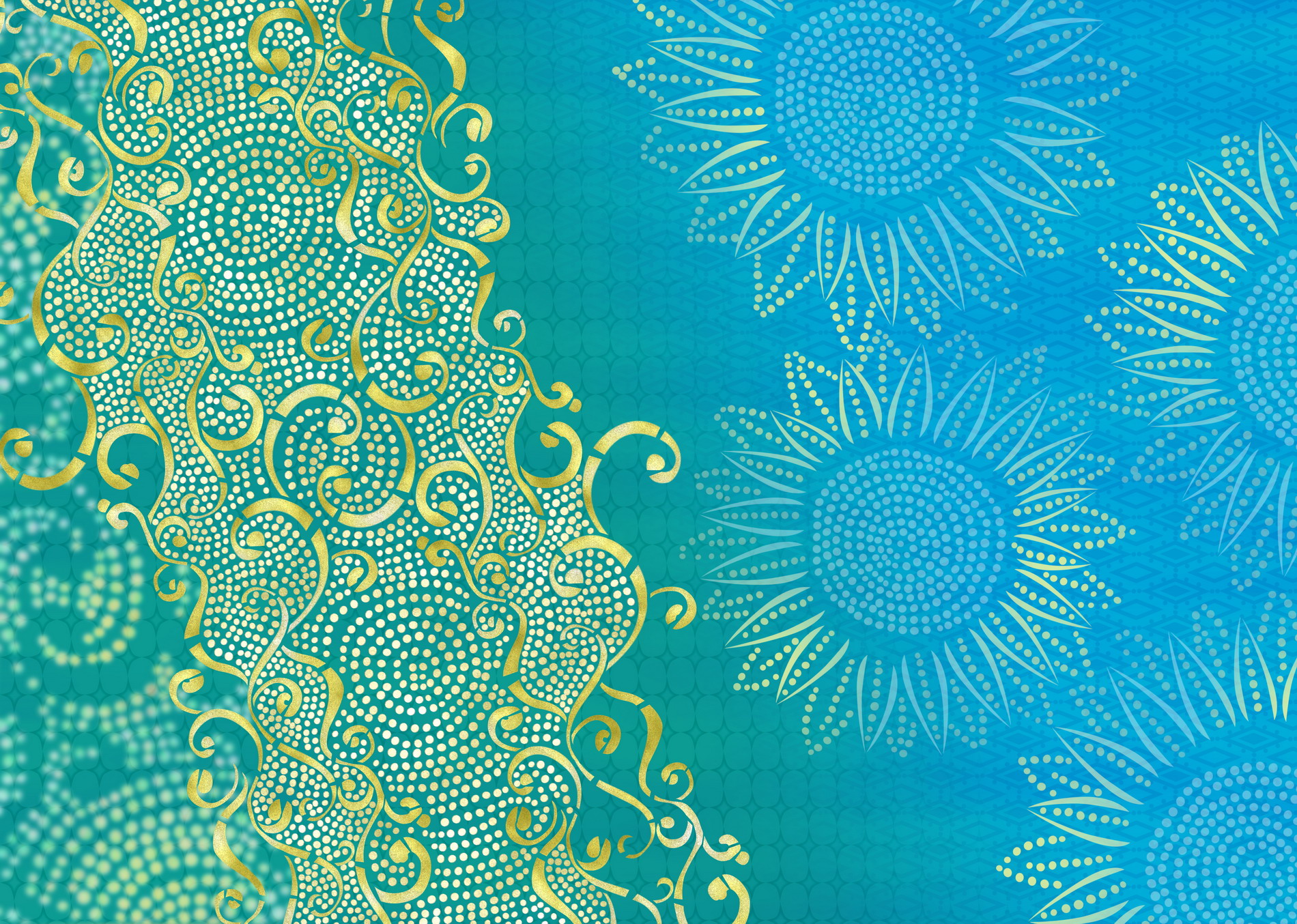 Чирлидинг
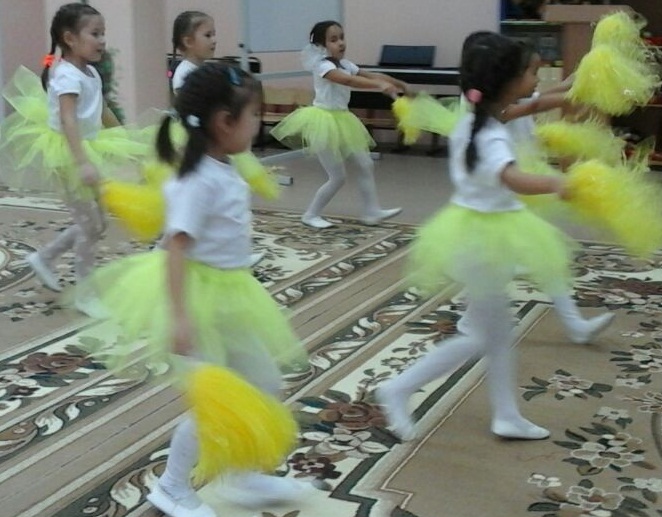 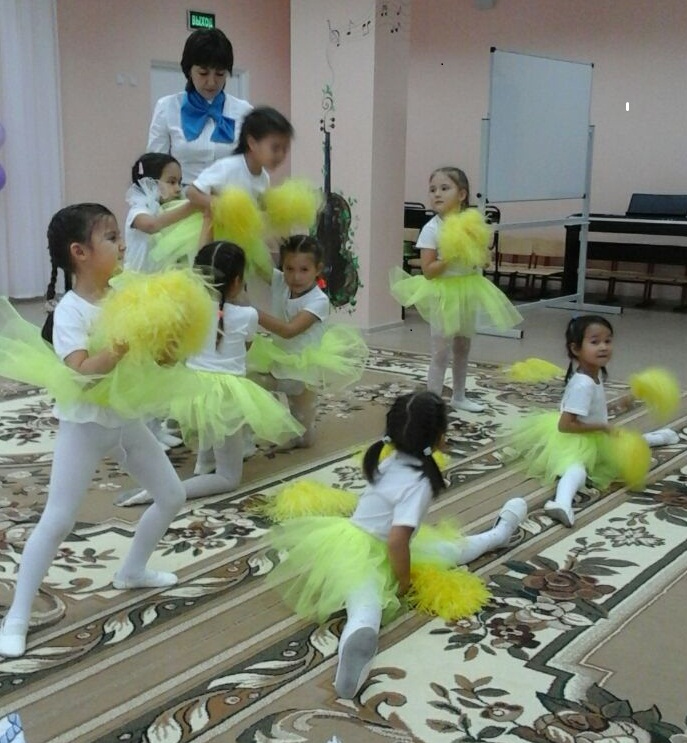 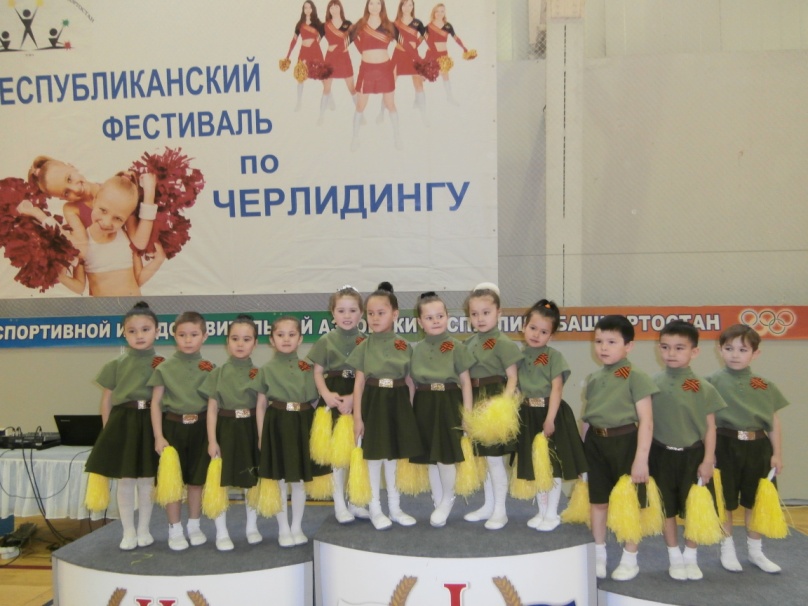 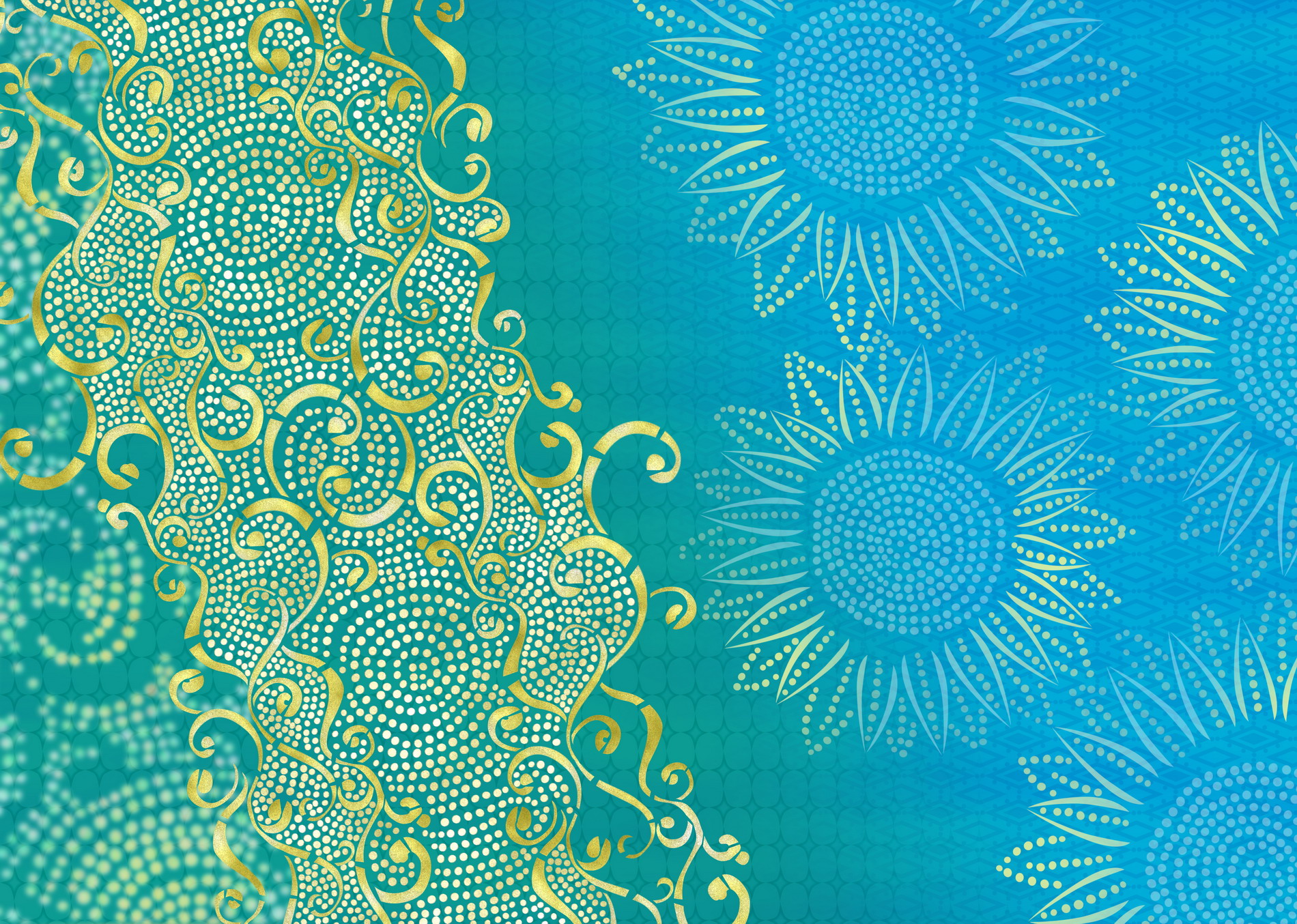 Ата-әсәләр менән  эш
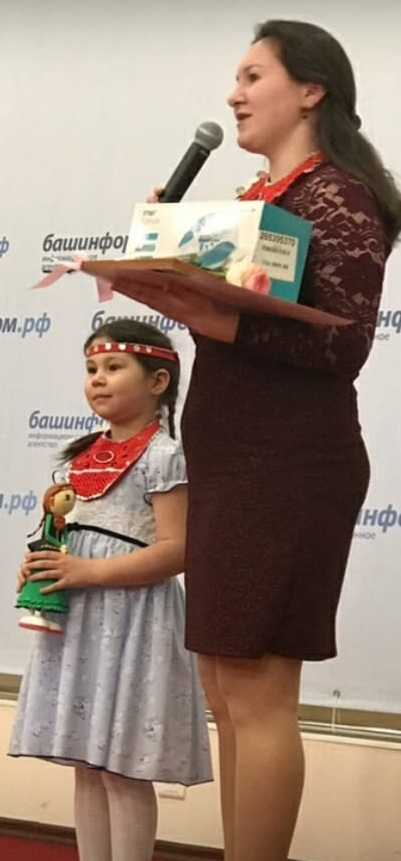 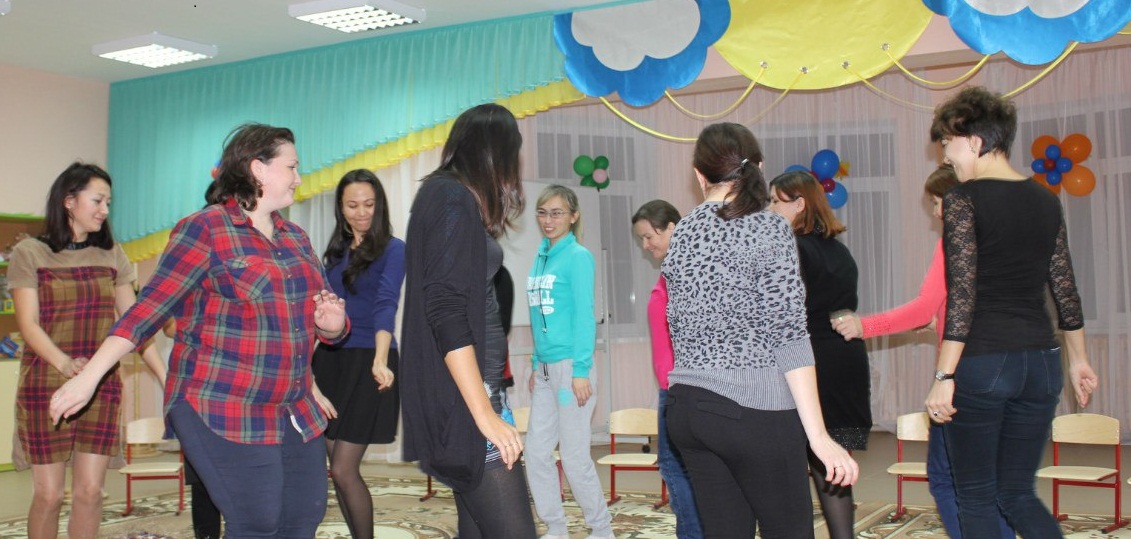 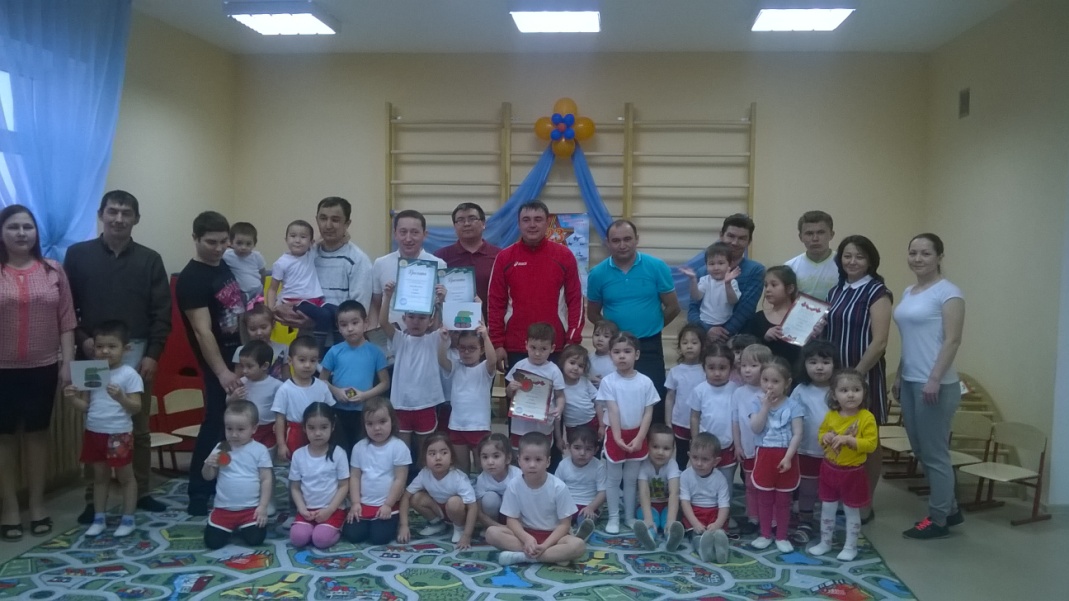 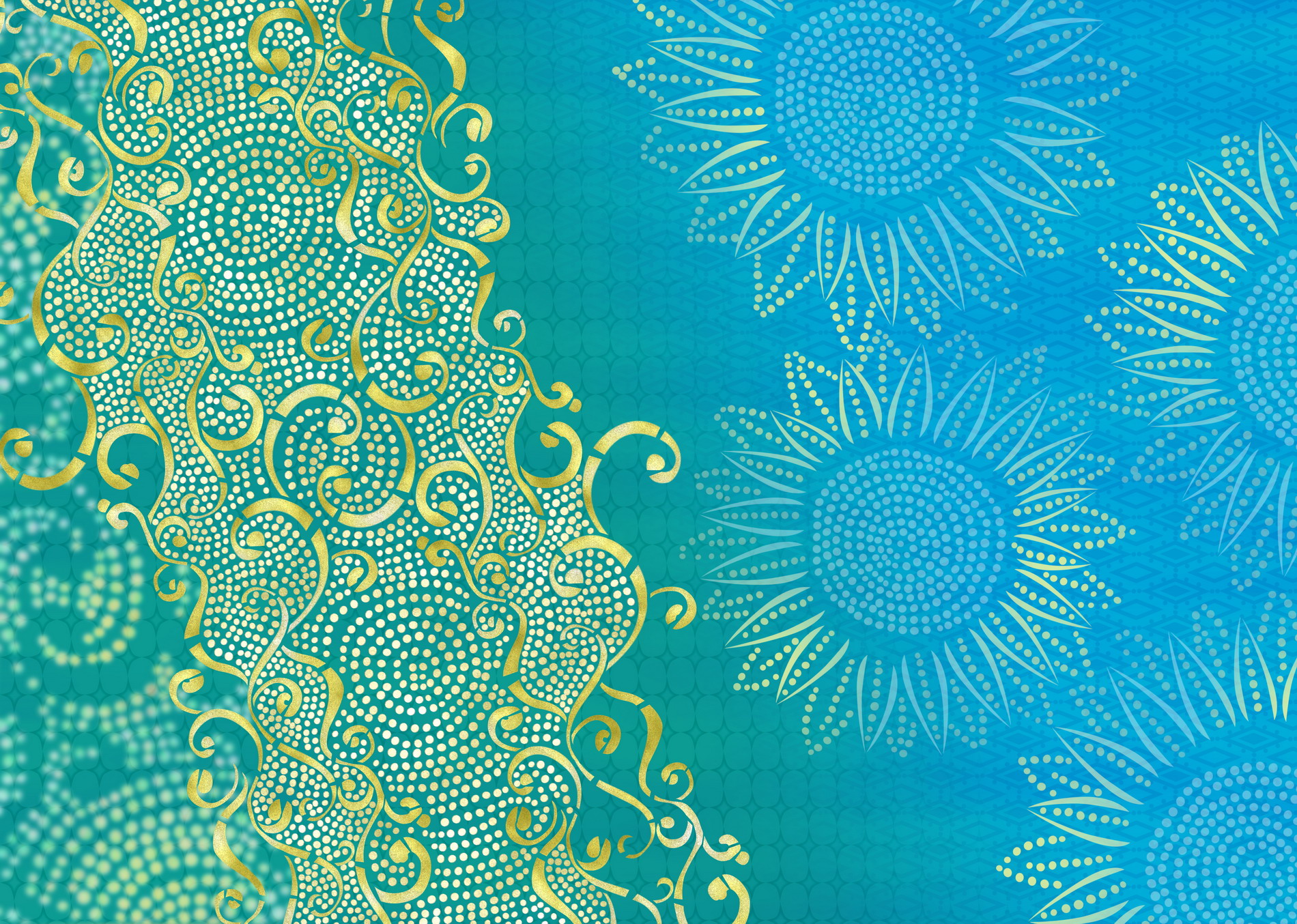 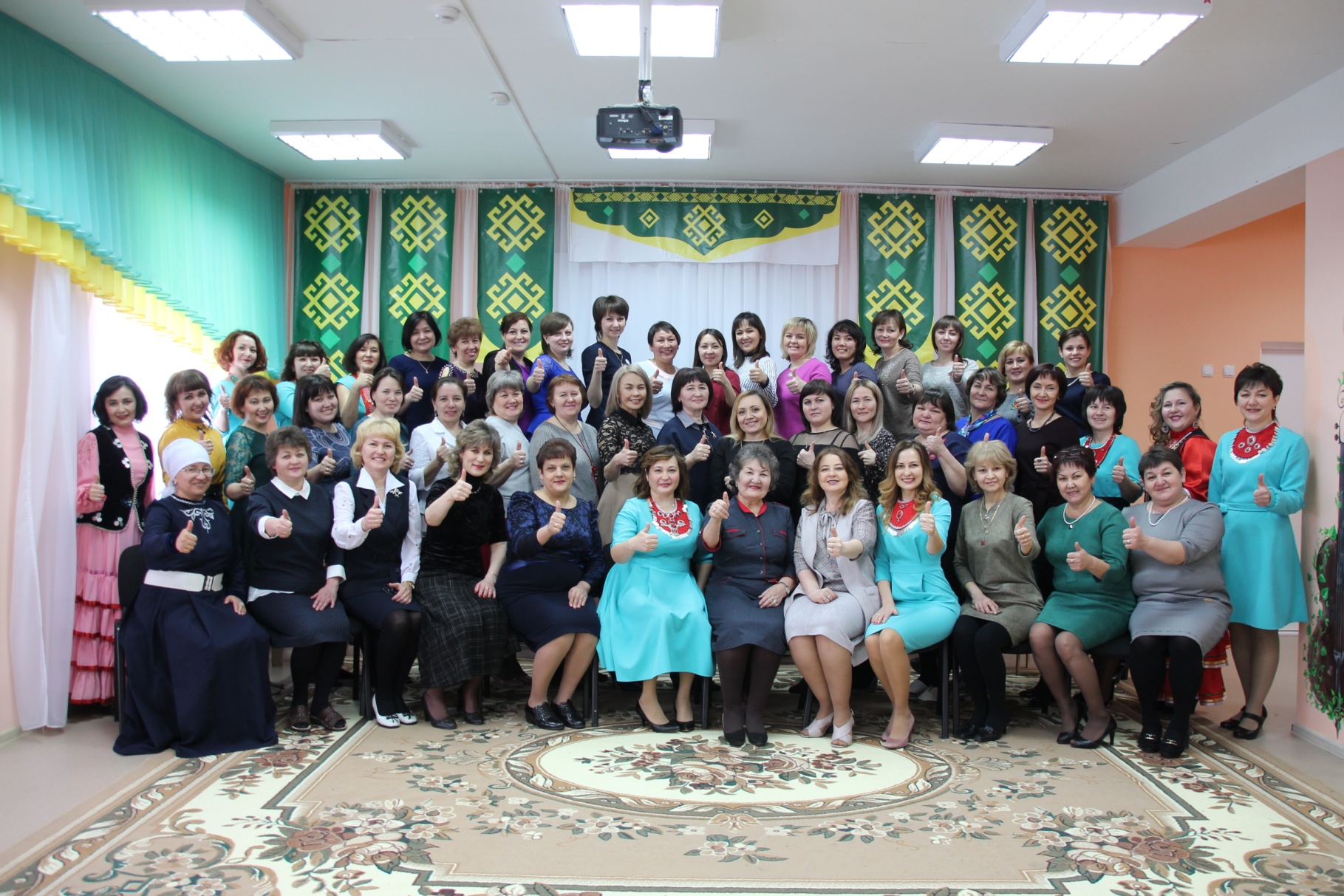 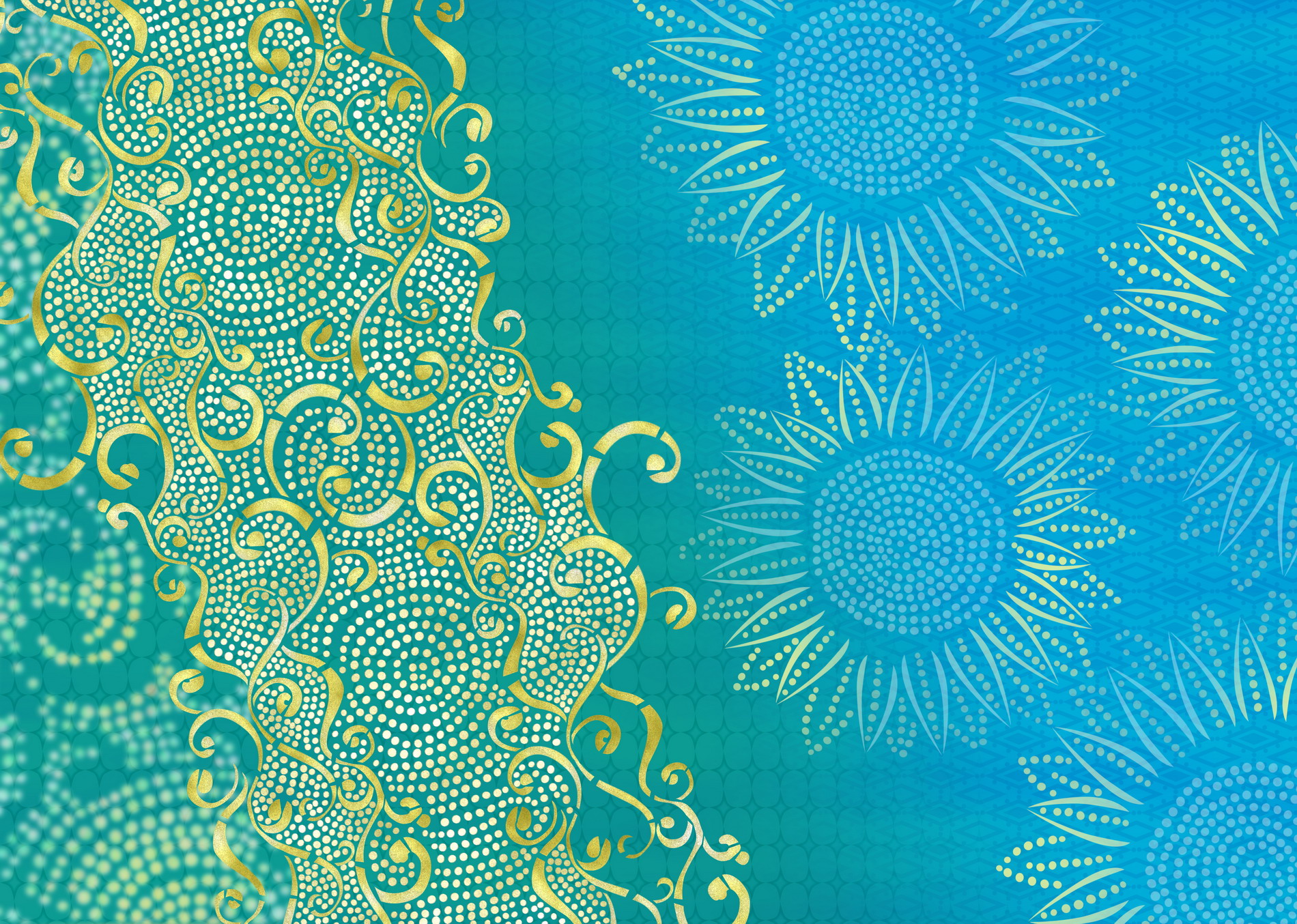 Иғтибарығыҙ өсөн рәхмәт!